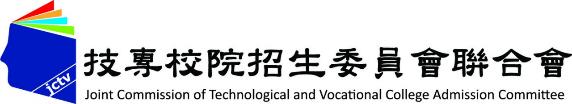 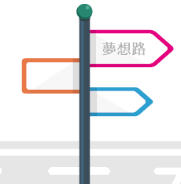 109學年度五專優先免試入學
試務作業暨系統操作說明
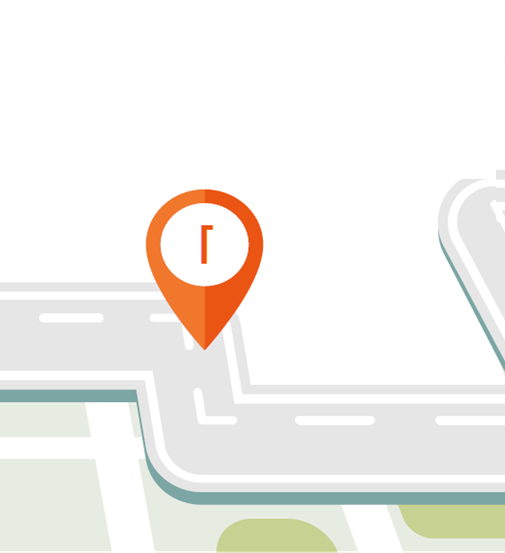 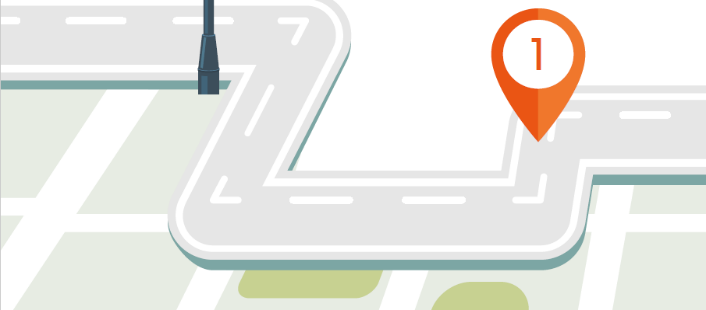 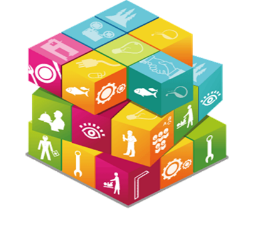 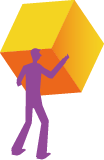 109年3月27日～4月10日
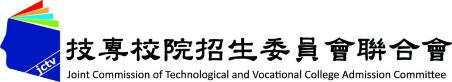 簡報大綱
壹、五專優先免試入學                　　　　                              3　　　　　　　　　
貳、五專優先免試入學招生重要日程                                      4
参、國中學校協助事項                                                              5
肆、報名作業                                                                              7
伍、成績採計與計算                                                                17 
陸、分發比序原則                                                                    24
柒、網路選填登記志願                                                            28  
捌、分發方式                                                                            30
玖、報到及放棄                                                                        33
拾、報名表填寫範例                                                                34
拾壹、系統操作說明                                                                40
            一、集體報名系統                                                        41                    
            二、國中學校查詢系統                                                84
            三、免試生查詢系統                                                    93
            四、選填登記志願系統                                                97
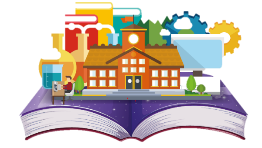 2
壹、五專優先免試入學-招生名額
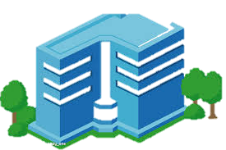 46所招生學校
            194個科（組）
　            14,066個招生名額
（一般生11,686、大陸長期探親子女150、特種生2,230）   ※ 特種生：原住民、身障生、政府派外子女、境外科技人才子女、蒙藏生、僑生、退伍軍人。
3
（依簡章公告為準）
貳、五專優先免試入學招生重要日程
4
参、國中學校協助事項－招生資訊（1/2）
109學年度五專優先免試入學招生報名資訊及下載招生簡章
五專優先免試入學招生網站https://www.jctv.ntut.edu.tw/u5/
109學年度五專優先免試入學招生簡章資料查詢系統
https://ent06.jctv.ntut.edu.tw/enter5URuleReport
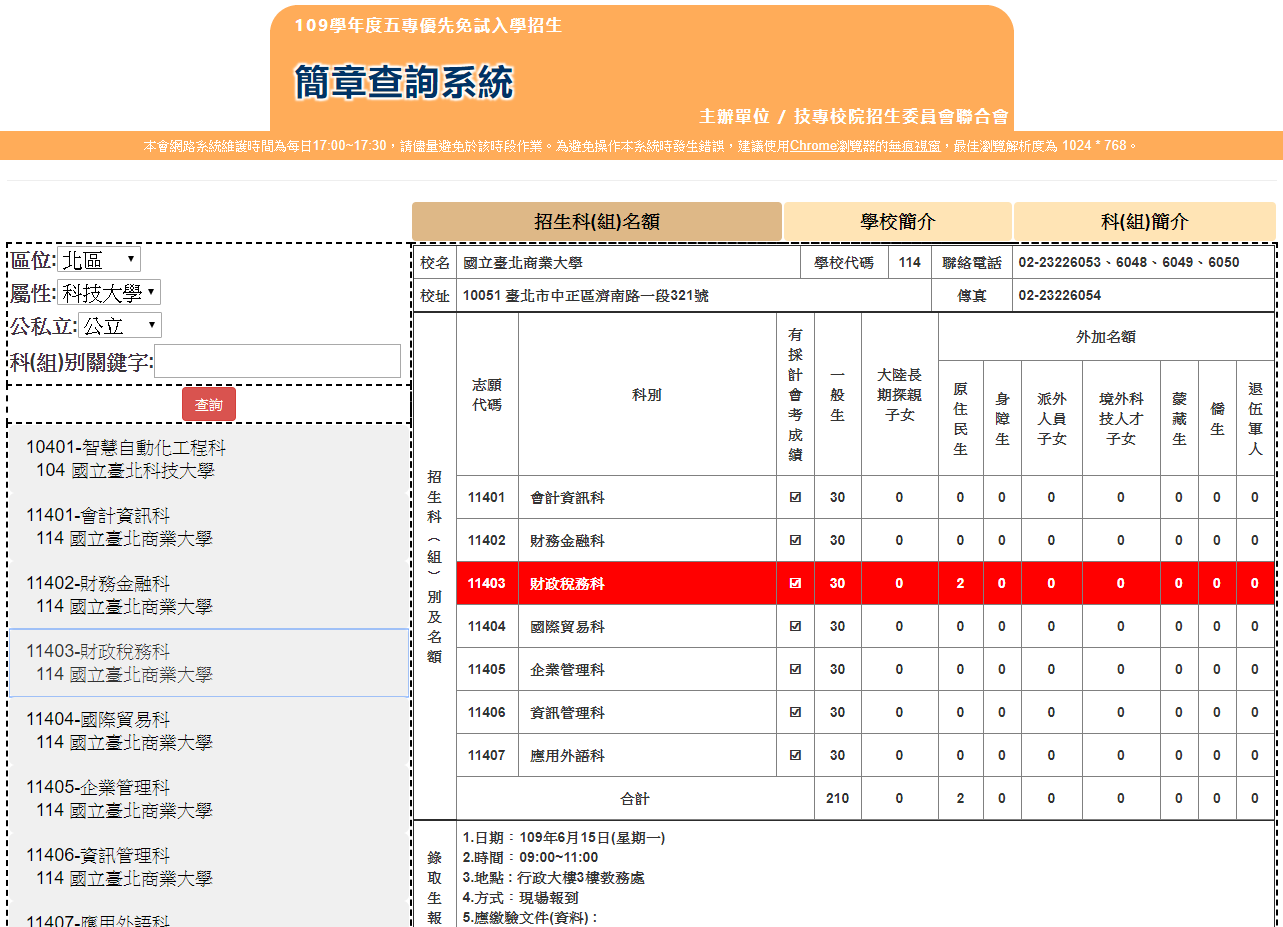 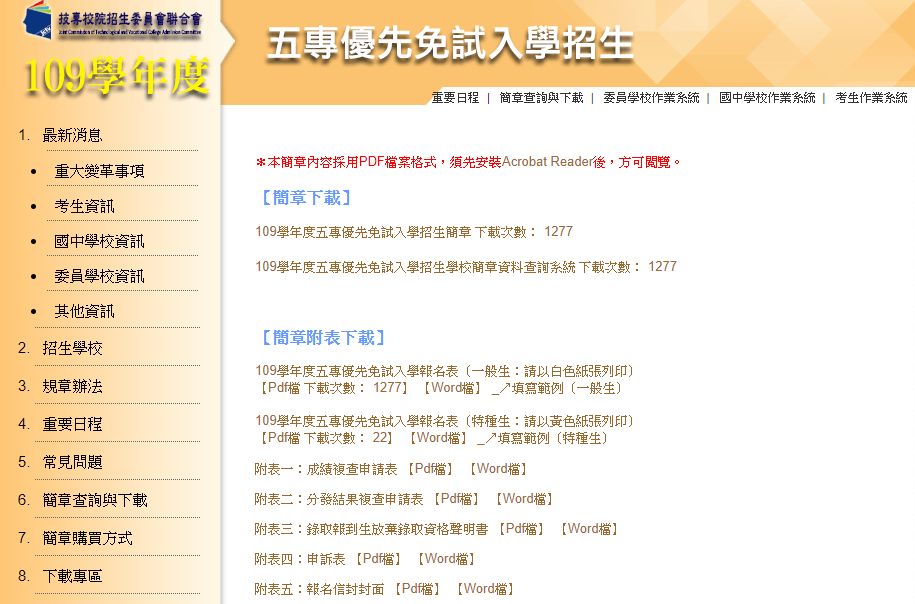 5
参、國中學校協助事項（2/2）
列印「109學年度五專入學專用優先免試入學超額比序項目積分證明單」須蓋學校戳章。
認定超額比序項目「競賽」及「服務學習」（含校外服務時數）積分。
確認報名表「免試生」及「家長(監護人)」是否皆已簽章。
具弱勢身分學生須檢附身分證明文件，請檢查證件是否在有效期內。
     (低收入戶、中低收入戶、直系血親尊親屬支領失業給付、特殊境遇家庭子女身分者)
製作免試生集體報名資料檔上傳至五專優先免試入學集體報名系統。
列印繳款通知單並完成繳費，繳費證明文件影印本，隨報名資料寄送本會。
6
[Speaker Notes: Hji]
肆、報名作業－報名資格（1/10）
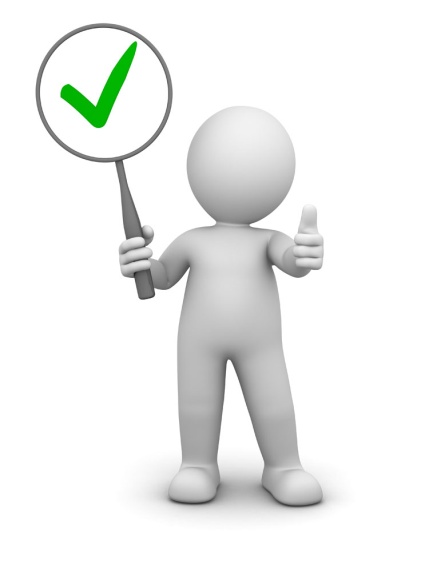 109變革
國中應屆畢業生應以參加原就讀國中集體報名為原則
報名資格
❶國民中學
應屆畢業生
❷國民中學非應屆畢業生
❸同等學力者
★若經本會審查不符　特種身分生資格，　將改為一般生身分
特種身分生
（黃色報名表）
一般生及大陸長期探親子女
（白色報名表）
否
是
報名身分
原住民生
身障生
政府派外人員    子女
境外科技人才子女
蒙藏生
僑

生
退伍軍人
★具多重特種身分之免試生，應選定一種特種身分報名，且報名後不得更換報名身分
7
肆、報名作業－大陸長期探親子女報名資格（2/10）
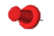 大陸地區人民來臺居留符合「大陸地區人民進入臺灣地區許可辦法」第24條第1項規定，且具有就讀五專學校需求者，可以「大陸長期探親子女」身分報名五專優先免試入學招生，報名須檢附下列資格審查文件，並限以「國中學校集體報名」或「個別網路報名」方式報名

一般生報名表（並在大陸長期探親子女欄位勾選）
免試生居留證或入出境許可證影本
來臺未滿1年者須中央衛生主管機關指定醫院出具之健康檢查合格證明或來臺超過1年以上之免試生，提出臺灣地區就讀學校期間之體檢合格證明
學歷證明文件及就學成績單
免試生父或母之臺灣地區入出境許可證影本，及免試生母或父之中華民國國民身分證影本
國中學校出具「109學年度五專入學專用優先免試入學超額比序項目積分證明單」正本
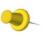 8
肆、報名作業－報名方式（3/10）
※ 國中應屆畢業生以參加就讀國中「國中集體報名」為原則，如不及參加「國中集體報
    名」者，可以「個別網路報名」方式報名，僅得「國中集體報名」及「個別網路報名」
    擇一辦理。
9
肆、報名作業－報名方式（4/10）
Step 1 登入報名系統
Step 2 上傳報名資料
Step 3 彙整報名資料
Step 4 寄出
以國內快捷郵件或限時掛號郵戳為憑
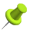 報名郵寄地址：
   10608臺北市大安區忠孝東路三段1號   國立臺北科技大學億光大樓5樓
   109學年度五專優先免試入學招生委員會
彙整報名表與報名系統列印之表單
表一、報名人數統計表            (含黏貼繳費證明文件影印本)
表二、集體報名繳費清單
表三、集體免收報名費名冊(選繳)
表四、報名學生名冊
表五、報名學生超額比序項目
            積分列表
表六、報名資料袋封面
集體報名
報名資料上傳網址
國中集體報名系統https://www.jctv.ntut.edu.tw/u5/
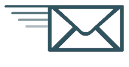 109年5月18日（一）    10:00起至
　109年5月22日（五）
12:00止完成學生報名資料上傳
郵寄
109/5/22前
10
肆、報名作業-集體報名應繳報名資料（5/10）
完成學生報名檔案上傳國中集體報名系統後，列印報名表件表一、報名人數統計表(繳費證明文件影本黏貼於此表)
表二、集體報名繳費清單
表三、集體免收報名費名冊(選繳)
表四、報名學生名冊
表五、報名學生超額比序項目積分列表
表六、報名資料袋封面
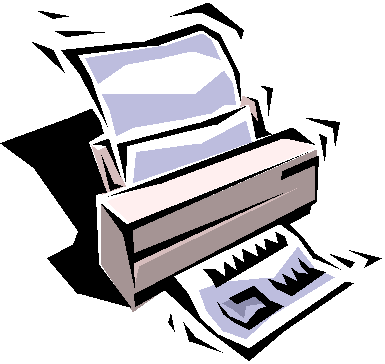 11
肆、報名作業-集體報名應繳報名資料（6/10）
學生報名表件彙整順序　
Step 1 依集體報名系列印之「報名學生名冊」
             順序排序學生報名表
Step 2 依排序之「特種生」報名表  黃色報名表  在前
            「一般生」報名表  白色報名表  在後
Step 3 由集體報名系統列印出之「報名資料袋封面」     置於第一份報名表前做為封面
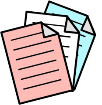 12
肆、報名作業-集體報名應繳報名資料（7/10）
寄出報名表前檢查項目
報名身分類別（一般生及大陸長期探親子女　白色報名表 、特種生 黃色報名表）
免試生基本資料如准考證號碼、地址及電話等是否書寫完整、清楚
黏貼身分證正面影印本
國中學校出具「 109學年度五專入學專用優先免試入學超額比序項目積分證明單」正本蓋妥學校戳章
確認免試生及家長(監護人)皆已簽章
具弱勢身分之免試生，是否已檢附身分證明文件（留意文件有效期限）
免試生報名之各項證明資料，是否皆已檢附並黏貼
尚未取得身分證者，可用健保IC卡正面影本或戶口名簿影本代替
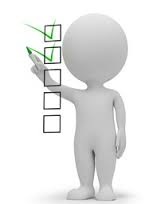 13
肆、報名作業-集體報名應繳報名資料（8/10）
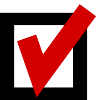 確認報名手續
本委員會訂於109年5月26日(一)12:00至5月28日(三)17:00止，開放查詢是否完成報名手續，以確認各國中學校報名收件狀況。
報名進度查詢網址： https://www.jctv.ntut.edu.tw/u5/
如報名資料已寄送3-5日後，經查詢系統顯示為「未完成報名手續」，請速電本委員會（02-2772-5333）。
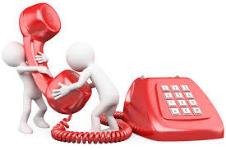 14
肆、報名作業－報名費繳交說明（9/10）
各繳費身分報名費
國中學校自留作業費
應繳報名費
國中集體報名費
學生報名作業費
50元/人 X 報名人數
（依報名學生人數計算）
一般生（特殊境遇家庭子女）
300元/人
中低收入戶
120元/人檢附報名期間內有效之「中低收入戶證明文件」
-
＝
低收入戶
0元/人檢附報名期間內有效之「低收入戶證明文件」
失業戶子女
0元/人檢附報名期間內有效之「直系血親尊親屬支領失業給付證明文件」
國中學校老師於集體報名系統上傳報名資料後，可於系統下載「報名資料檢核表」，確認報名人數及繳費金額後，再點選報名資料確認。
15
肆、報名作業－集體報名提醒注意事項（10/10）
身分證明文件未於報名時一併提出或證明文件已過時效。
109學年度五專入學專用優先免試入學超額比序項目積分證明單未加蓋國中證明戳章。
未填寫109年度國中教育會考准考證號碼或填寫錯誤。
學校上傳報名資料電子檔與書面資料不符。
報名表錯誤（特種生未使用特種身分生專用報名表或使用北、中、南三區五專聯合免試入學報名表）。
非常重要
16
伍、成績採計與計算（1/6）
17
伍、成績採計與計算（2/6）
免試生可依就讀志向網路選填30個校科（組）志願，   每5志願順序為一級別共6級別，積分核分準則如下：
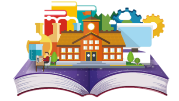 18
伍、成績採計與計算-多元學習表現（3/6）
多元學習表現　積分上限為15分，分項目為二大項

競賽（上限７分）
競賽得獎應於國中在學期間且至109年5月14日（星期四）（含）前取得為限。
國際性及全國性競賽項目以簡章所列項目為限。
區域及縣（市）競賽以縣市政府主辦者為限，獲獎證明落款人：縣市為縣市長；直轄市為市長或其所屬之一級機關首長。
服務學習（上限15分）
採計學校服務表現：擔任班級幹部、小老師或社團幹部任滿一學期得2分，同一學期同時擔任班級幹部、小老師或社團幹部，仍以2分採計。除副班長、副社長，其餘副級幹部皆不採計。
校外服務學習時數：參加校內服務學習課程及活動，或於校外參加志工服務或社區服務滿1小時得0.25分。
相關服務學習應於國中就學期間且至109年5月14日（星期四）（含）前取得為限。
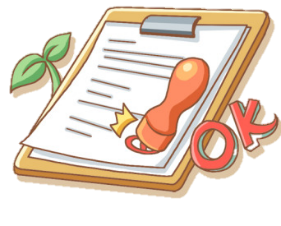 競　賽
服務學習
19
競賽（獎狀範例）
區域及縣（市）競賽以縣市政府主辦者為限，獲獎證明落款人：縣市為縣市長；直轄市為市長或其所屬之一級機關首長。
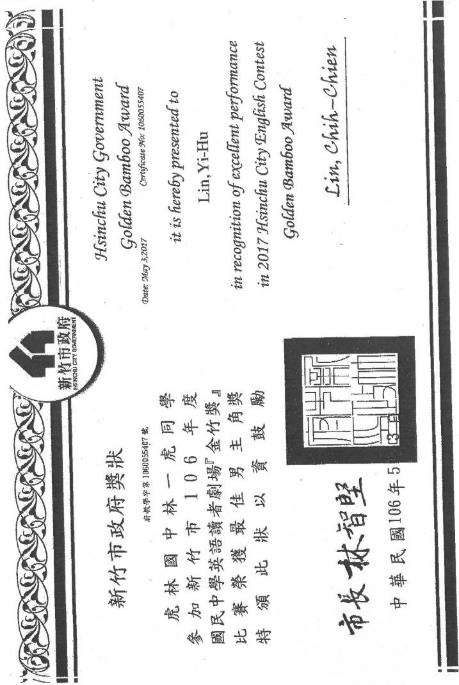 107
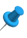 落款人：
縣市為縣市長
直轄市為市長或其所屬之一級機關首長
中 華 民 國 108
20
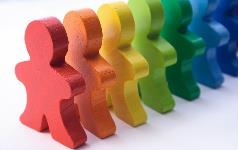 伍、成績採計與計算-多元學習表現（4/6）
21
伍、成績採計與計算-其他主項目（5/6）
技藝優良（上限3分）

弱勢身分（上限3分）
報名時具低收入戶3分、中低收入戶、直系血親尊親屬支領失業給付及特殊境遇家庭子女身分者採計1.5分，若免試生同時具備2種以上資格者僅得擇一計分。
均衡學習（上限21分）
採計健康與體育、藝術與人文、綜合活動三大學習領域，七年級上、下學期、八年級上、下學期及九年級上學期等五學期平均成績。



資賦優異縮短修業年限學生以其實際就讀學期數進行平均成績計算。
免試生繳交之積分證明文件中，科目名稱與採計學習領域名稱不同者，不予採計。
60～69分
70～79分
80～89分
90分以上
1.5
1
3
2.5
1項領域5學期平均成績
皆達60分以上
3項領域5學期平均成績
皆達60分以上
2項領域5學期平均成績
皆達60分以上
21
7
14
22
伍、成績採計與計算-國中教育會考（6/6）
國中教育會考（上限32分）
分項目為「國文」、「英語」、「數學」、「自然」及「社會」
A「精熟」科目A++每科得6.4分、A+每科得6分、A每科得5分
B「基礎」科目B++每科得4分、B+每科得3分、 B每科得2分
C「待加強」科目每科得1分
若違反國中教育會考試場規則，該各科目依違規情節不予列計等級或扣點，而該科目積分則不予計分或每扣一點扣該科目積分0.15分，扣至該科目0分為止。國中教育會考成績採計以109年度取得之成績為準。
寫作測驗（上限１分）
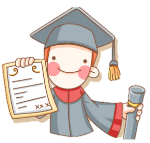 23
陸、分發比序原則 （1/4）
109學年度五專入學專用優先免試入學超額比序項目積分證明單
（範例）
信義國民中學
陳同學優先
免試入學報名
之積分證明單
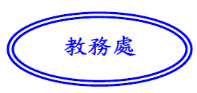 就讀國中學校戳章
24
陸、分發比序原則 （2/4）
註1：志願序積分以級別方式計算，並於免試生完成選填登記志願後，納入超額比序總積分之主項目採計。
註2：陳同學未持有原住民文化及語言能力證明，加分比率以10%計算。
免試生超額比序總積分計算範例
陳同學國中教育會考成績與採計積分表
陳同學以第2志願選填登記○○科技大學○○科（組）之超額比序項目積分採計表
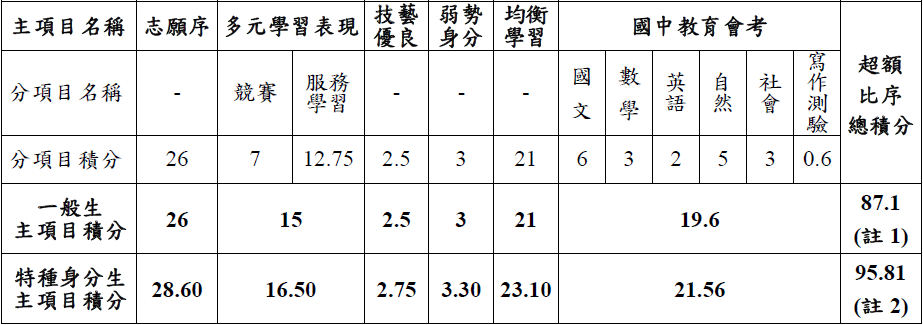 25
陸、分發比序原則 （3/4）
陳同學選填登記○○科技大學○○科（組）之一般生同分比序項目積分順序採計表
陳同學選填登記○○科技大學○○科（組）特種身分生之同分比序項目積分順序採計表
26
陸、分發比序原則 （4/4）-同分比序項目順序
08
04
12
05
01
09
13
07
11
06
10
14
03
02
服務
學習
15 ～0(級距0.25)
均衡
學習
21、14、
7、0
弱勢
身分

3、1.5、0
技藝
優良
3、2.5、
1.5、1、0
志願序

26～21
多元學
習表現

15～0
超額比序
總積分
101～21
會考
+寫作
33~0
國文
A++> A+> A> 
B++> B+> B>
 C>缺考
社會
A++> A+> A> 
B++> B+> B>
 C>缺考
競賽

7、6、5、4、
3、2、1、0
寫作
測驗6> 5> 4> 3> 
2> 1>缺考
英語
A++> A+> A> 
B++> B+> B>
 C>缺考
自然
A++> A+> A> 
B++> B+> B>
 C>缺考
數學
A++> A+> A> 
B++> B+> B>
 C>缺考
※此為同分之參酌比序之分發順位，其中總績分為超額比序總績分。
※積分採計無論是否採計會考成績，於同分比序項目皆為一致標準，且均包含會考科目之比序。
護理科、護理助產科及國立招生學校之各科組，總積分計算項目須採計國中教育會考成績。
非護理科及護理助產科之私立招生學校各科組，總積分計算項目由各校自行決定是否採計國中教育會考成績。
27
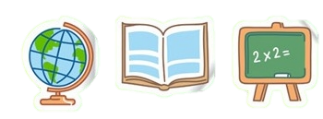 柒、網路選填登記志願（1/2）
109年5月25日(一)10:00起至109年6月2日(二)17:00止提供網路選填登記志願練習版系統，供免試生事先熟悉操作介面流程或試填志願順序。
本委員會將於網路選填登記志願期間，於本委員會網站置放「網路選填登記志願系統操作手冊」供免試生下載參考使用。
本招生一律採網路選填登記志願，並於109年6月4日(四)10:00起至109年6月9日(二)17:00止開放網路選填登記志願系統。
本招生為全國一區，免試生可就招生學校各科（組）選填登記志願，最多以30個為限。
免試生於網路選填登記志願規定期間內，至本委員會網站網路選填登記志願系統，輸入「身分證統一編號(居留證號或入出境許可證統一證號)」、「出生年月日」及自行設定之「通行碼」後，即可登入系統進行選填登記志願。
28
柒、網路選填登記志願（2/2）
同一時間同一帳號僅允許一人上網選填登記志願。
超過20分鐘未有操作動作者，系統將會自動登出。
免試生必須看到「您已完成網路選填登記志願」之
   訊息並產生「志願表」才算完成網路選填登記志願。
免試生於網路選填登記志願前，若欲登入本委員會
   各項系統(如資格審查系統、個人成績查詢系統)，
   即可登入查詢使用。
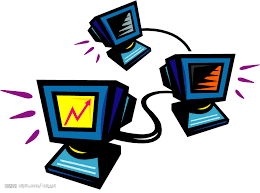 免試生在家長(監護人)陪同下，於規定時間內共同完成網路選填登記志願並確定送出。
29
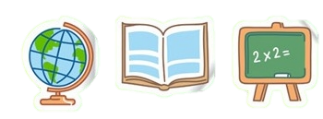 捌、分發方式（1/3）
依照免試生分發順位之順序，再按免試生選填登記之志願序進行統一分發。
一般生：各校一般生科（組）名額，依一般生分發順位之順序錄取至額滿為止；惟大陸長期探親子女為依選填之志願順序，達該科（組）一般生之最低錄取標準者，依其分發順位順序僅限於該科組之「大陸長期探親子女」招生名額下分發。
特種身分生：依選填之校科（組）之志願順序，先以一般生身分與其他一般生依一般生分發順位之順序，分發於該校科（組）之一般生名額，至額滿為止；未以一般生身分獲分發錄取者，但若該校科（組）有該類特種身分生外加名額，再以特種生身分及依其特種身分生分發順位之順序，分發於該類特種身分生之外加名額，至額滿為止。
30
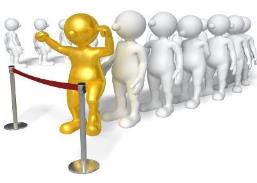 捌、分發方式（2/3）
當分發順位相同時且招生名額不足分配時，以下列方式增額錄取：
增額人數以不超過該校科(組)招生名額之5%為原則；惟如增額人
   數逾該校科(組)之招生名額5%，增額部分依免試生選填之志願順序
   ，於招生名額5%以內依序錄取。
如經上述適當之處理後仍有超額情形，以增加名額錄取。
增額錄取之名額，報請教育部核准。
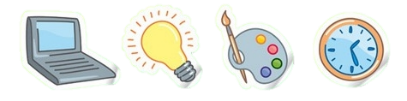 31
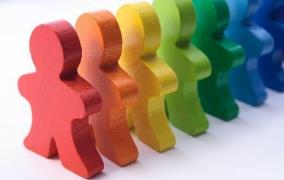 捌、分發方式（3/3）-增額錄取釋例
當分發順位相同，且招生名額不足分配時之釋例說明：例一、國立臺北科技大學-智慧自動化工程科：招生名額24名          【最低錄取標準：18（分發順位）】
增額：24*5%=1.2 (名)，1.2名無條件進位為增額2名，假設免試生分發順位皆為第18者有4位，且可供分發招生名額僅剩1名，1位為招生名額內，另2位為增額錄取，故增額錄取2名。
5%
例二、同範例一，【最低錄取標準：18（分發順位）】
增額條件同上，假設免試生分發順位皆為第18者有5位，1位為招生名額內，另3位為增額錄取；雖增額錄取超過5%，但因均為同一志願序，故皆為增額錄取。
5%
32
玖、報到及放棄
報到
依所錄取招生學校之報到規定辦理報到手續，逾期未完成報到手續者，取消錄取資格，錄取生不得異議。錄取生請務必詳閱所錄取招生學校「錄取生報到相關資訊」之規定，或向所錄取學校查詢。
錄取生完成報到後，如欲放棄錄取資格者，應填寫「109學年度五專優先免試入學錄取報到生放棄錄取資格聲明書」，於109年6月15日（星期一）15:00前傳真並同時以電話確認後，再以限時掛號郵寄（郵戳為憑，逾期不予受理）至錄取學校辦理。
錄取生已完成報到且未聲明放棄錄取資格者，不得再參加本學年度其後高級中等學校及五專各項入學招生，違者取消其五專優先免試入學錄取資格。
放棄
未放棄
33
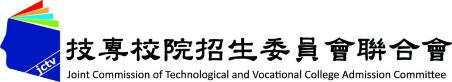 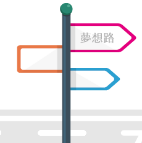 拾、報名表件填寫範例
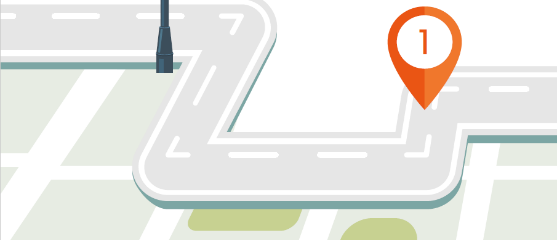 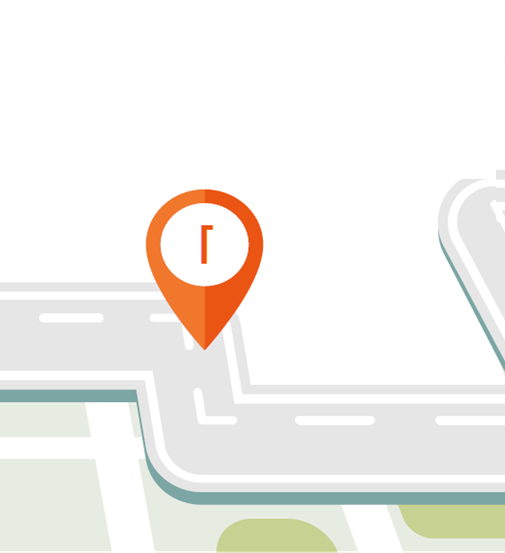 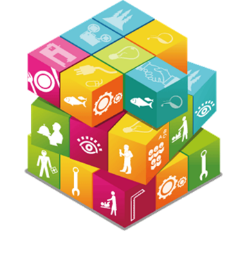 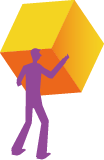 34
超額比序項目積分證明單
注意事項
109學年度五專入學專用優先免試入學超額比序項目積分證明單
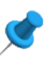 競賽項目請檢附得獎證明（獎狀）影本
    以利查核。
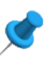 具弱勢身分者，須檢附有限期間之     身分證明文件，浮貼於報名表，以利     審查及辦理報名費減免。
(低收入戶、中低收入戶、直系血親尊親屬支領失業給付、特殊境遇家庭子女身分者)
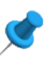 務必蓋學校戳章
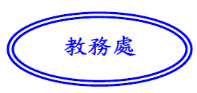 就讀國中學校戳章
35
一般生報名表範例（白色）
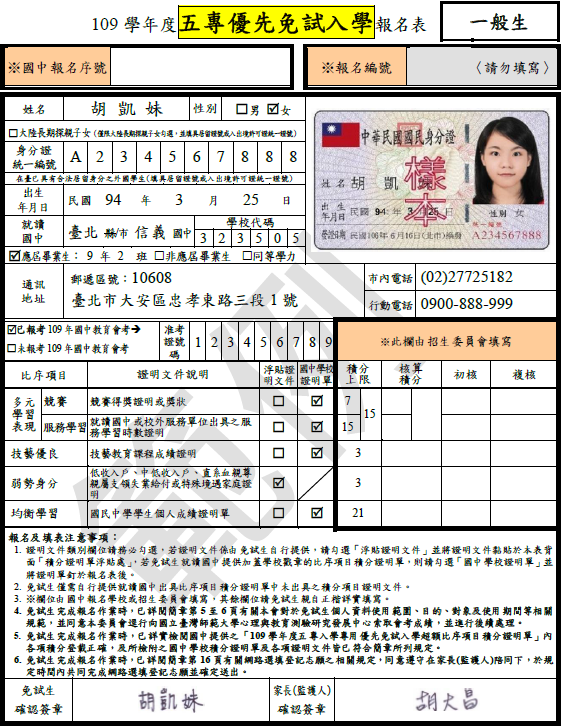 本會填寫
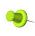 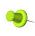 勾選是否報考109國中教育會考並填寫國中會考准考證號碼
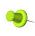 請將學生「109學年度五專入學專用優先免試入學超額比序項目積分證明單」中，已審核確認後之項目勾選
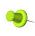 免試生完成報名作業
已詳實檢閱國中提供之「109學年度五專入學專用優先免試入學超額比序項目積分證明單」內各項積分登載正確，及所檢附之國中學校積分證明單及各項證明文件皆已符合簡章所列規定。

已詳閱簡章有關網路選填登記志願之相關規定，同意遵守在家長(監護人)陪同下，於規定時間內共同完成網路選填登記志願並確定送出。
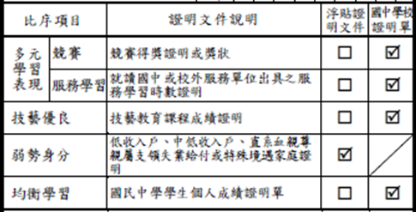 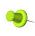 本會填寫
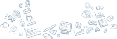 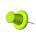 勾選黏貼在相關證明文件黏貼表中之證明文件。
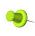 請報名免試生及
家長(監護人)簽章
36
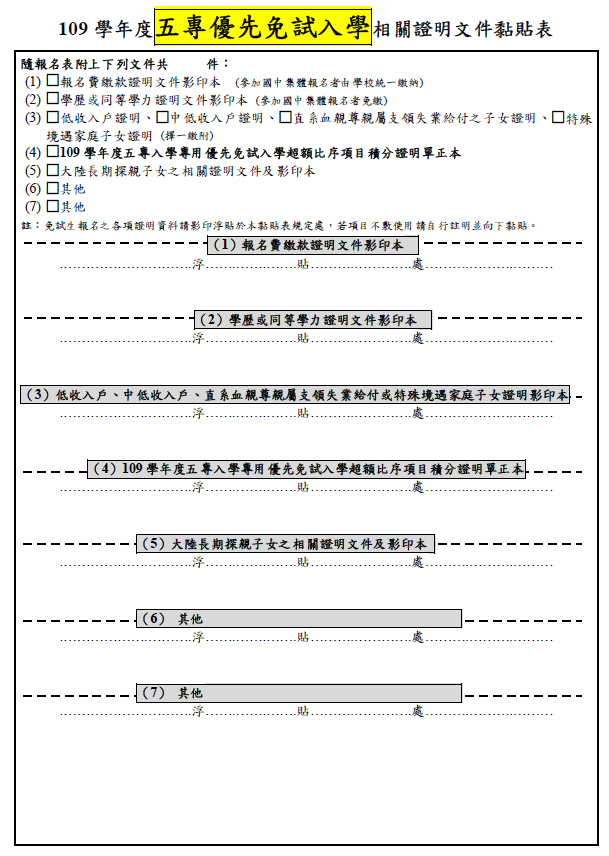 一般生報名表範例（白色）
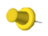 弱勢身分別限擇一勾選
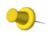 （1）浮貼「弱勢身分」
          證明影本
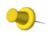 （2）超額比序項目積分證明單正
            本審核確認後，加蓋學校章
            戳浮貼於此
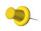 （3）大陸長期探親
           子女之相關證
           明文件及影本
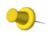 （6）（7）浮貼競賽證明
                     文件影本
37
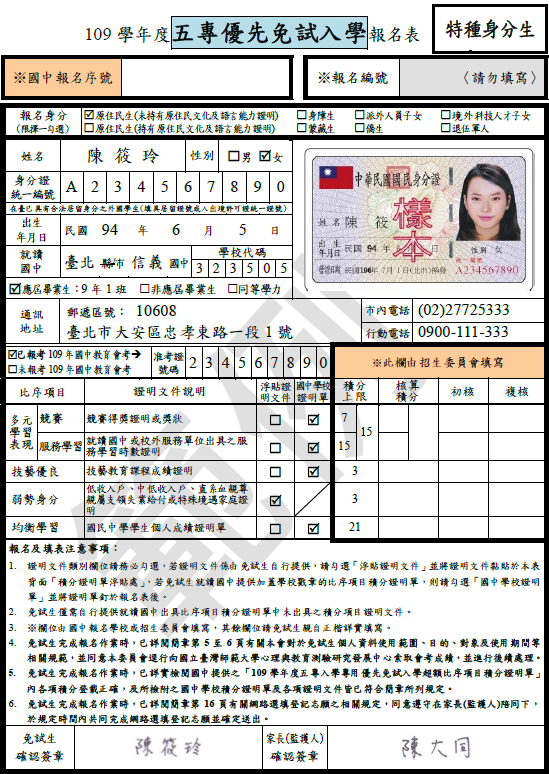 特種身分生報名表範例（黃色）
本會填寫
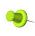 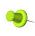 勾選是否報考109國中教育會考並填寫國中會考准考證號碼
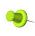 請將學生「109學年度五專入學專用優先免試入學超額比序項目積分證明單」中，已審核確認後之項目勾選
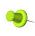 免試生完成報名作業
已詳實檢閱國中提供之「109學年度五專入學專用優先免試入學超額比序項目積分證明單」內各項積分登載正確，及所檢附之國中學校積分證明單及各項證明文件皆已符合簡章所列規定。

已詳閱簡章有關網路選填登記志願之相關規定，同意遵守在家長(監護人)陪同下，於規定時間內共同完成網路選填登記志願並確定送出。
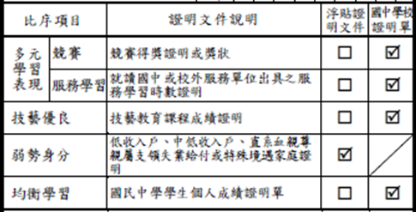 委員會填寫
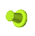 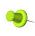 勾選黏貼在相關證明文件黏貼表中之證明文件。
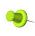 請報名免試生及
家長(監護人)簽章
38
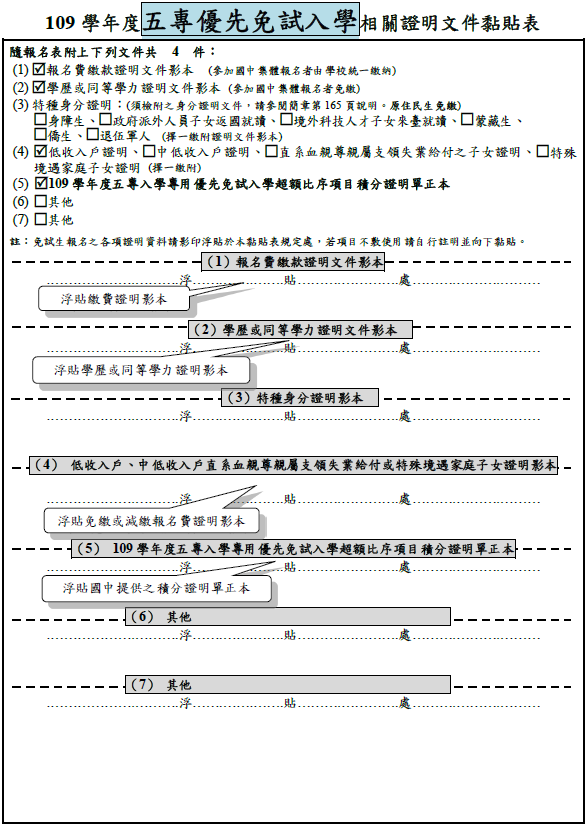 特種身分生報名表範例（黃色）
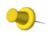 特種身分生限擇一勾選
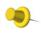 （2）浮貼「弱勢身分」
           證明文件影本
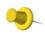 （1）浮貼特種身分證明影本
          原住民免附證明文件
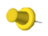 （3）超額比序項目積分證明單正
           本審核確認後，加蓋學校章
           戳浮貼於此
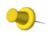 （6）（7）浮貼競賽證明
                     文件影本
39
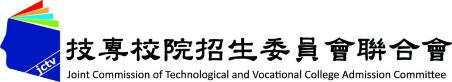 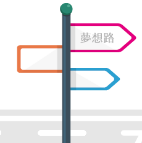 拾壹、系統操作說明
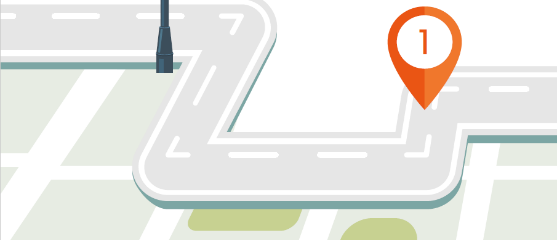 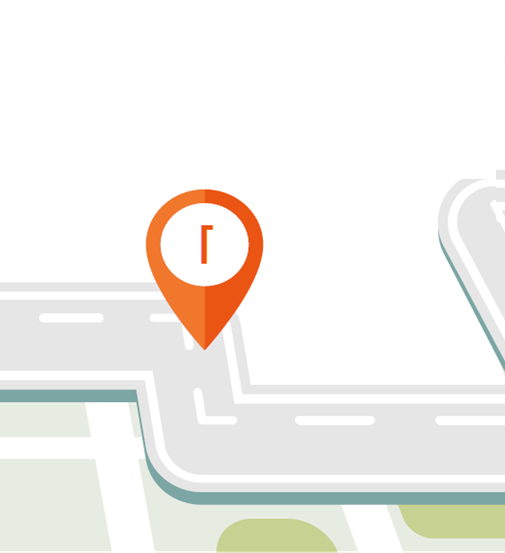 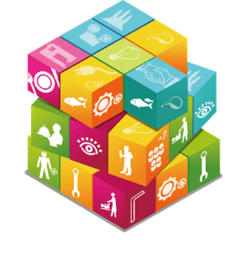 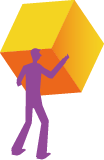 40
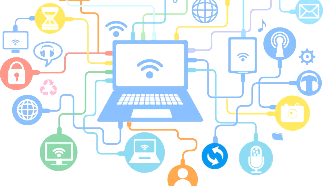 一、集體報名系統
109學年度五專優先免試入學報名方式
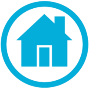 報名資格                          國中應屆畢業生                      非應屆畢業生、同等學歷
國中集體報名
109/5/18（一）10:00至
 109/5/22（五）12:00止
網路
報名
個別網路報名109/5/18（一）10:00至
109/5/22（五）15:00止
由就讀國中出具「109學年度五專
優先免試入學專用超額比序項目
積分證明單」
免出具學歷證明文件
(除大陸長期探親子女須檢附外)
報名
文件
出具國中畢業證書或學力證明文件
向原就讀國中申請
「109學年度五專優先免試入學專用超額比序項目積分證明單」
自備積分採計項目證明文件
41
1、報名國中學校資料登錄
進入集體報名系統
登入帳號為國中學校代碼
　　密碼為國中學校自行設定之密碼，同會議報名、簡章購買系統
　　驗證碼
報名系統網址：https://www.jctv.ntut.edu.tw/u5/
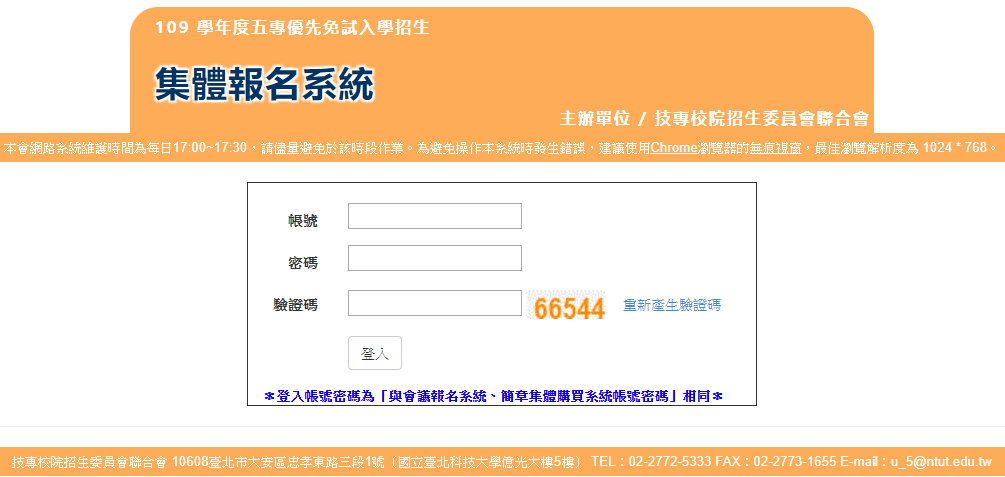 42
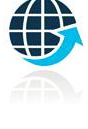 2、報名資料載入  (1/12)
學生報名資料載入
Step1：
先登入國中集體報名系統，點選「報名資料載入批次匯入」下載「匯入學生資料檔案規格」
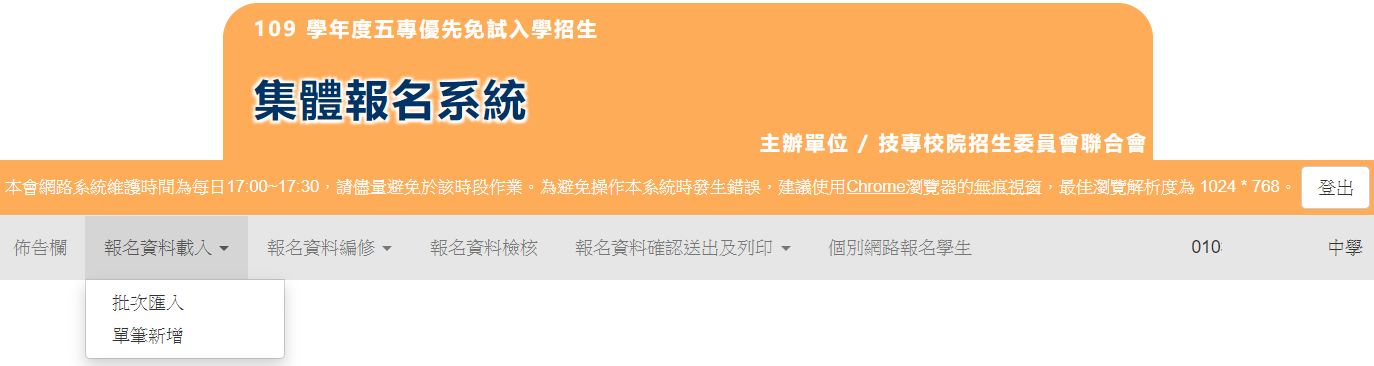 ❶
43
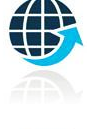 2、報名資料載入  (2/12)
Step2：
下載❶「匯入學生資料檔案規格」與❷「範例檔案」（Excel檔案）核對「學校校務系統」匯出的五專優先免試入學報名資料「欄位」及「資料格式」與是否與報名系統上傳格式相同。
重要
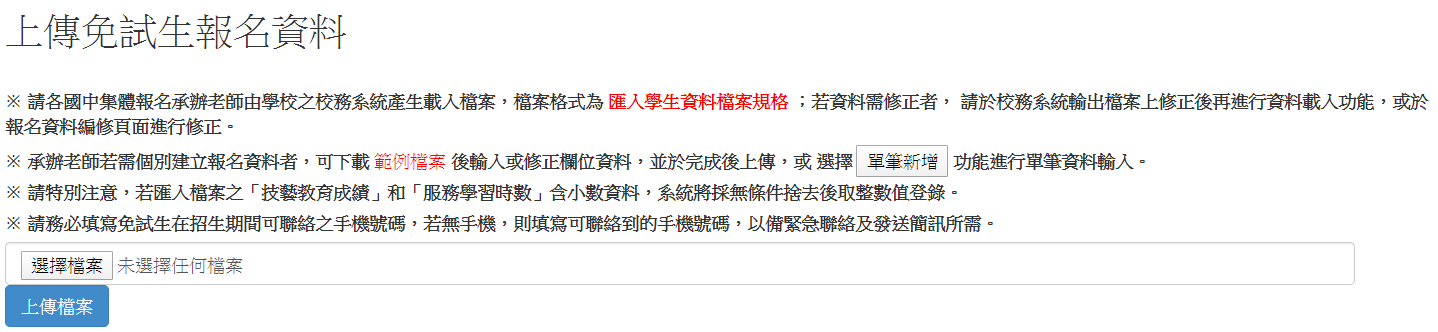 ❶
❷
輸入各項成績、資料，可換算出優免之積分證明單
44
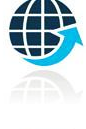 2、報名資料載入  (3/12)
「範例檔案」（Excel檔案）
輸入技藝教育成績     技藝優良積分
3
輸入擔任幹部學期數及服務時數     服務學習積分
1
輸入弱勢身分代碼     弱勢身分積分
4
服務學習積分+競賽積分     多元學習表現積分
2
輸入均衡學習成績     均衡學習積分
5
1
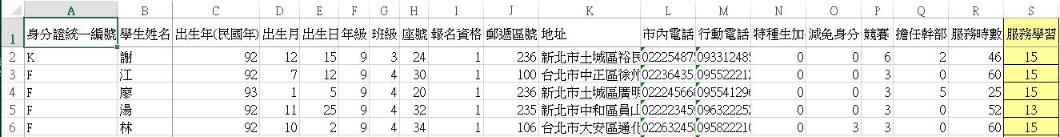 2
3
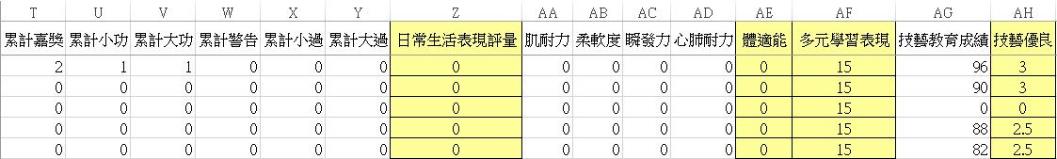 優免無採計項目輸入聯免資料或0
不可空白
優免無採計項目輸入聯免資料或0
不可空白
5
4
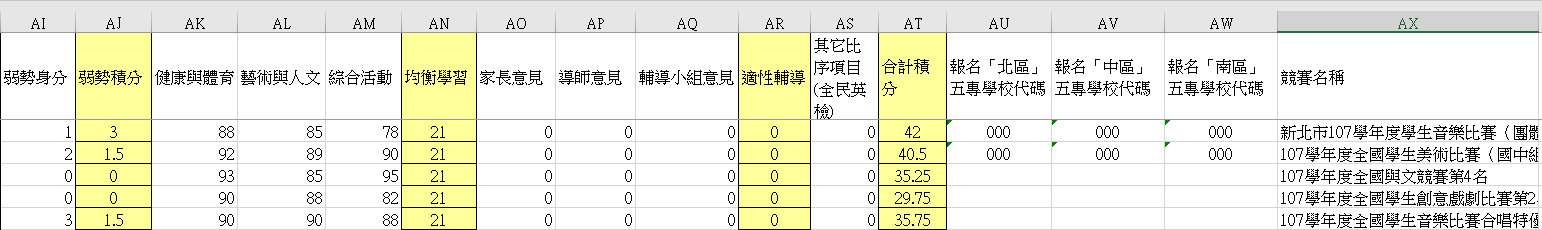 優免無採計項目下拉式選單000
或空白
優免無採計項目輸入聯免資料或0
不可空白
45
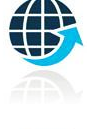 2、報名資料載入  (4/12)
檔案上傳(批次作業)
Step1：
若國中校務系統匯出之免試生資料檔欄位或格式與「範例檔案」不相同，則修改學校校務系統匯出檔案，再以修改後檔案匯入報名系統。
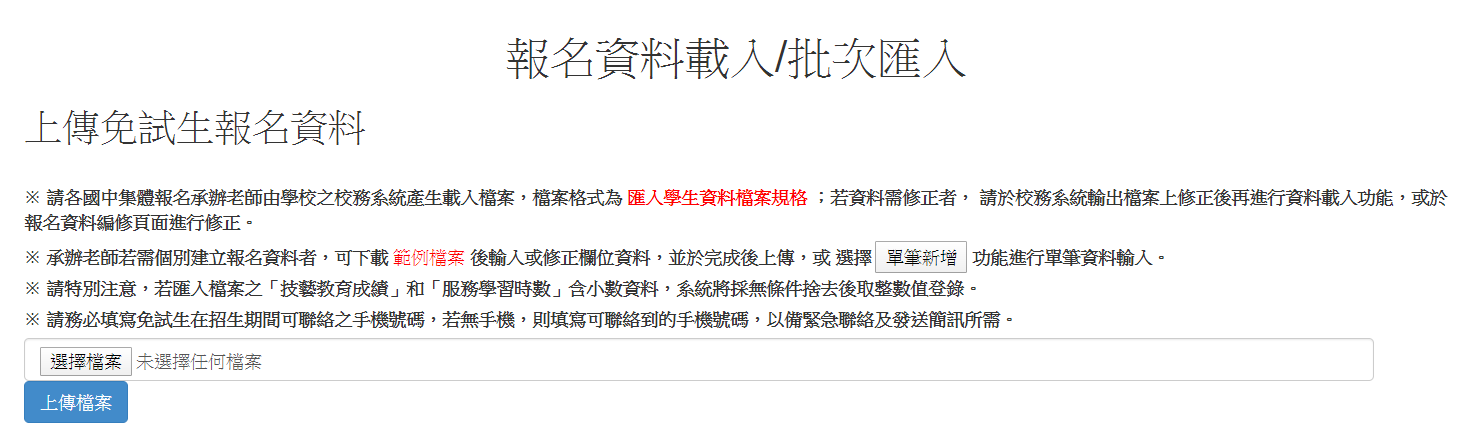 48
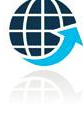 2、報名資料載入  (5/12)
Step2：
將編修後的免試生報名資料Excel檔案，以2003版本Excel「匯入」方式新增報名資料。
上傳檔案名稱請以「英文、數字」命名，中文檔名會造成上傳失敗。
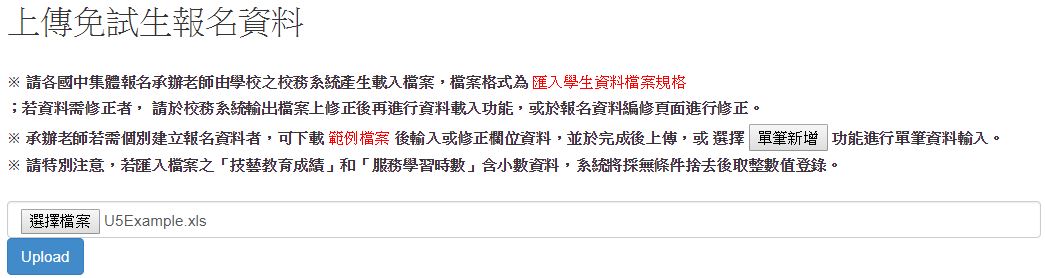 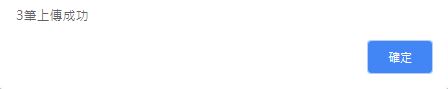 8
提醒：系統接受「多次分批匯入」與「多次單筆新增」，已上傳成功的報名資料，不要再重覆上傳，新增報名資料請另製作新檔案匯入。
47
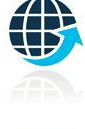 2、報名資料載入 (6/12)
Step3：
上傳成功後，仍請至「報名資料編修單筆編修」再次查看是否有「錯誤訊息」說明
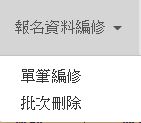 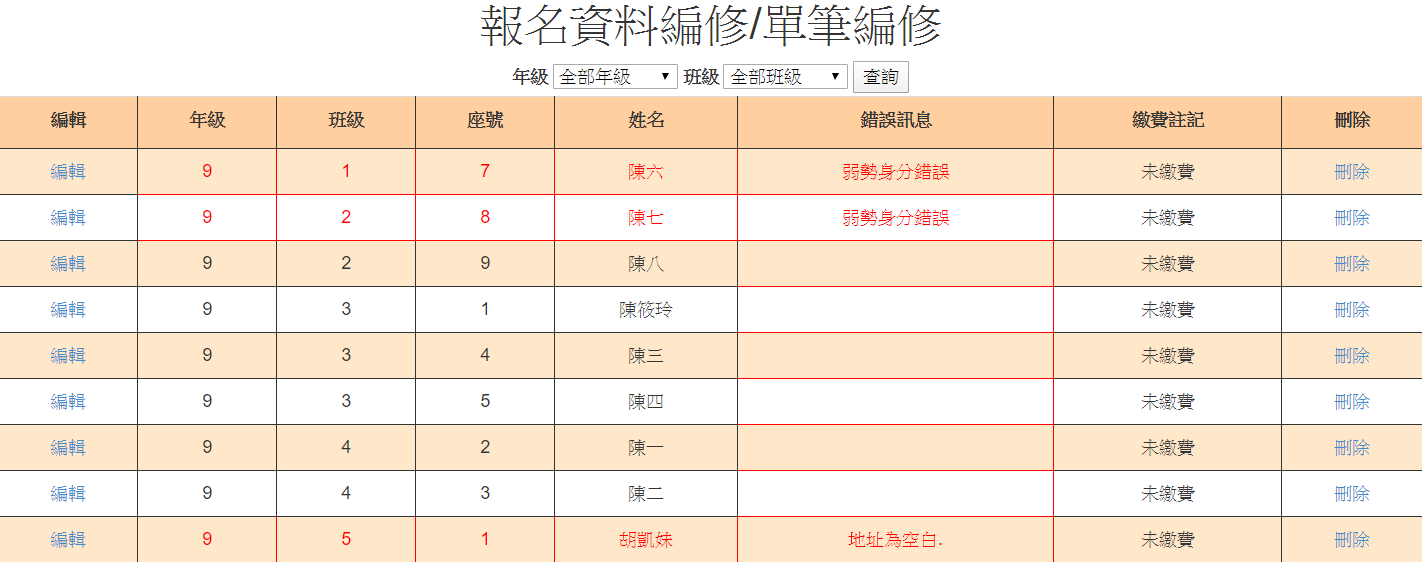 48
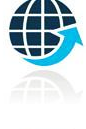 2、報名資料載入 (7/12)
Step4：上傳資料若有錯誤，立即跳出通知視窗，請依「錯誤訊息」瞭解上傳資料錯誤原因。
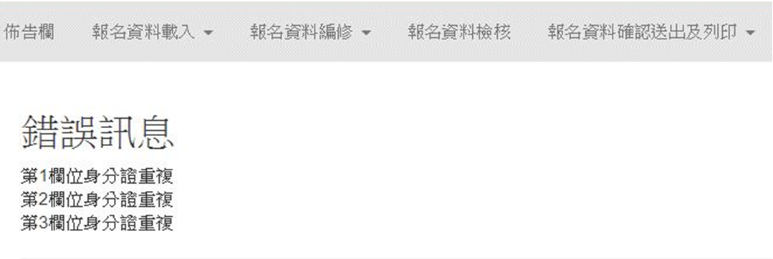 ※提醒：系統檢測資料有錯誤，不接受批次匯入的所有資料，請將Excel檔案中之內容修正後，
　　　　重新匯入資料。
49
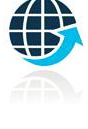 2、報名資料載入 (8/12)
單筆新增學生資料
Step1：
單筆新增學生資料，適用於少量免試生報名情況，僅須輸入身分證統一編號、姓名後，點取「新增」。
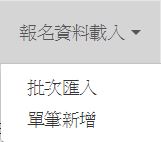 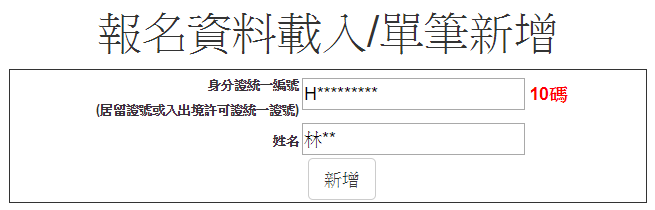 50
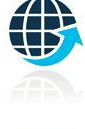 2、報名資料載入 (9/12)
Step2：
接著逐欄輸入「學生基本資料」及「超額比序項目積分」建立學生報名資料，並儲存。
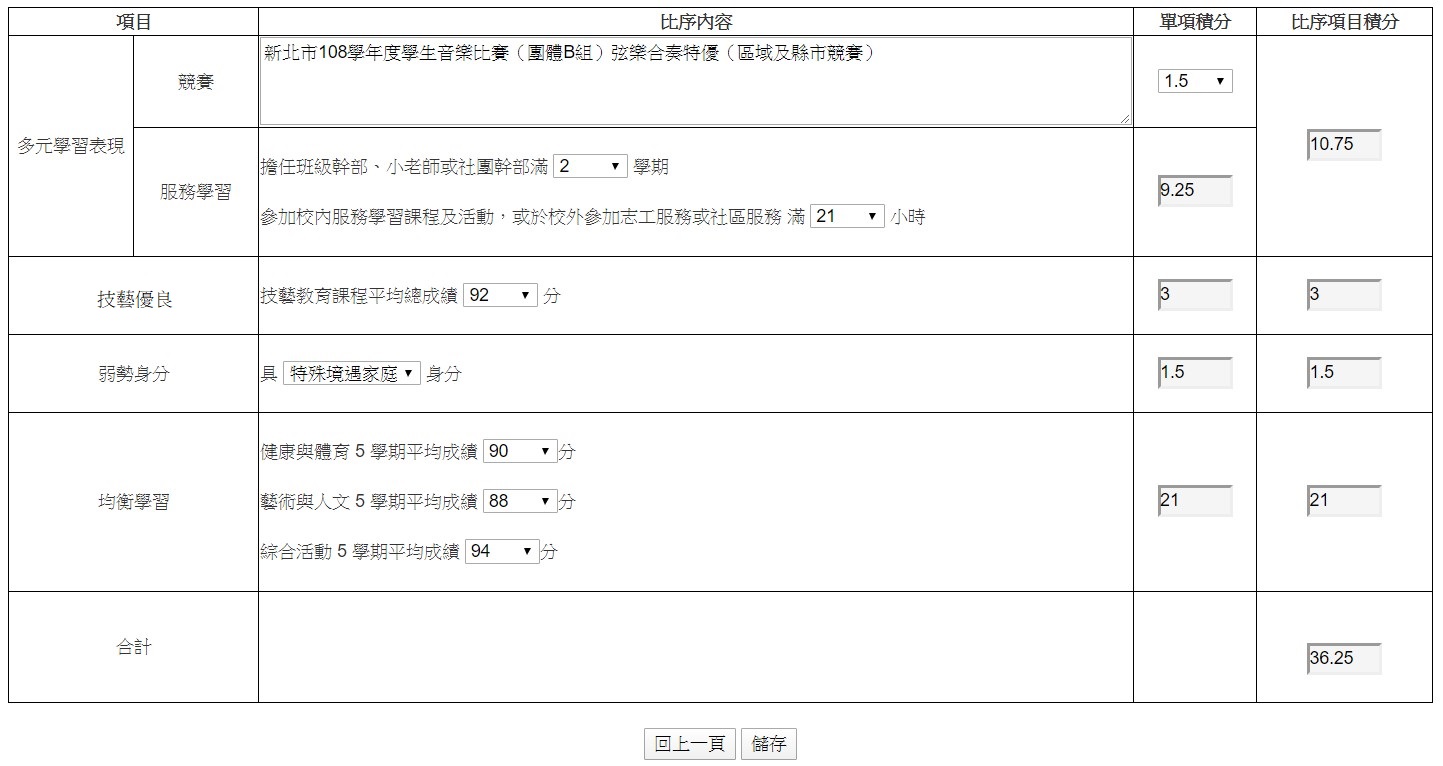 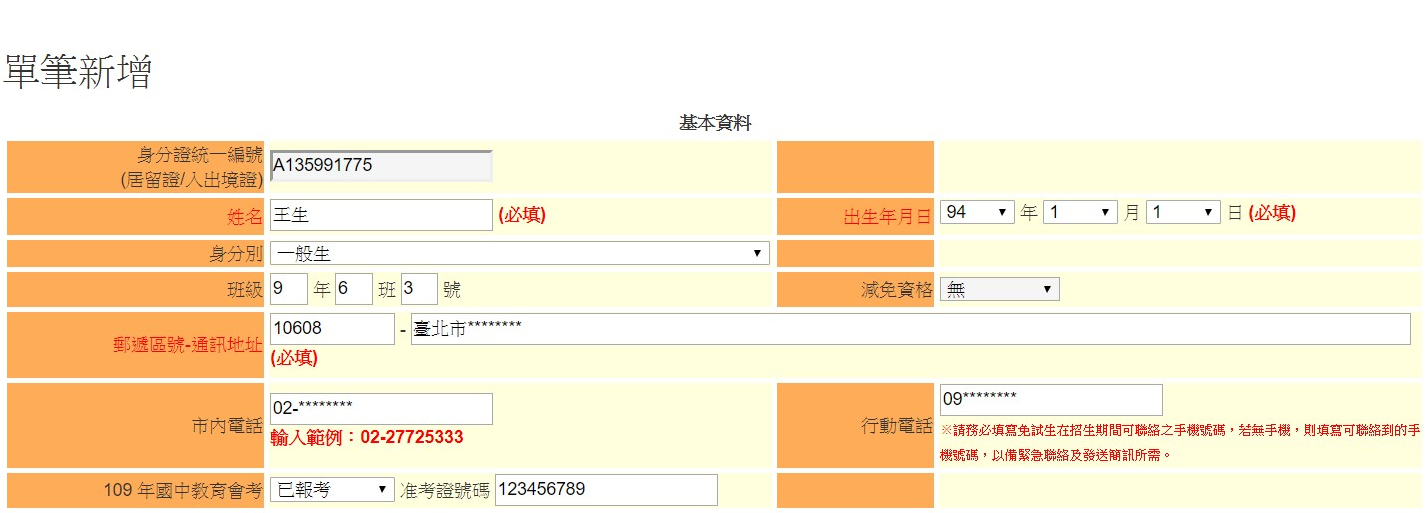 *********
51
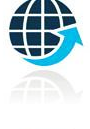 2、報名資料載入 (10/12)
提醒：
單筆新增「學生基本資料」-減免資格與「超額比序項目積分」-弱勢身分，系統為連動
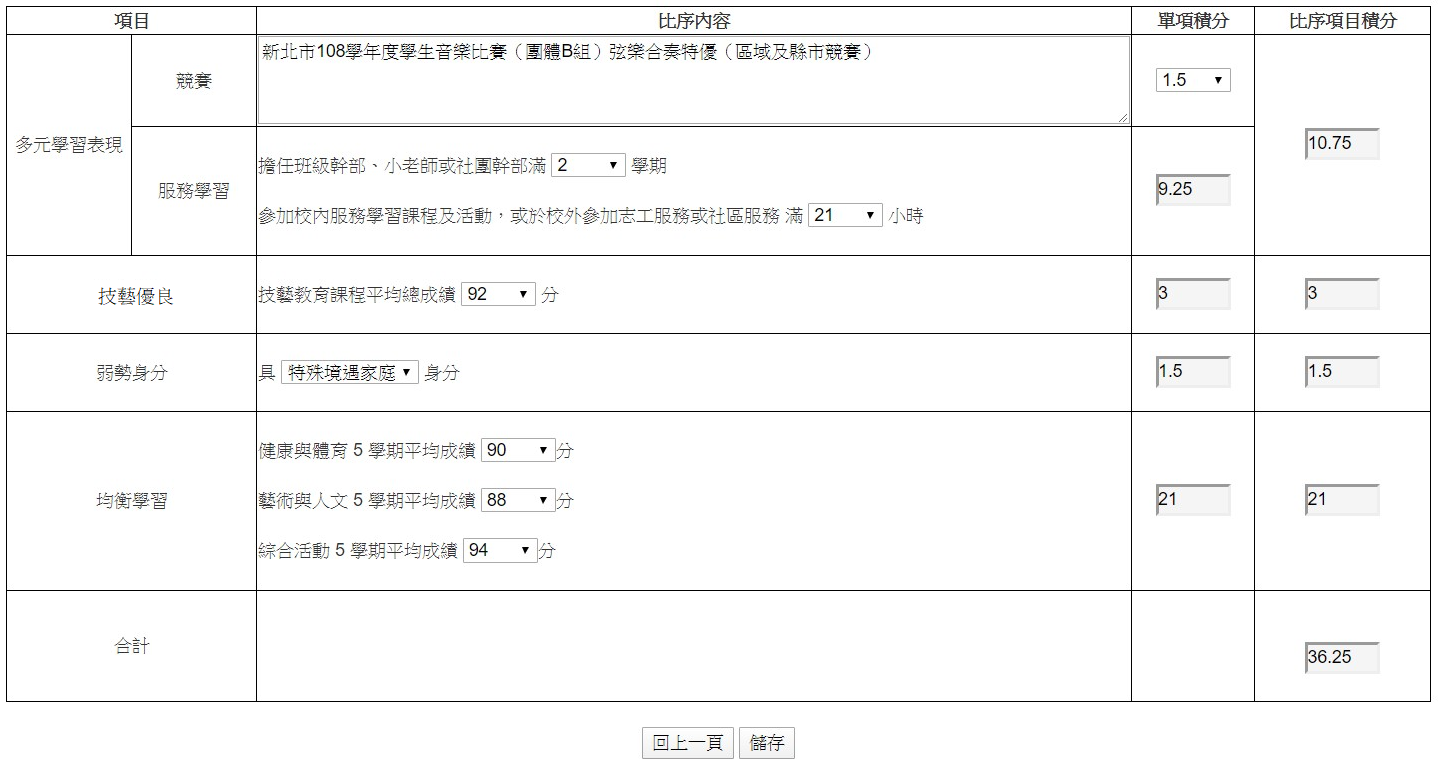 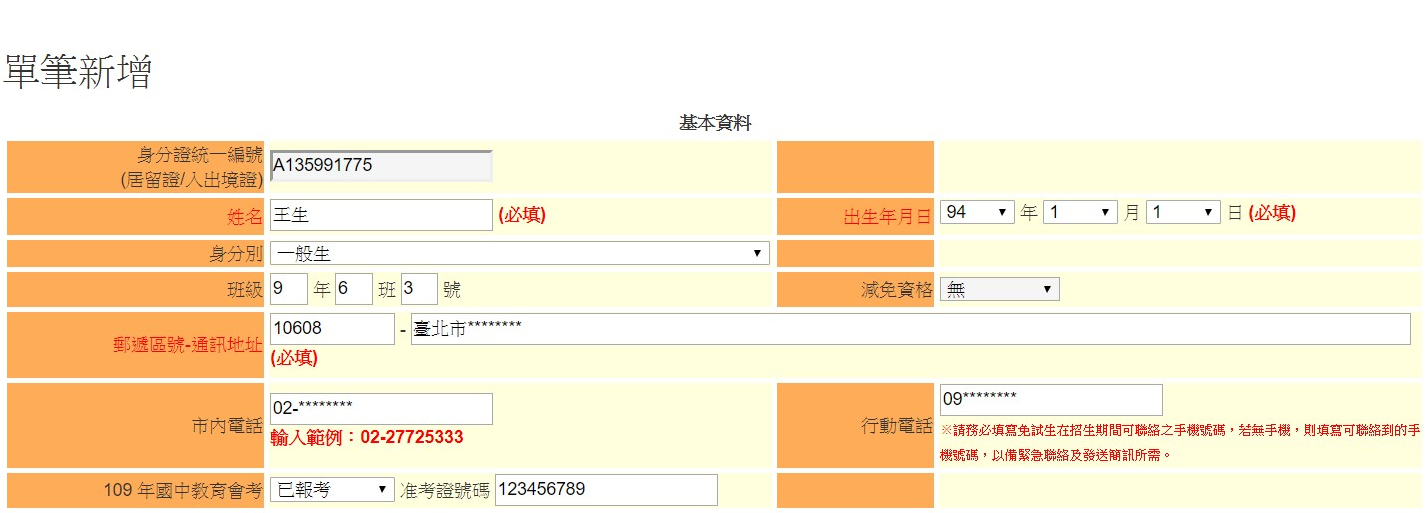 *********
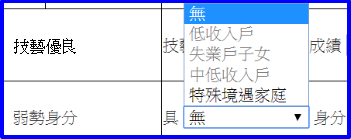 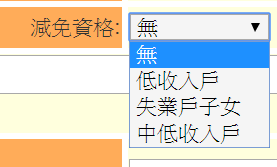 ***********
******
52
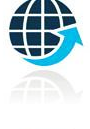 2、報名資料載入 (11/12)
超額比序項目積分介面範例
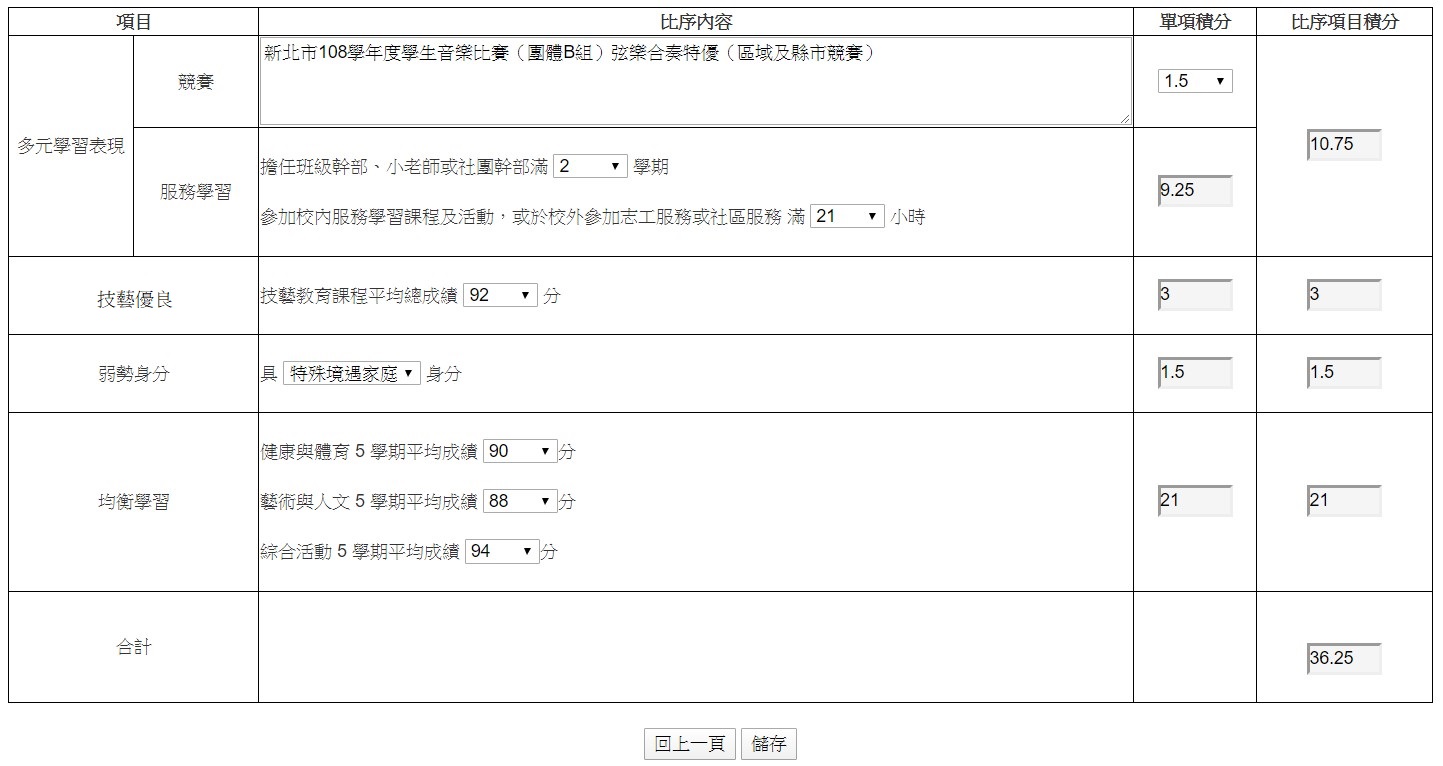 請輸入競賽完整資料(競賽年度、競賽名稱、名次)
53
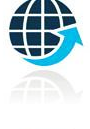 2、報名資料載入 (12/12)
報名載入資料提醒事項
109年國中教育會考：本委員會將向心測中心索取報名學生會考成績，須點選「是否報考109年國中教育會考」並詳細填寫「准考證號碼」。
以上「姓名」或「地址」欄中資料輸入，若有中文異體字或罕見字（需造字的情況），可使用心測中心造字系統之字碼，若無亦可以 █ 複製取代。
54
3、報名資料編修 (1/5)
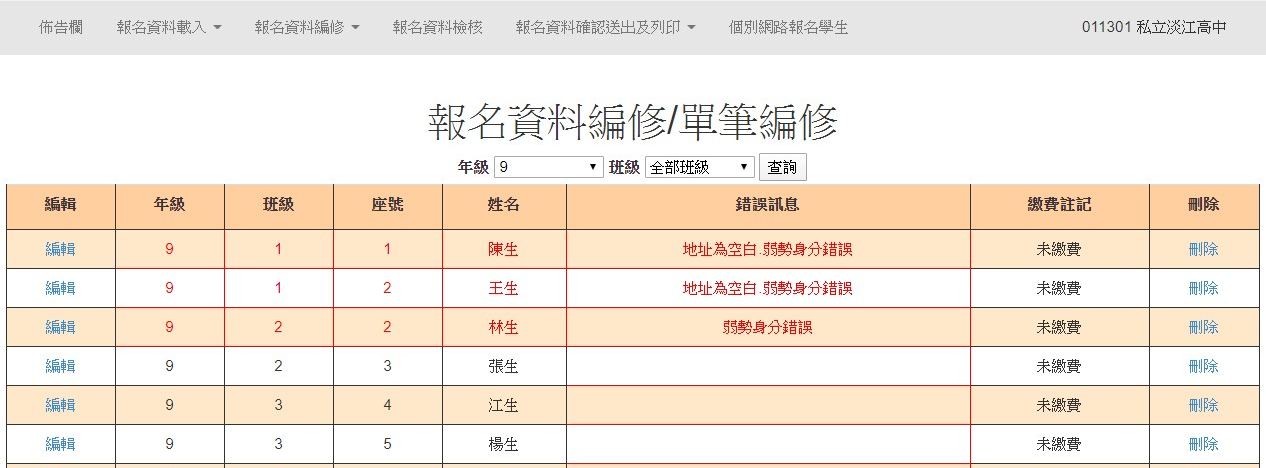 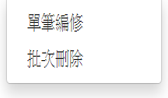 ❸
❷
❶
55
3、報名資料編修  (2/5)
查詢資料
若國中報名免試生數量較多，可以輸入班級條件，點選查詢後呈現該班次免試生資料可供編修。          本例說明選擇特定班級，查詢顯示9年級3班免試生報名資料。
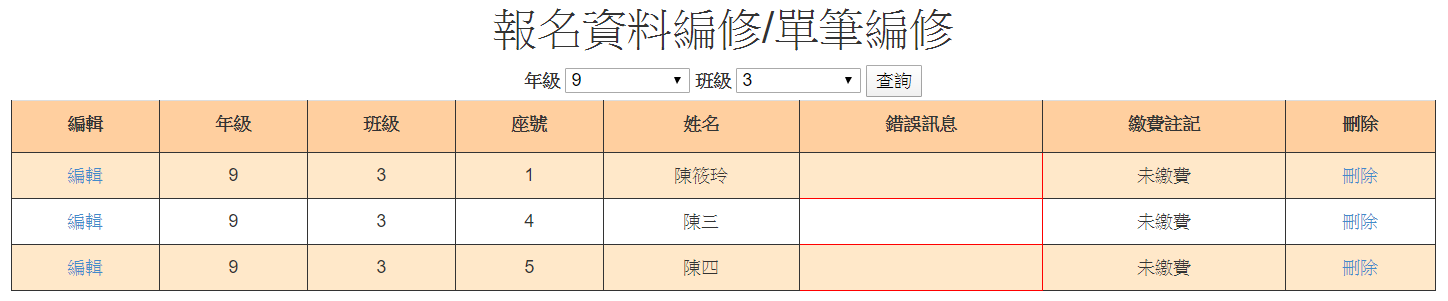 56
3、報名資料編修  (3/5)
編修基本資料
點選欲修改資料之學生左側「編輯」功能鍵。
系統跳出點欲選編修學生之報名基本資料視窗，編修完畢後點選「儲存」鍵即完成編修。
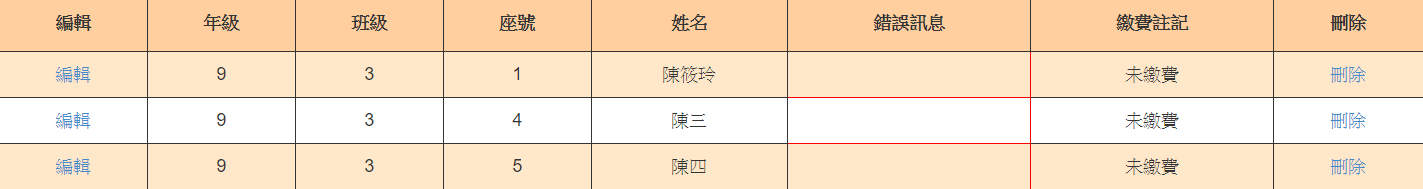 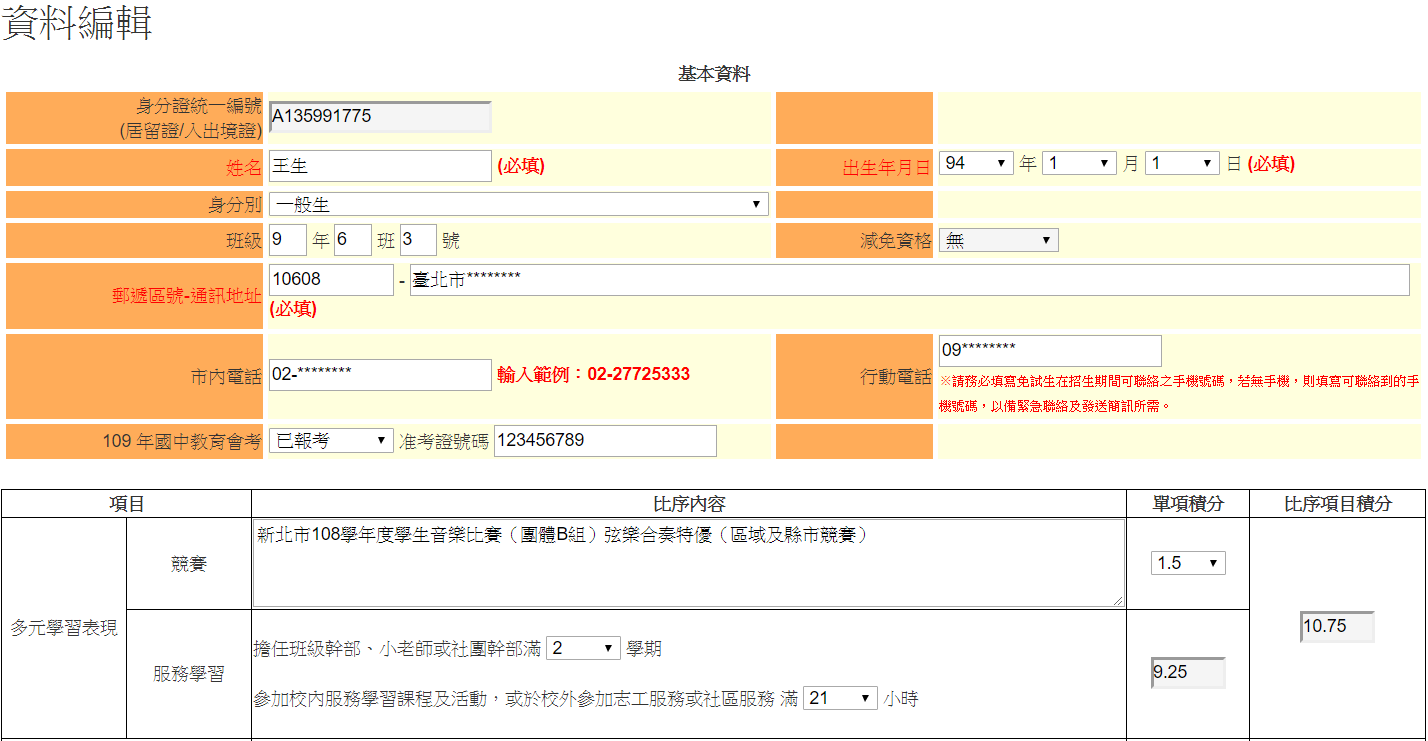 *********
57
3、報名資料編修  (4/5)
單筆刪除
選擇「刪除」功能鍵立即跳出確認視窗，提醒刪除資料後將無法復原
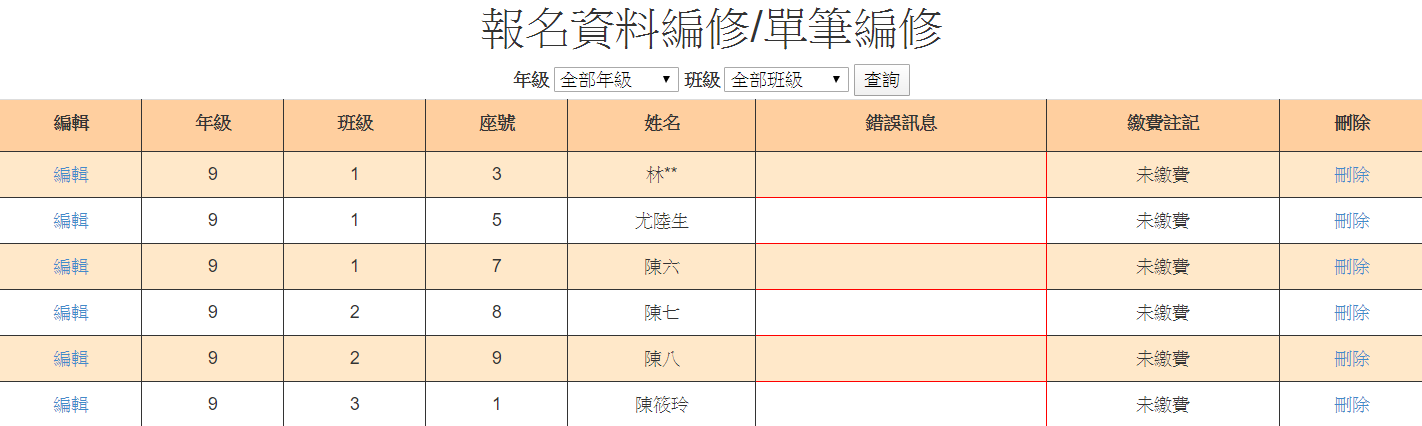 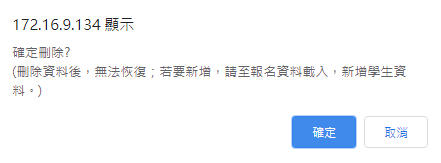 提醒：若「繳費註記」為「已繳費」，即代表該學生已完成「報名確認及繳費」，
　　　其報名資料則無法被刪除。
58
3、報名資料編修  (5/5)
批次刪除
請於「□」欄勾選欲刪除的學生資料，再點選「批次清除」功能鍵立即跳出確認視窗，提醒刪除資料後將無法復原
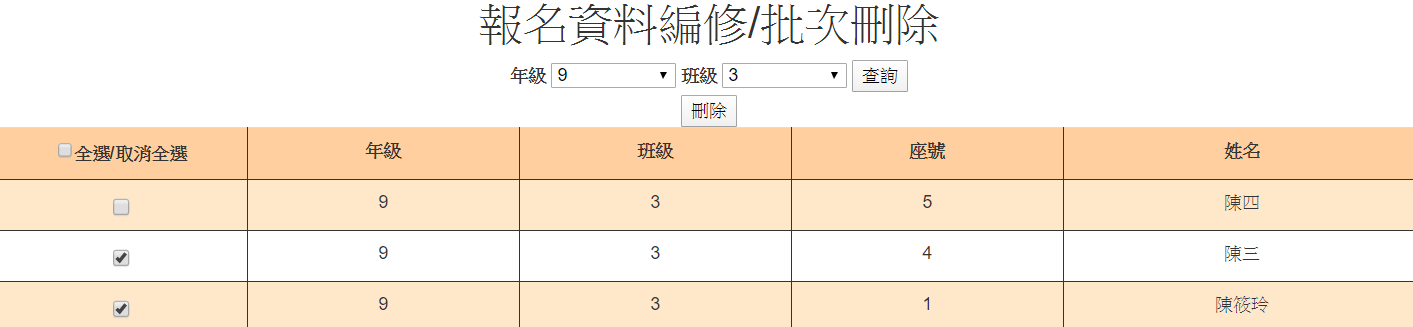 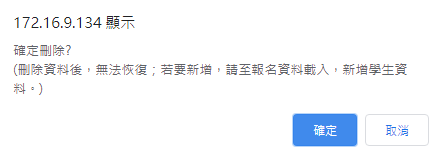 提醒：若已完成「報名確認及繳費」的學生，其報名資料則無法被刪除。
59
4、報名資料檢核 (1/5)
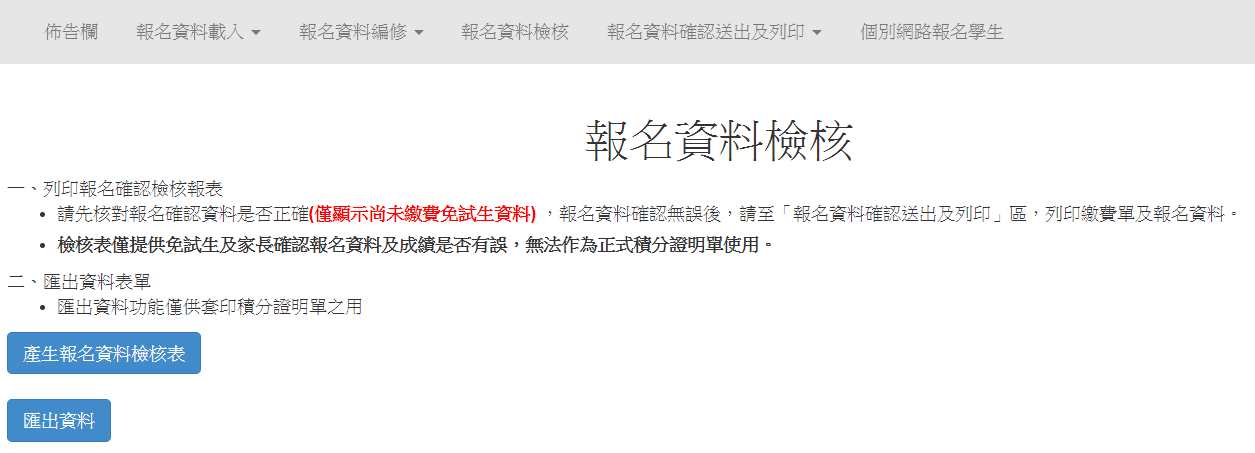 
❷
60
4、報名資料檢核  (2/5)
報名資料檢核表
檔案內容為報名繳費金額(含報名人數資料統計)、各班級學生報名資料與超額比序項目積分檢核表，供國中端承辦人及報名學生檢核「上傳報名資料」是否正確。
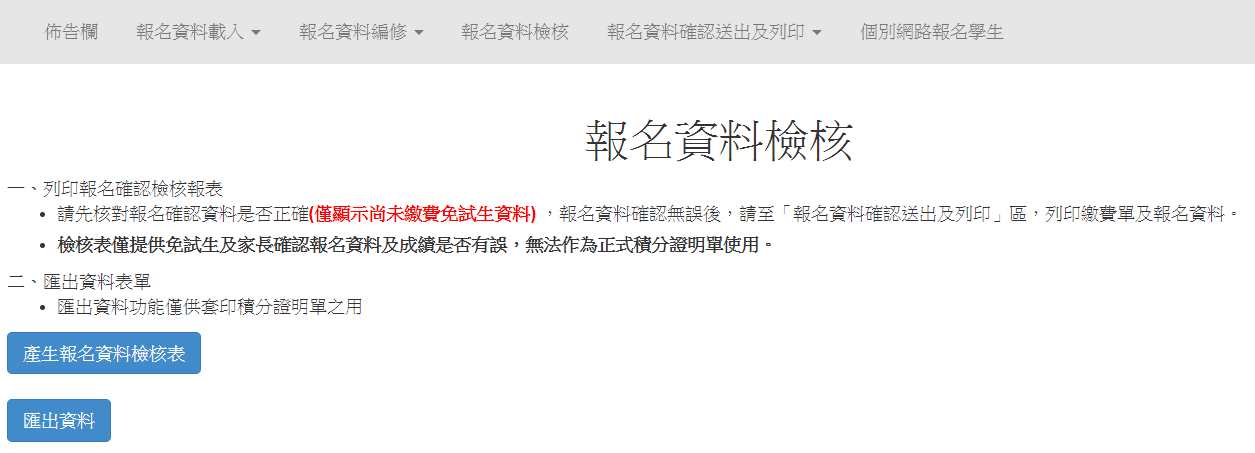 提醒：臨櫃或ATM轉帳繳費(僅開放109年5月18日10:00起至5月22日15:00止)
61
4、報名資料檢核  (3/5)
報名資料檢核表
109學年度「報名繳費金額檢核表」，國中承辦人可下載檢核表以便確認報名人數、學生報名費減免身分別及實繳報名費金額是否正確後再做報名確認作業。
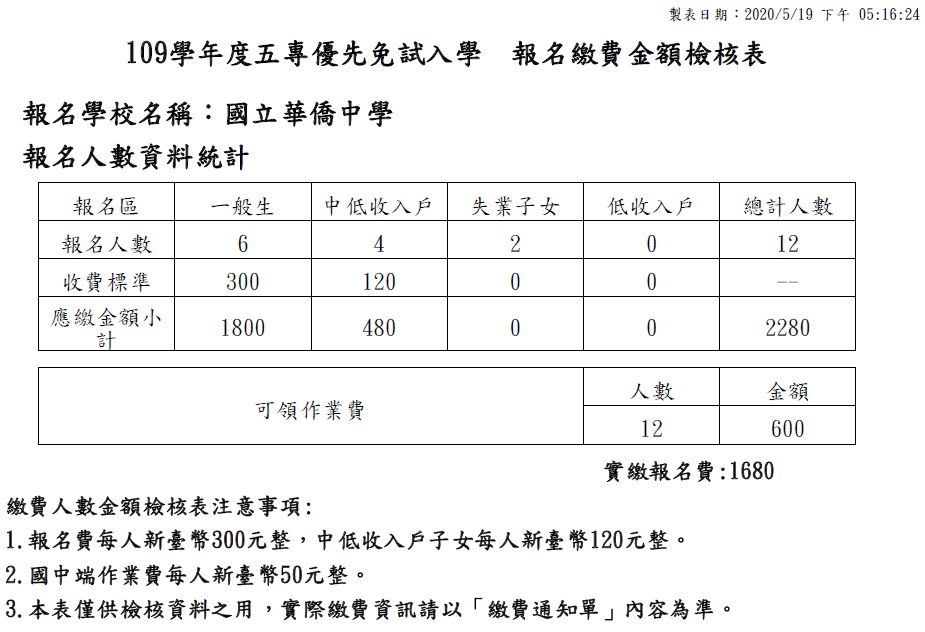 
失業戶子女
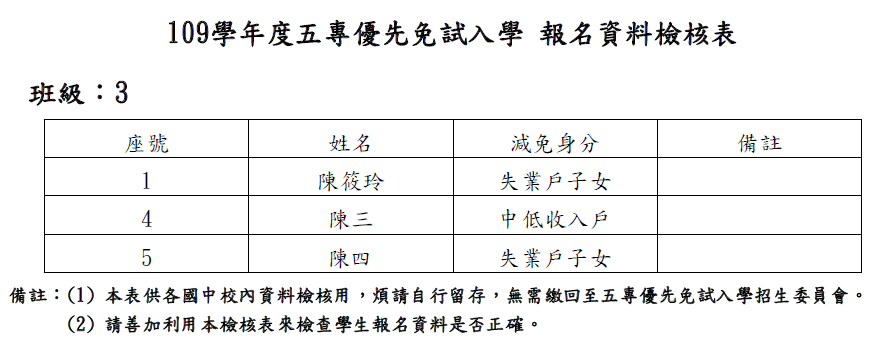 ❷
62
4、報名資料檢核  (4/5)
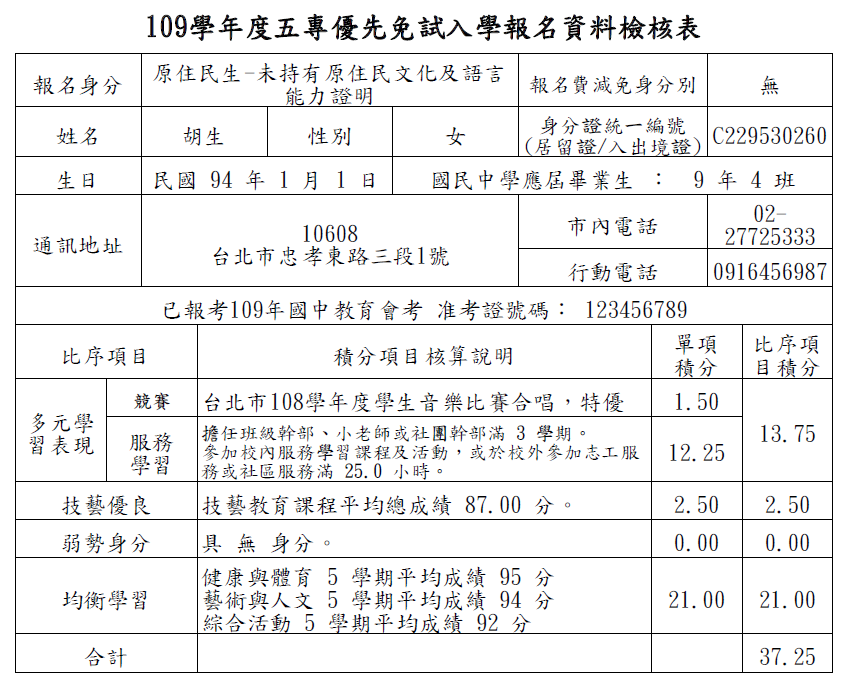 報名資料檢核表
學生基本資料與超額比序項目積分檢核
國中承辦人確認學生報名基本資料與超額比序項目積分是否正確
63
4、報名資料檢核  (5/5)
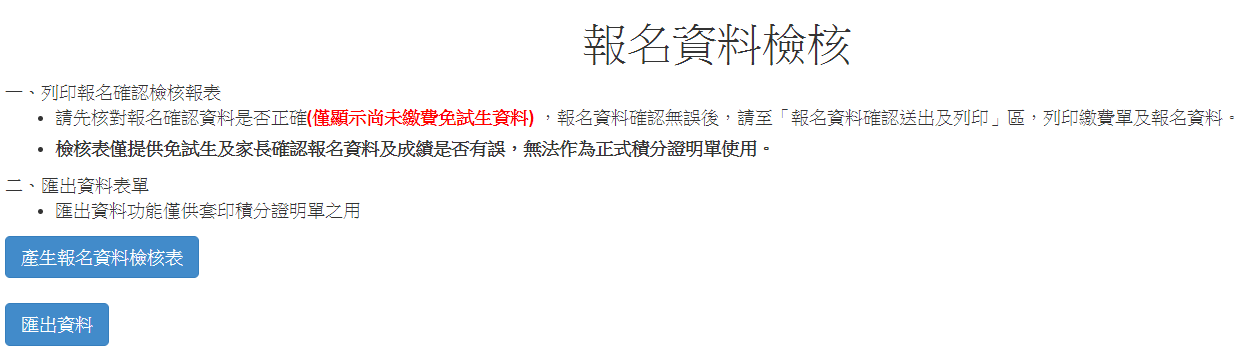 匯出資料
匯出檔案為學生報名資料之Excel檔案，國中承辦人可於「國中集體報名系統-練習版」開放期間，匯出確認後的免試生報名資料，再於集體報名系統正式開放後，直接匯入報名資料使用。
匯出檔案可用於「109學年度五專入學專用優先免試入學超額比序項目積分證明單列印系統」，套印免試生報名用之積分證明單。
    (練習版系統開放時間為109年5月4日10:00起至5月14日17:00止)
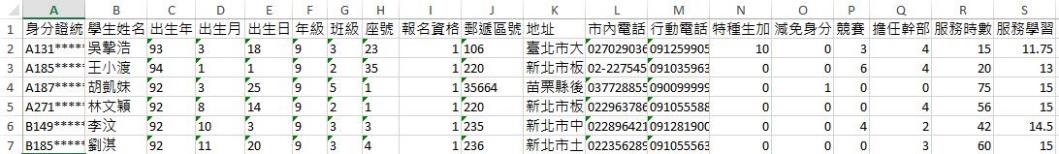 64
5、報名資料確認送出及列印-報名資料確認(1/16)
報名資料確認、列印繳費單及報名文件
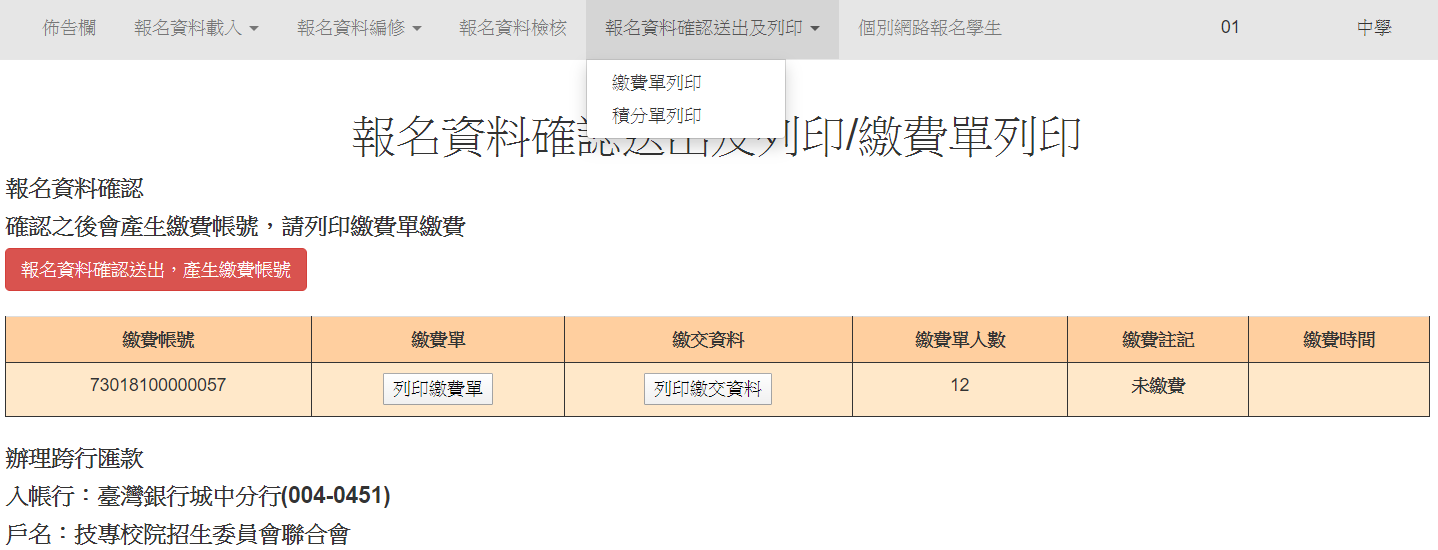 65
5、報名資料確認送出及列印-報名資料確認(2/16)
報名資料確認
Step1 若資料已檢核無誤，點選「報名資料確認送出，產生繳費帳號」按鈕，完成報名流程。
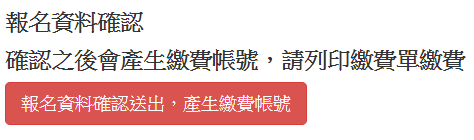 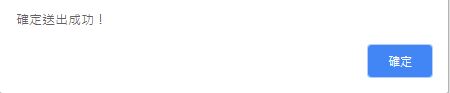 Step2 點選「確定」按鈕，產生繳費帳號，列印繳費單及繳交資料。
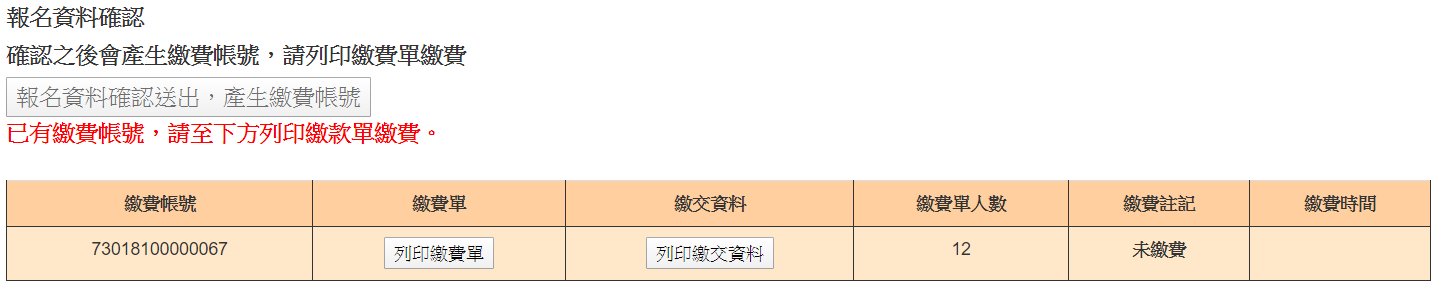 提醒：報名確認後即不得再修改資料，若尚須增加報名學生，請另再匯入報名學生資料或
            單筆新增，已完成「報名確認」之學生不得再次匯入。
66
5、報名資料確認送出及列印-報名資料確認(3/16)
報名資料確認
報名資料確認如出現下列「尚有資料錯誤的學生，請至編修資料編修」訊息，請依訊息提醒內容，參照「3、報名資料編修」操作方式，再次進行報名資料編修作業。
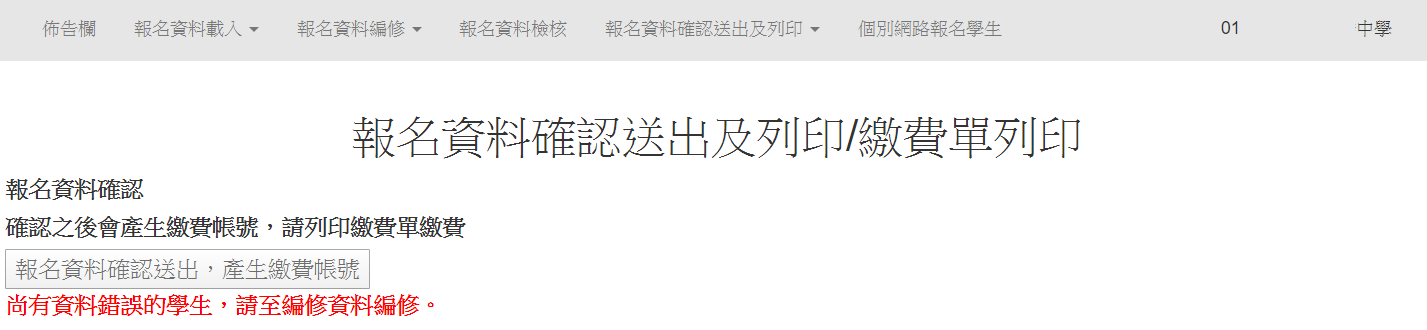 提醒：編修完成後，即可點選「報名資料確認送出，產生繳費帳號」按鈕，完成報名流程及列印繳費單、資料。
67
5、報名資料確認送出及列印-列印繳費單(4/16)
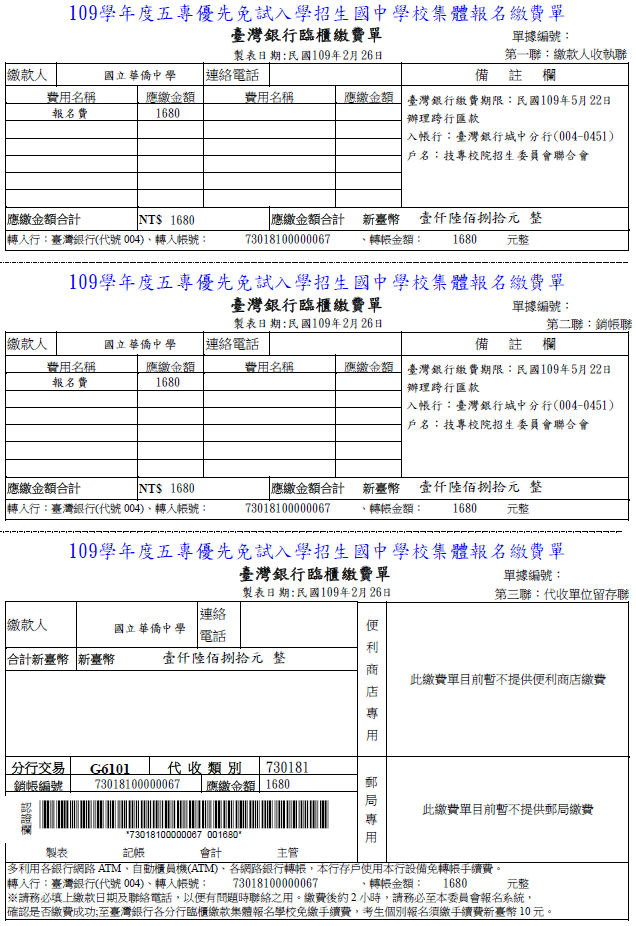 繳費單※繳費提醒
繳費「臨櫃或ATM轉帳繳費」。
報名費須於109年5月22日15:00前完成繳費。
實繳報名費為已扣除國中學校作業費（作業費每人50元）之應繳金額。
68
5、報名資料確認送出及列印-列印繳費單(5/16)
繳費單※繳費提醒
3.已完成「報名確認」且尚未至臨櫃或ATM繳費前，發現報名人數及減免資格仍有誤，須修正。
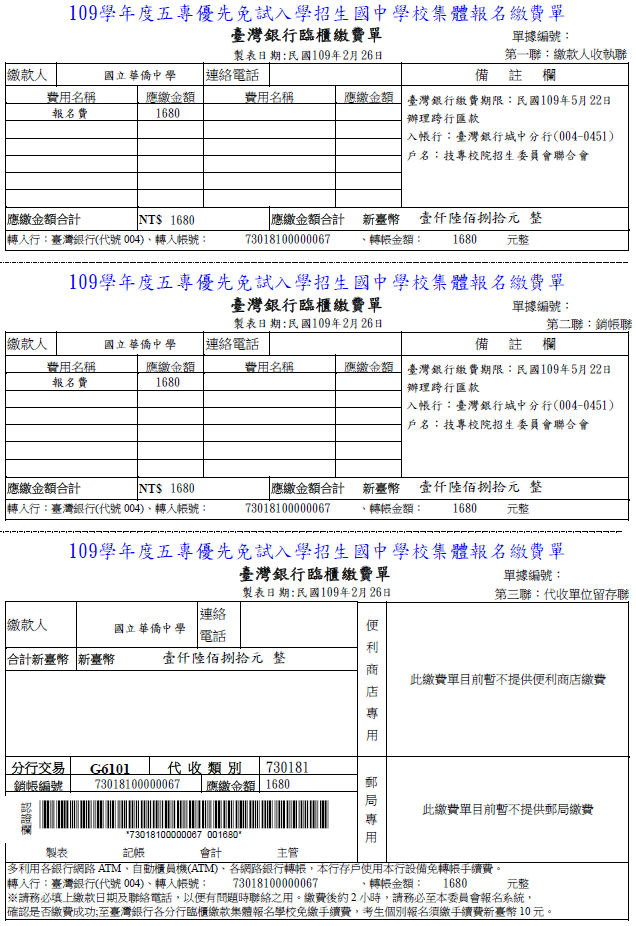 請至「報名資料編修」編修正確資料後，再至「報名資料確認送出及列印」點選「                                                」，報名系統將產生新的繳費帳號，請務必重新列印繳費通知單，使用新繳費帳號繳款。
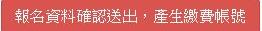 注    意!!
須以最新產出的繳費帳號繳費。
若以舊帳號繳費，造成繳款失敗，將導致報名失敗。
69
5、報名資料確認送出及列印-提醒(6/17)
※提醒
若已完成「報名確認」及「產生繳費帳號」，且尚未至臨櫃或ATM繳費前，發現報名人數及減免資格仍有誤，須修正。請參照「3、報名資料編修」操作方式，至「報名資料編修」編修正確資料後，點按「儲存」鈕，系統會顯示「彈跳視窗」提醒訊息【減免資格資料有異動，請確認報名學生資料無誤後，務必至「報名資料確認送出及列印」區，點選「報名資料確認送出，產生繳費帳號」，並列印繳費單。請以新產生之繳費單至臺灣銀行臨櫃或ATM轉帳繳報名費。】
彈跳視窗
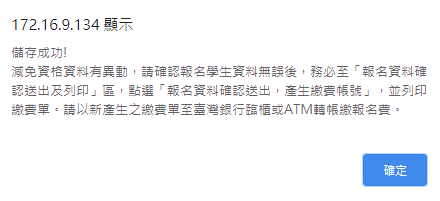 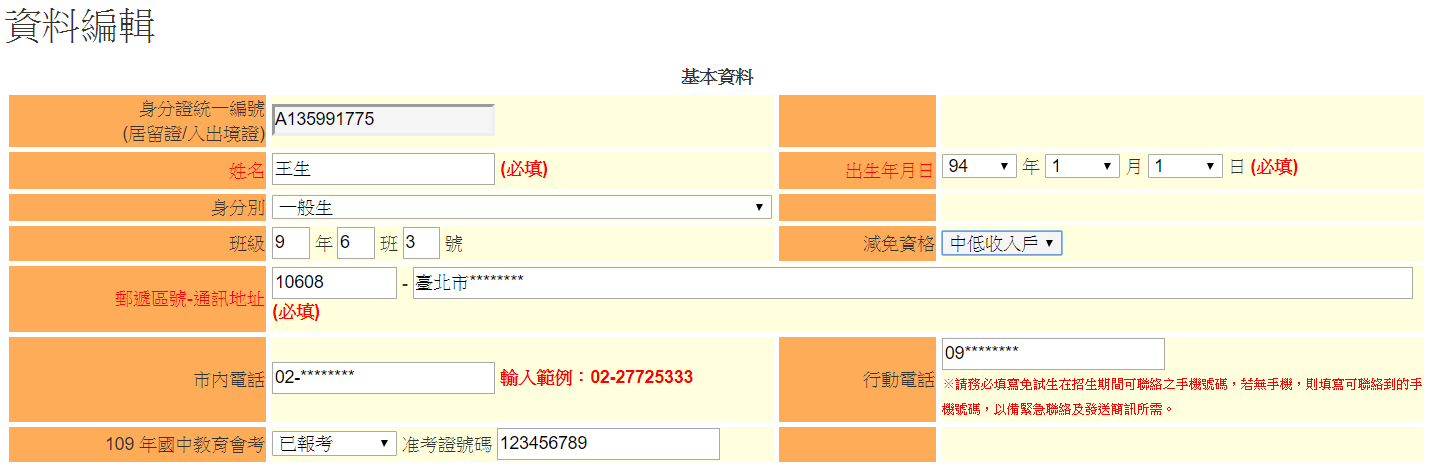 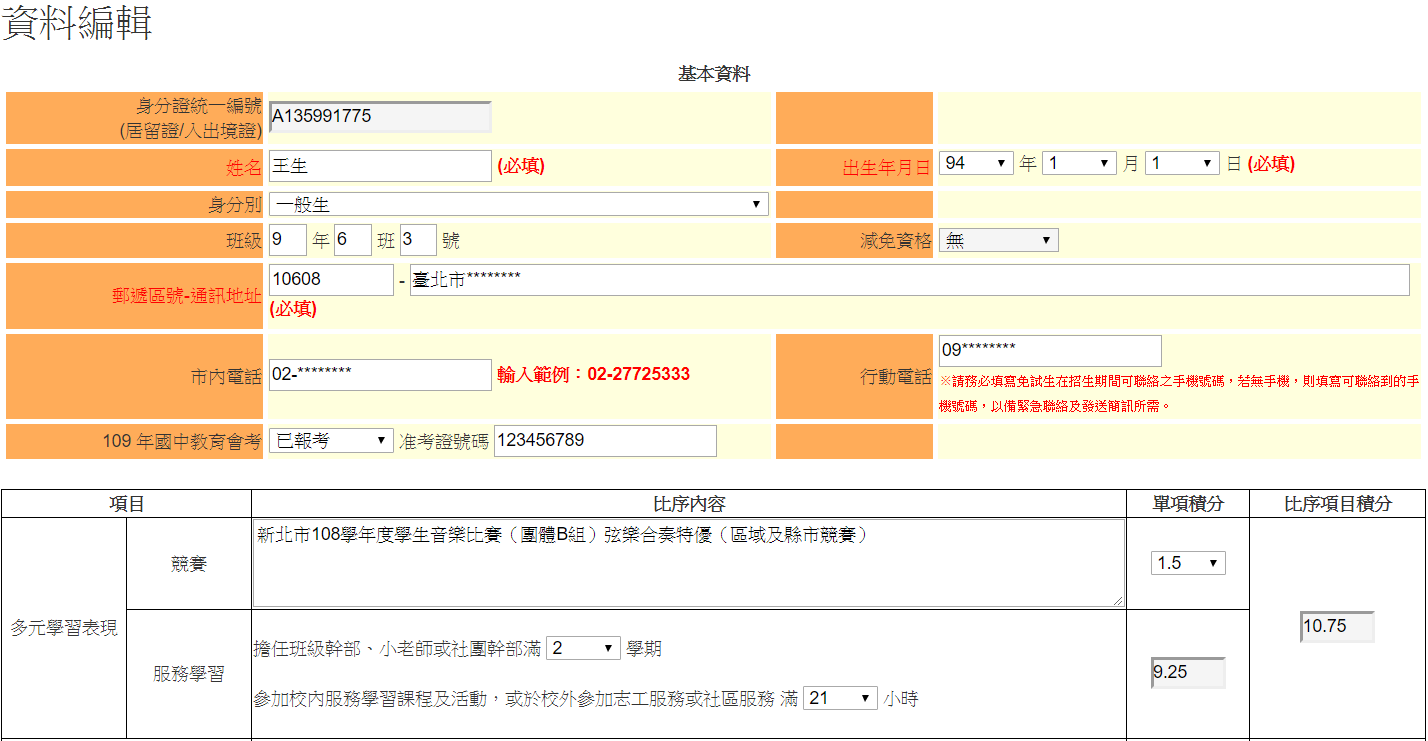 免試生編修前資料
免試生編修後資料
原減免資格:無
(報名費300元)
異動減免資格:中低收入戶
(報名費120元)
※請國中承辦人皆完成學生資料編修並檢核無誤後，再點選「報名資料確認送出，產生繳費帳號」
70
5、報名資料確認送出及列印-報名繳交資料(7/17)
報名繳交資料列表－表一：報名人數統計表
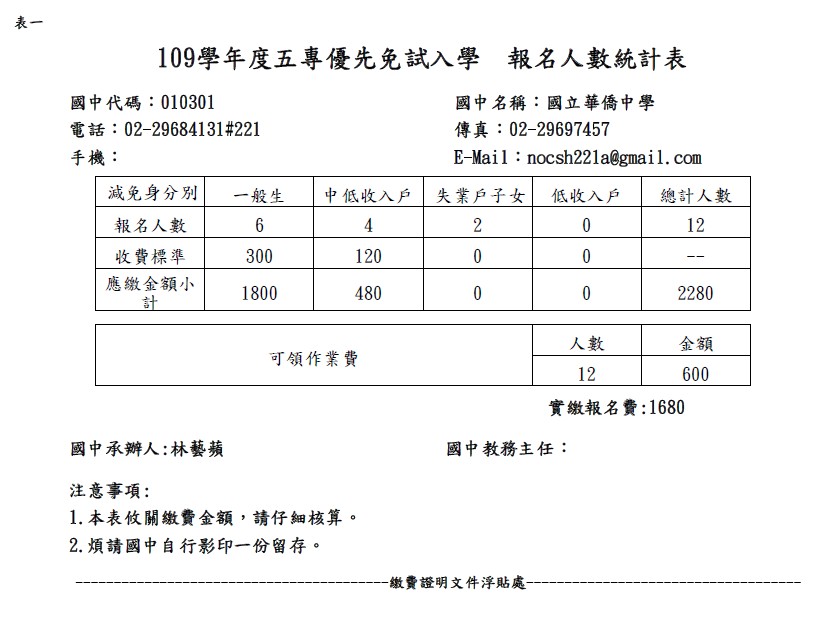 報名人數、實繳報名費金額之統計
繳費證明單影本黏貼於虛線處
繳費證明文件影印本浮貼處
71
5、報名資料確認送出及列印-報名繳交資料(8/17)
報名繳交資料列表－表二、集體報名繳費清單
提醒：中低收入戶子女減免60%報名費，每人新臺幣120元整。
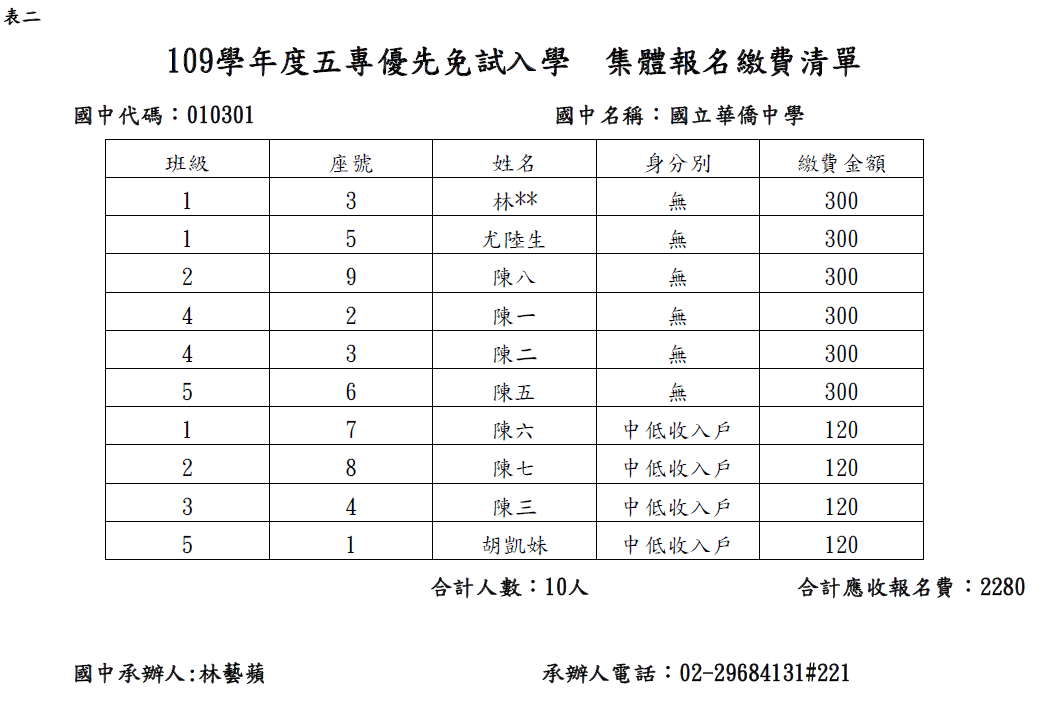 72
5、報名資料確認送出及列印-報名繳交資料(9/17)
報名繳交資料列表－表三、集體免收報名費名冊提醒：低收入戶子女及支領失業給付之子女檢附有效日期之證明文件，免繳報名費
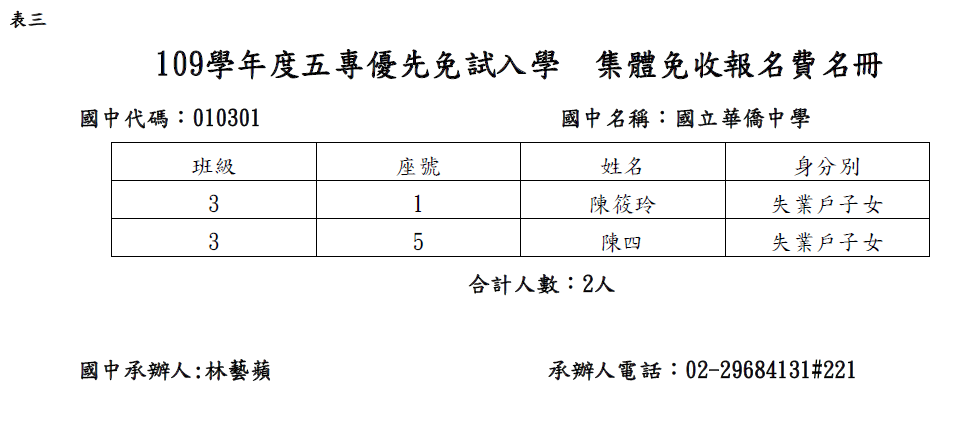 73
5、報名資料確認送出及列印-報名繳交資料(10/17)
報名繳交資料列表－表四、報名學生名冊
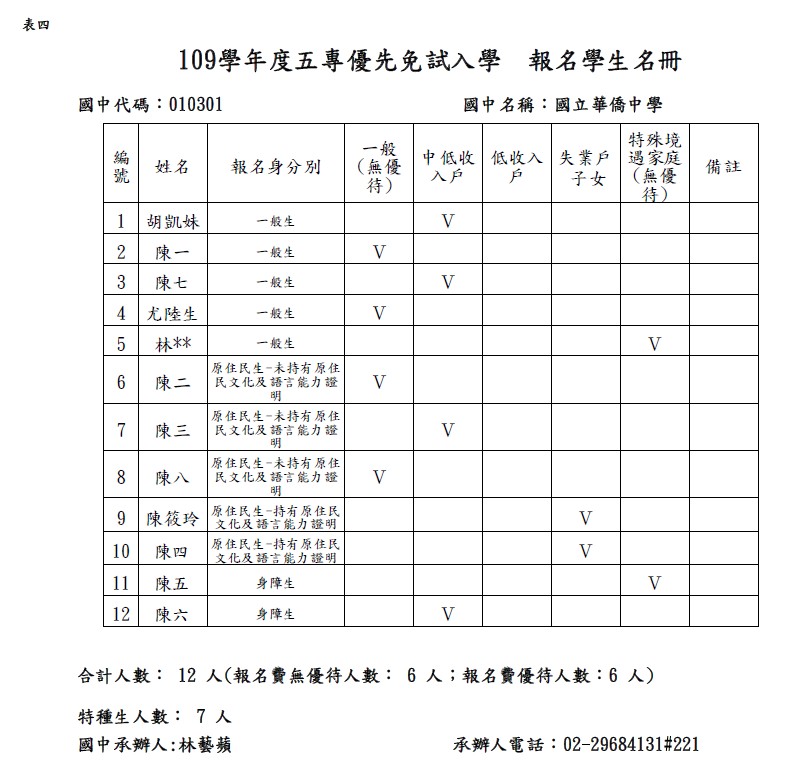 74
5、報名資料確認送出及列印-報名繳交資料(11/17)
報名繳交資料列表－
表五、報名學生超額比序項目積分列表
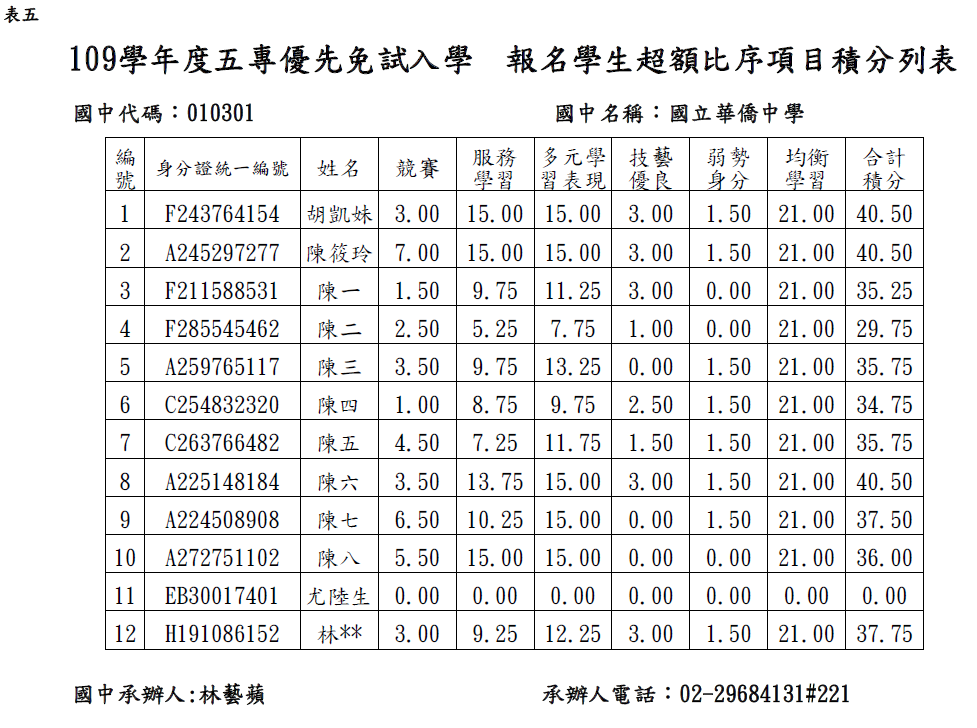 75
5、報名資料確認送出及列印-報名繳交資料(12/17)
報名繳交資料列表－表六、報名資料袋封面
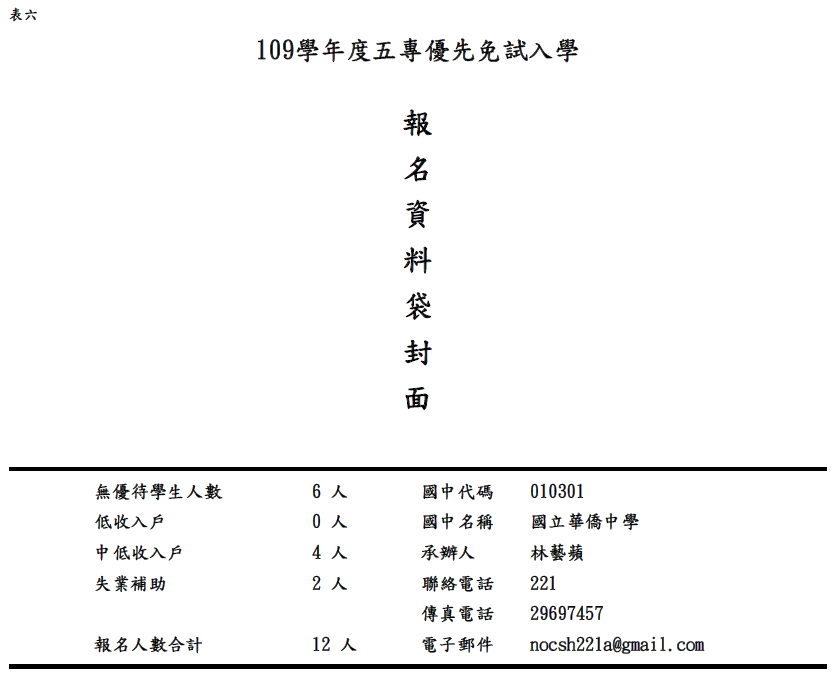 ※提醒
1.本表為109學年度五專優先免試入學資料袋封面。
2.學生報名表依報名學生名冊序號順序分別裝袋或裝箱。
3.於報名期間內郵寄至本委員會完成報名。
76
5、報名資料確認送出及列印-報名繳交資料(13/17)
報名繳交資料列表－報名資料郵寄封面
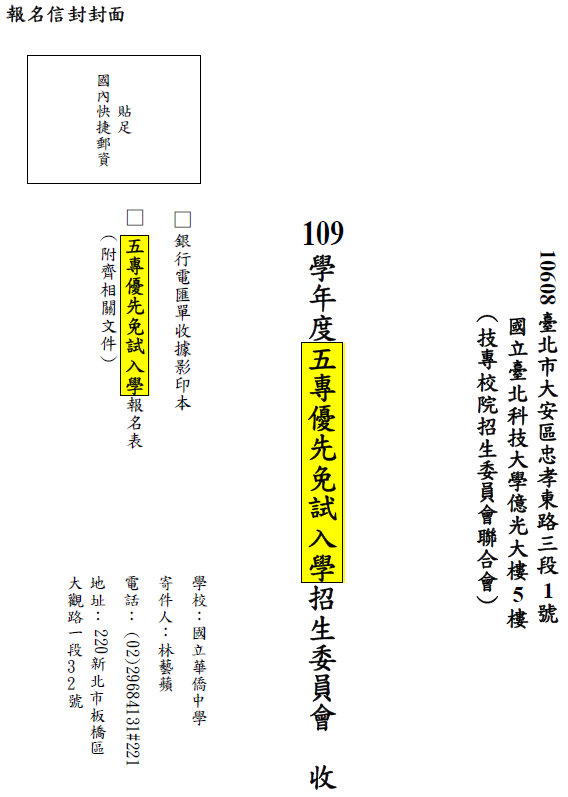 ※提醒：
    國中端承辦人勾稽檢核        附件
    於109年5月22日(週五)前
        郵寄至本委員會
77
5、報名資料確認送出及列印-報名繳交資料(14/17)
列印積分證明單	
「積分證明單列印」功能為提供國中端無法自校務系統產出積分證明單時使用。
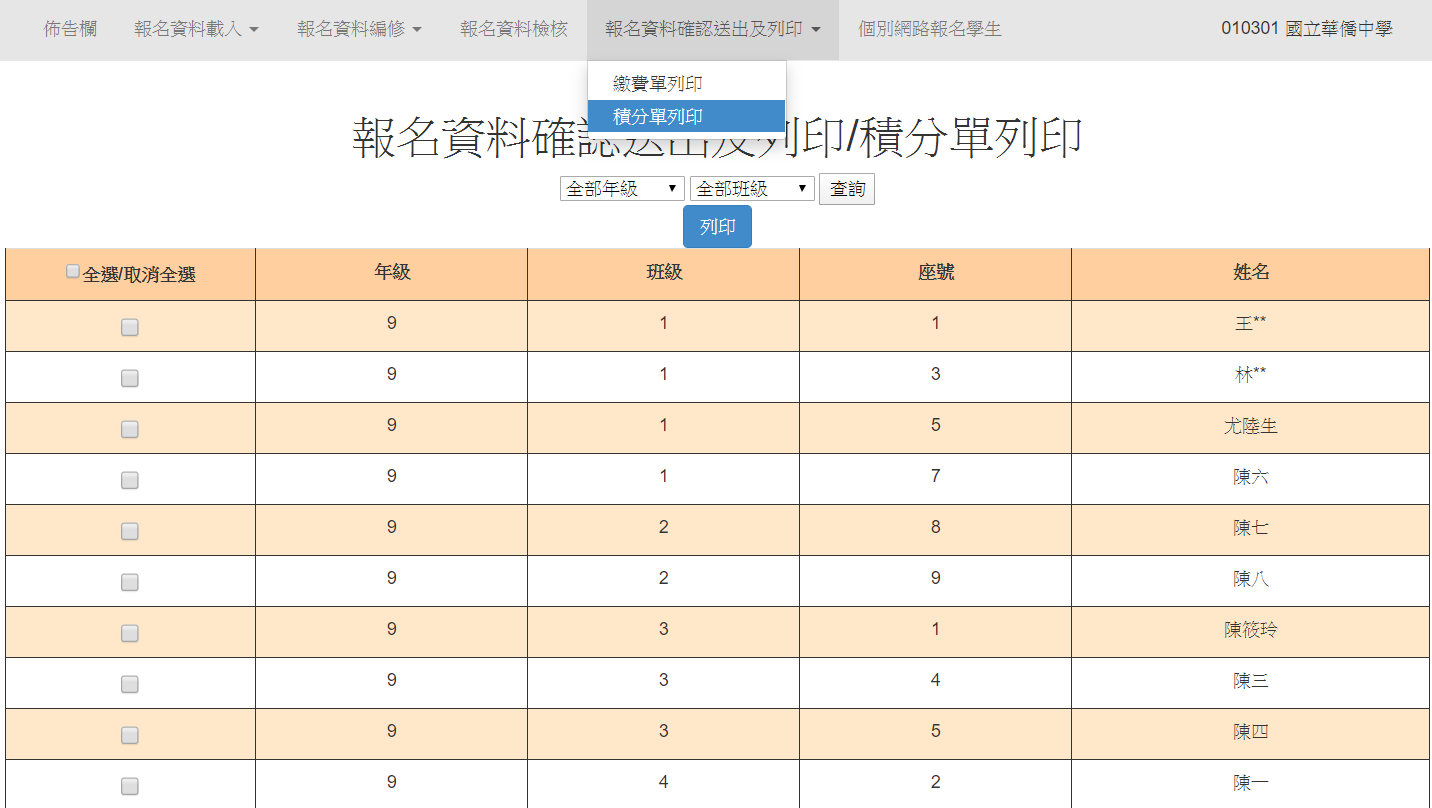 操作方式：
勾選欲列印積分證明單學生。
點取「全部列印」即產出學生
     超額比序項目積分證明單PDF。


78
5、報名資料確認送出及列印-報名繳交資料(15/17)
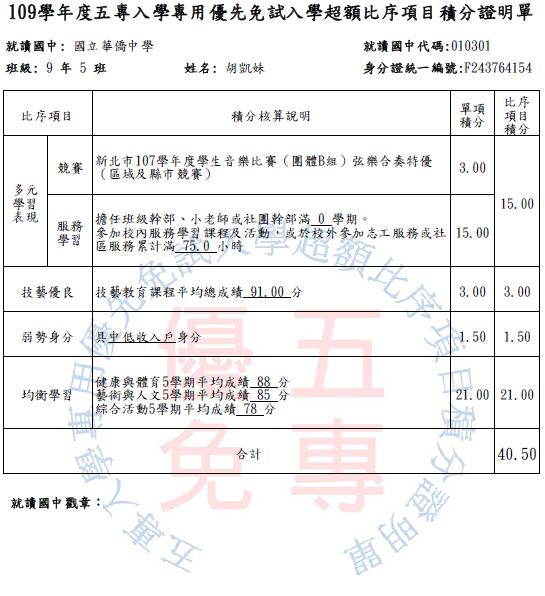 ※提醒：
請加蓋免試生就讀之國中學校戳章，未加蓋學校戳章之積分證明單視為無效。
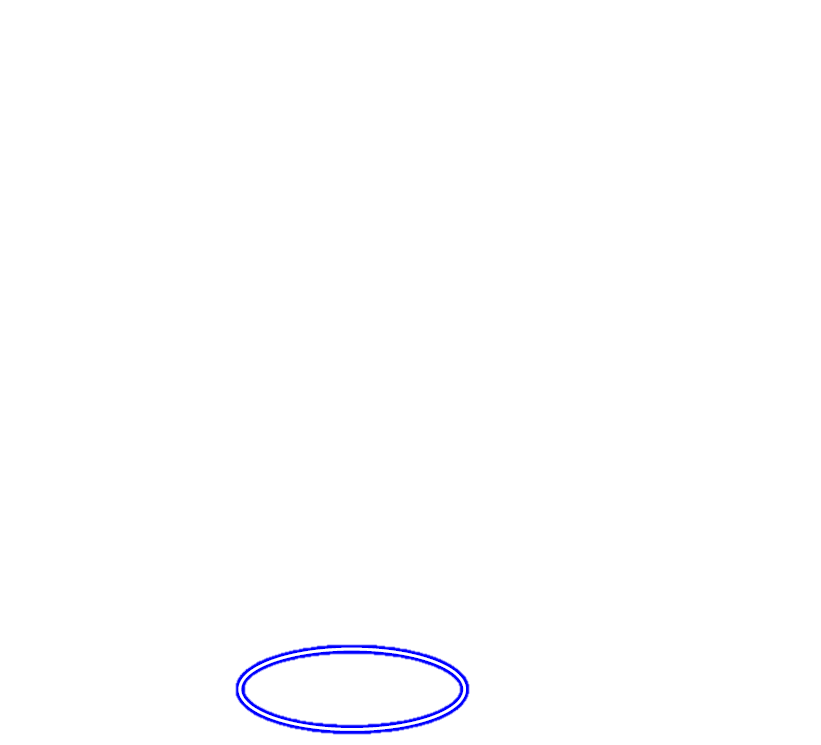 教 務 處
79
5、報名資料確認送出及列印-報名繳交資料(16/17)
「109學年度五專入學專用優先免試入學超額比序項目積分證明單輔助列印系統」提供國中學校列印免試生積分證明單，開放時間為109年4月22日10:00起至5月22日17:00止，請上五專優先免試入學招生網站/「國中學校作業系統」點選連結（https://www.jctv.ntut.edu.tw/u5/）
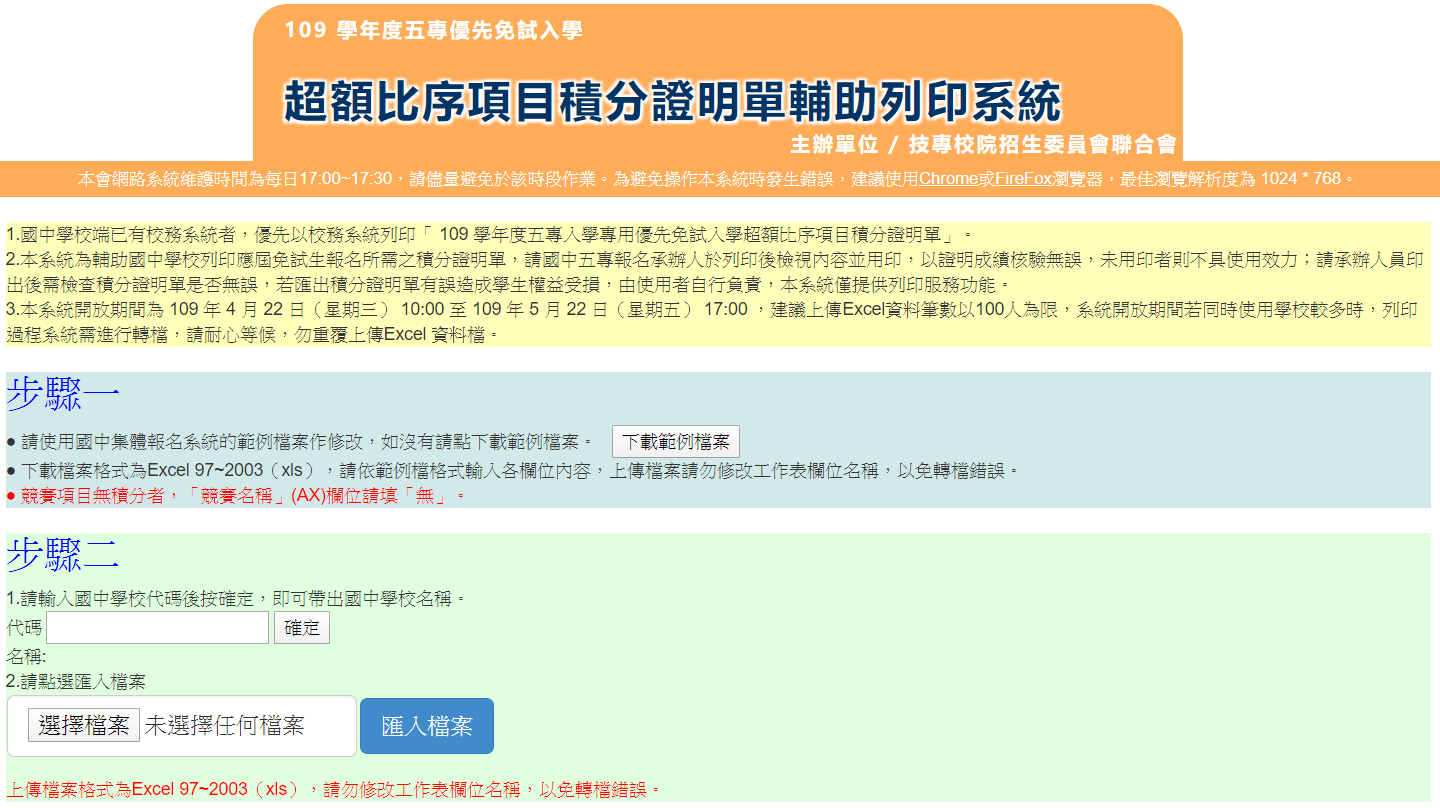 80
5、報名資料確認送出及列印-報名費繳交情況 (17/17)
查詢是否已繳費
報名費確認收訖無誤後，系統更新繳費狀態資訊。
注意!!  請確認系統「繳費帳號」與「列印繳費單」之帳號相符。
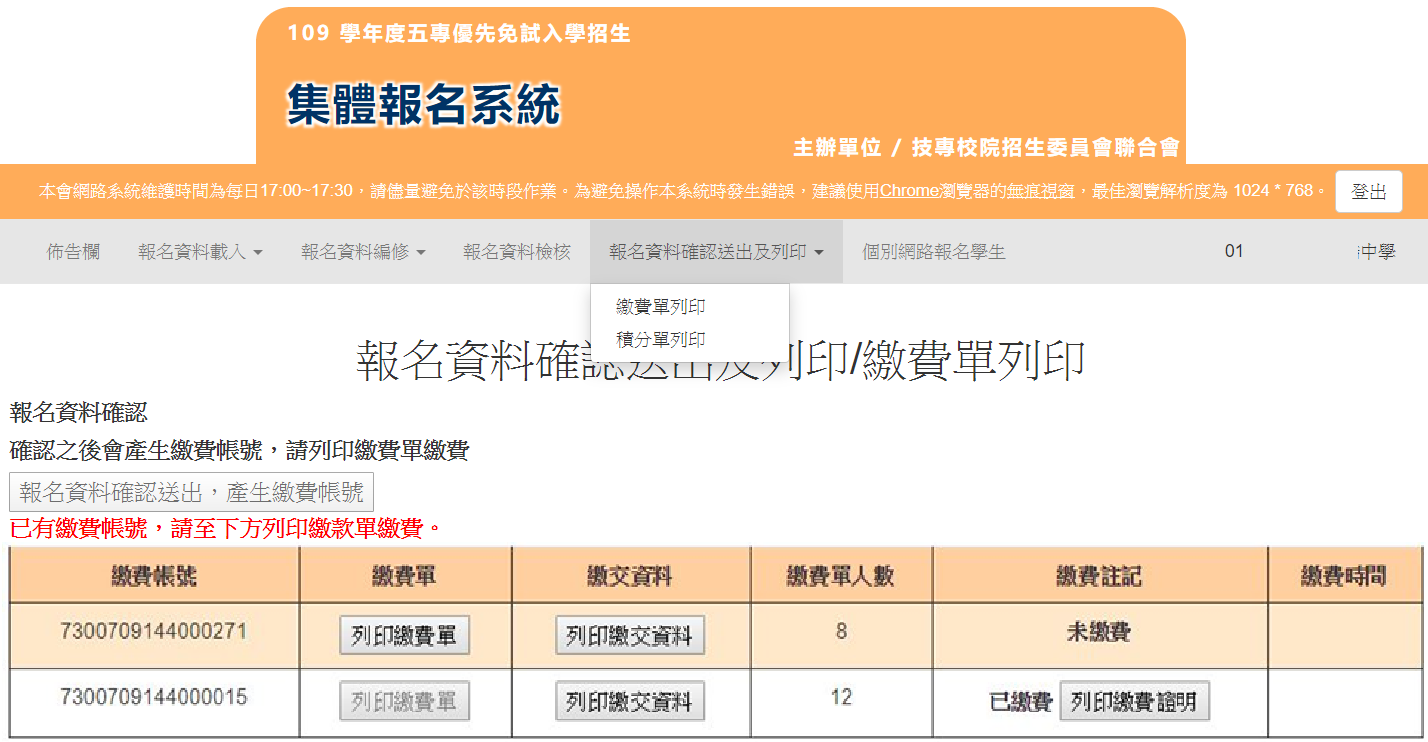 81
此範例為國中學校共有兩筆報名紀錄，每筆報名之繳費帳號均不相同。
6、個別網路報名學生
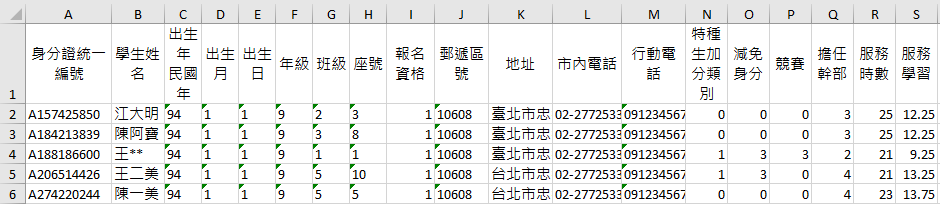 查詢個別網路報名學生
送出狀態及繳費註記
可匯出學生資料
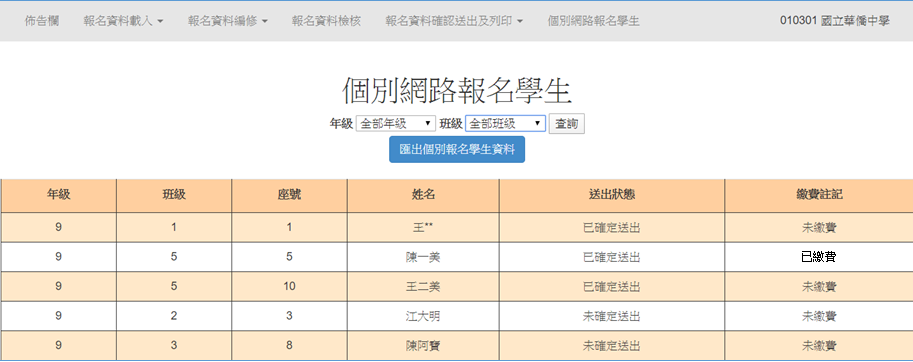 82
7、集體報名系統網路連結
109學年度五專優先免試入學招生委員會
https://www.jctv.ntut.edu.tw/u5/
109學年度五專優先免試入學國中集體報名系統
     （開放日期109.5.18(一)10:00～5.22(五)12:00止）
https://www.jctv.ntut.edu.tw/u5/
五專優先免試入學國中集體報名系統-練習版 
     （開放日期109.5.4(一)10:00~5.14(四)17:00止）
https://www.jctv.ntut.edu.tw/u5/
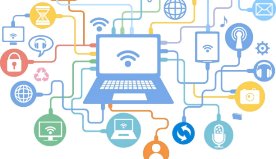 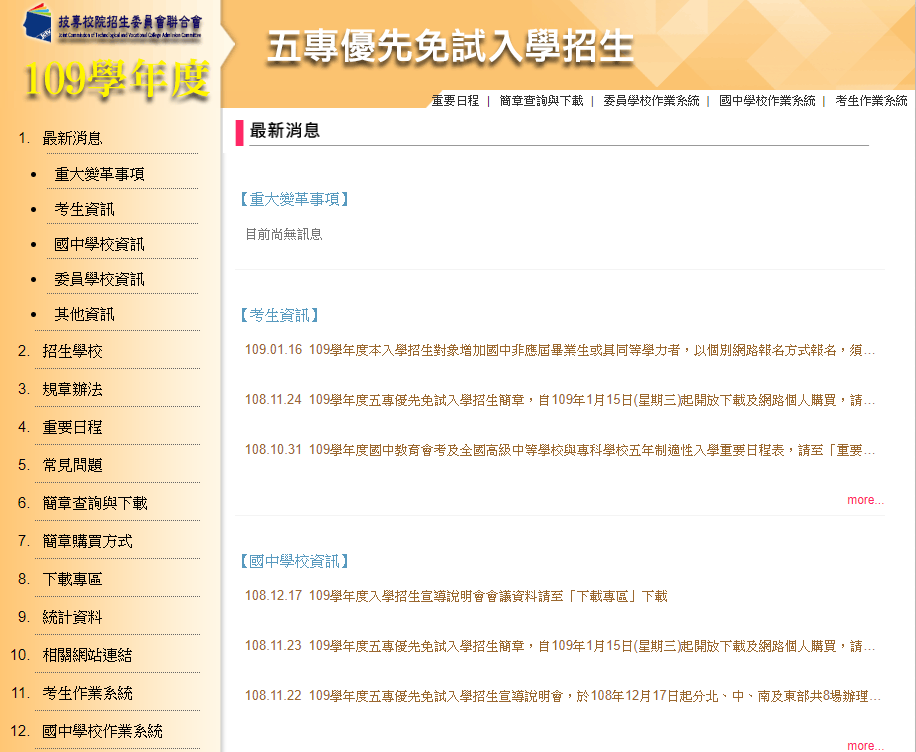 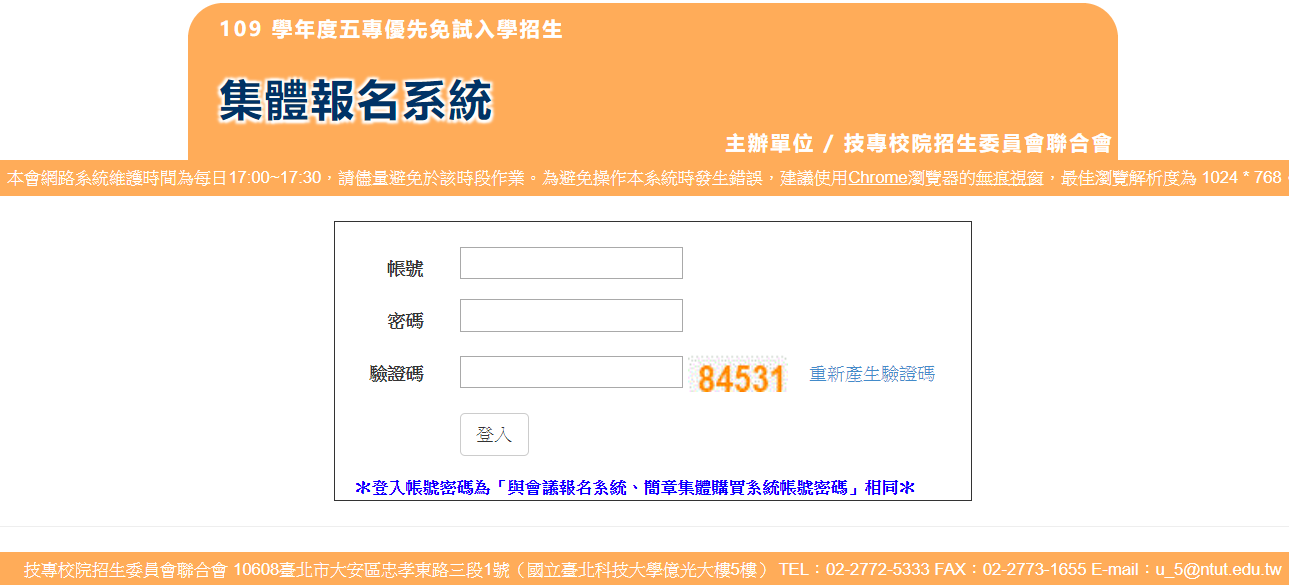 83
二、國中學校查詢系統-系統登入
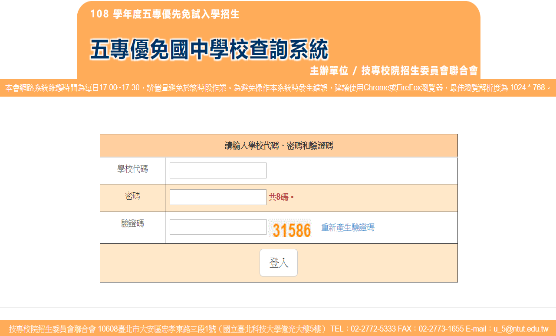 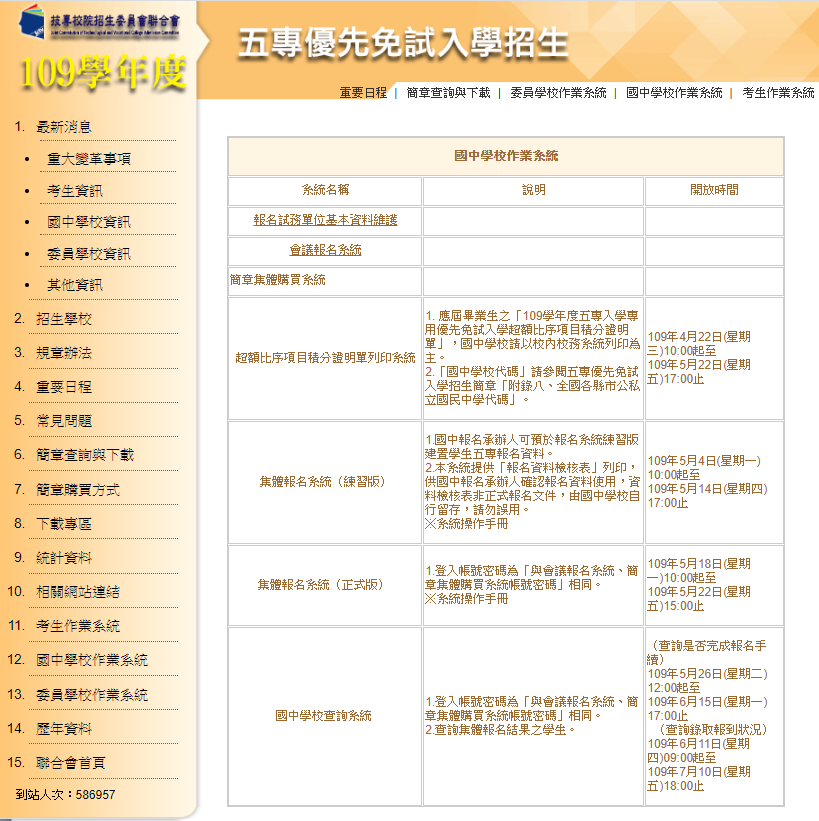 國中學校作業系統
技專校院招生委員會聯合會聯絡方式
國中學校查詢系統
84
二、國中學校查詢系統-系統登入
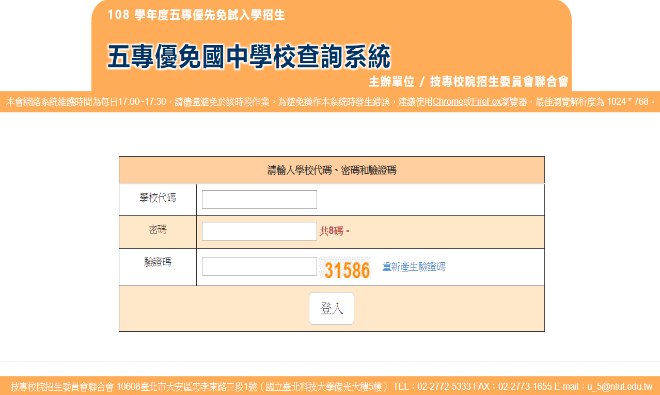 進入國中學校查詢系統
登入帳號為國中學校代碼
        密碼為國中學校自行設定
            之密碼，同會議報名、簡
            章購買系統
        驗證碼
85
二、國中學校查詢系統-列印繳費證明單
109.5.26(二)12:00起至109.6.30(二)18:00止開放列印繳費證明
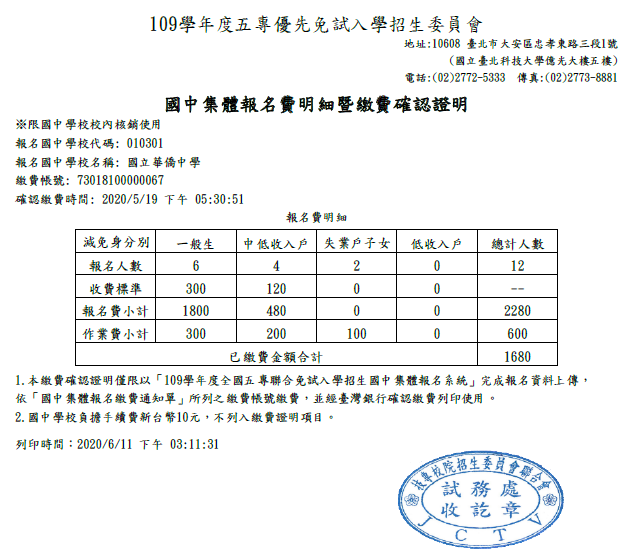 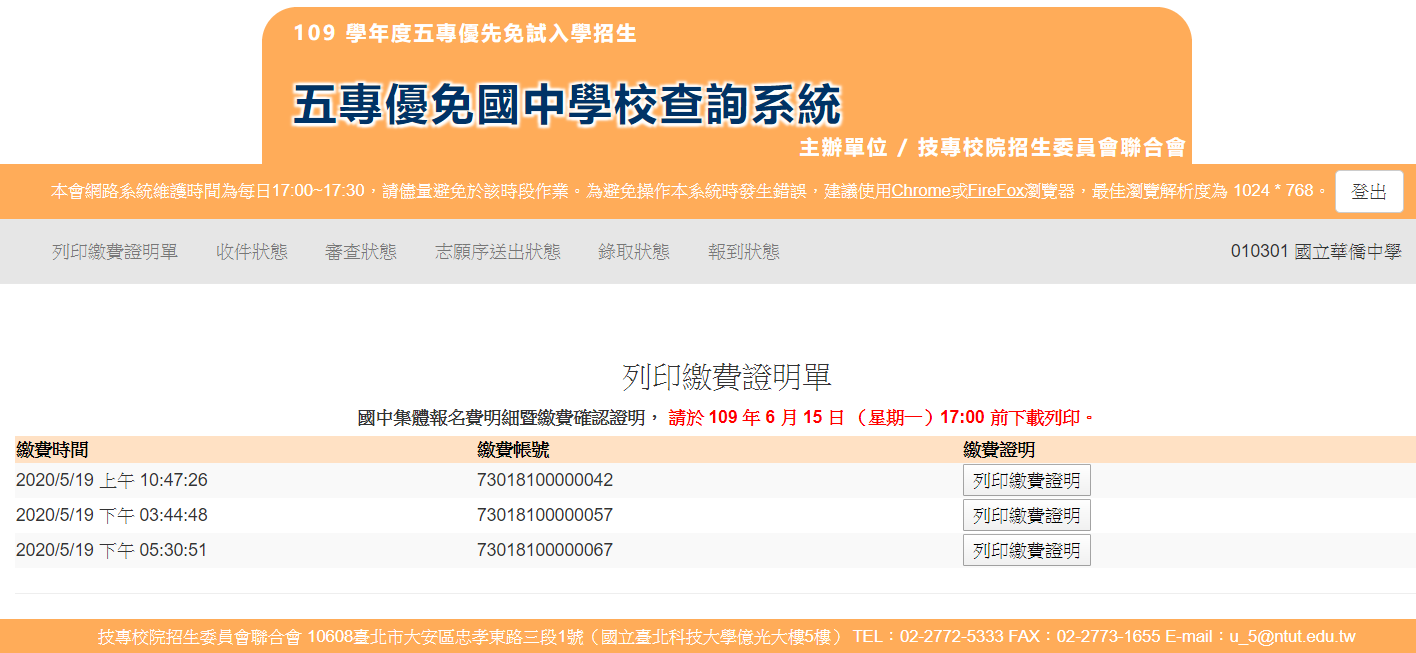 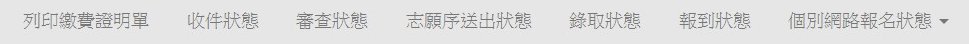 86
二、國中學校查詢系統-收件狀態
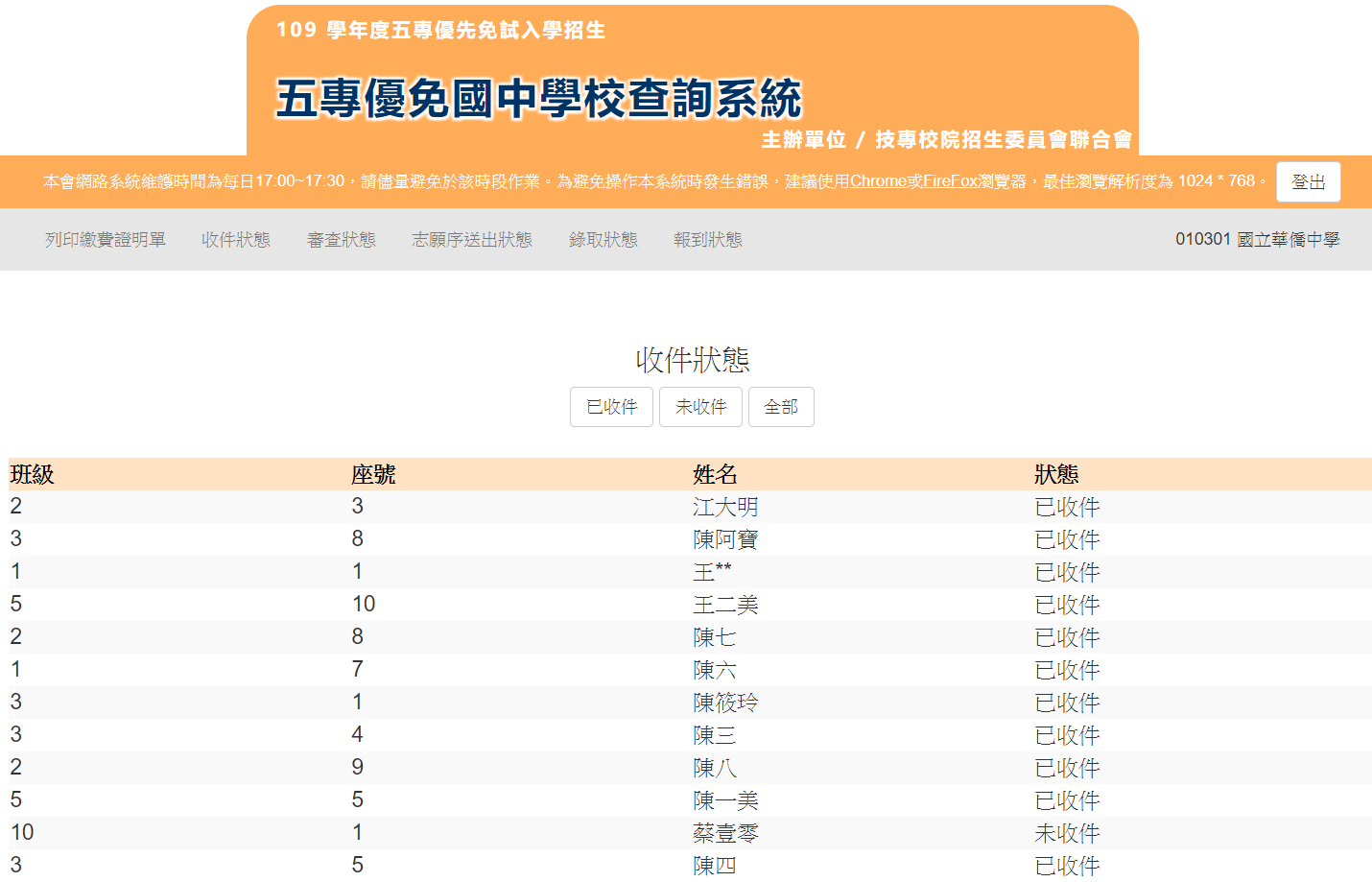 109.5.26(二)12:00起開放查詢是否完成報名手續
若本委員會收到報名資料，狀態為：已收件
免試生之姓名為全名顯示，以利老師查詢
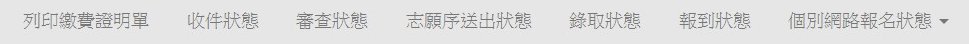 87
二、國中學校查詢系統-審查狀態
109.5.26(二)12:00起～查詢審查狀態
集體報名各項報名資料及繳費證明文件，須於109.5.22(五)前，以國內快捷或限時掛號方式寄至本委員會
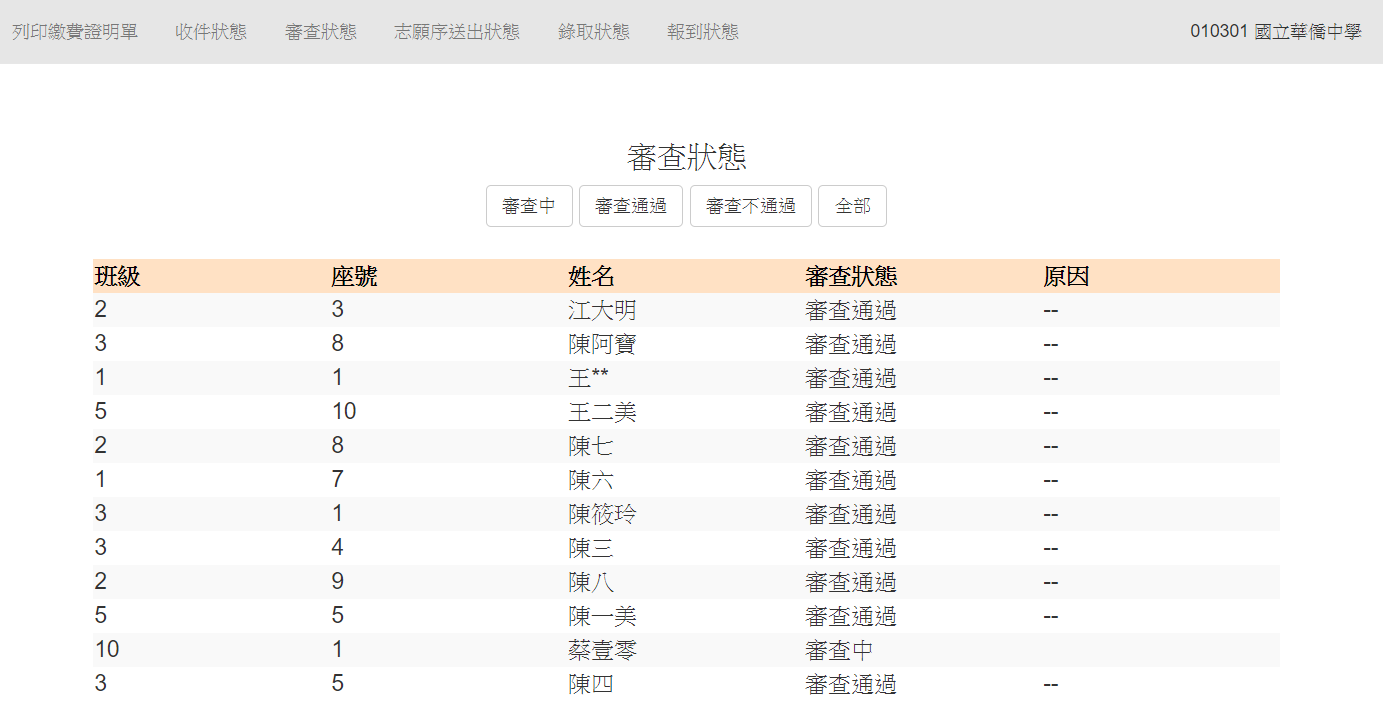 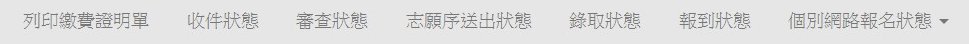 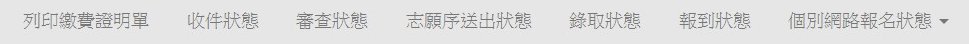 88
二、國中學校查詢系統-志願序送出狀態
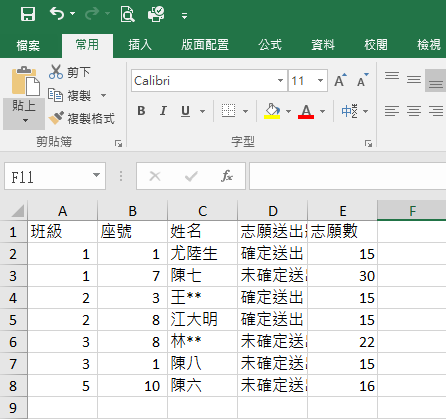 109.6.4(四)10:00起～
    查詢免試生志願序送出狀態
狀態：未確定送出、確定送出
顯示免試生填選志願數
志願序送出狀態匯出
全部學生志願表pdf檔匯出(國中承辦人可協助學生列印志願表
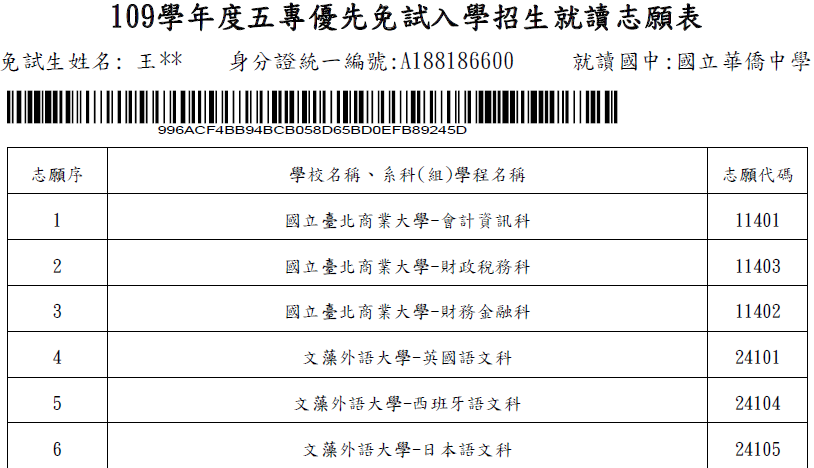 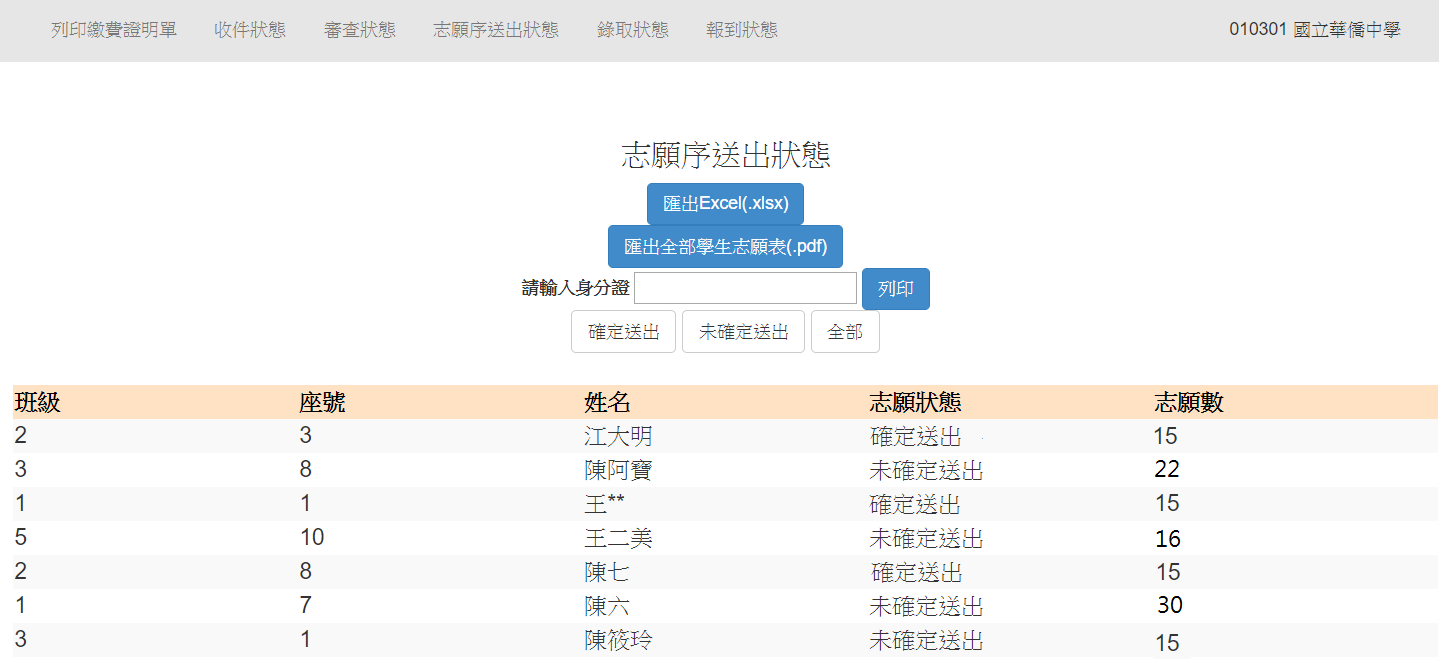 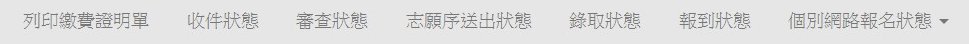 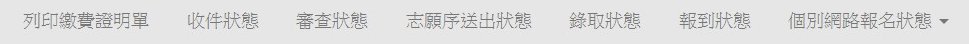 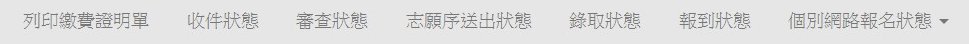 89
二、國中學校查詢系統-錄取狀態
109.6.11(四)9:00起至109.6.30(二)18:00止查詢免試生錄取狀態
狀態：錄取校科(組)、未錄取
顯示免試生全名
錄取狀態匯出
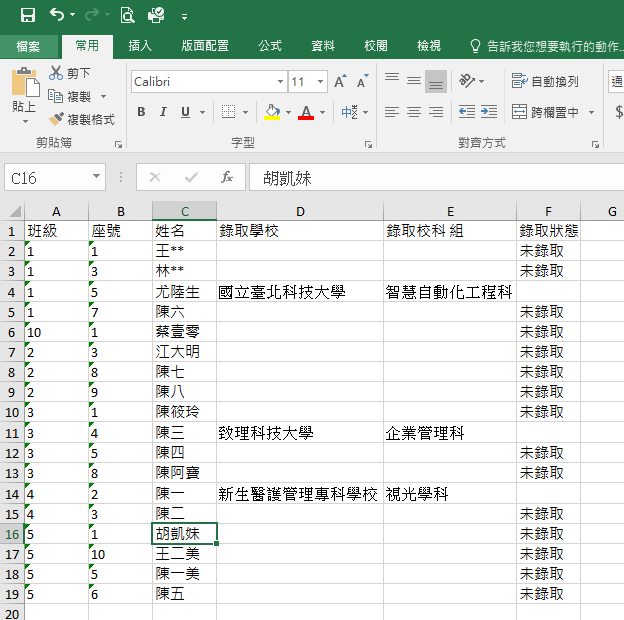 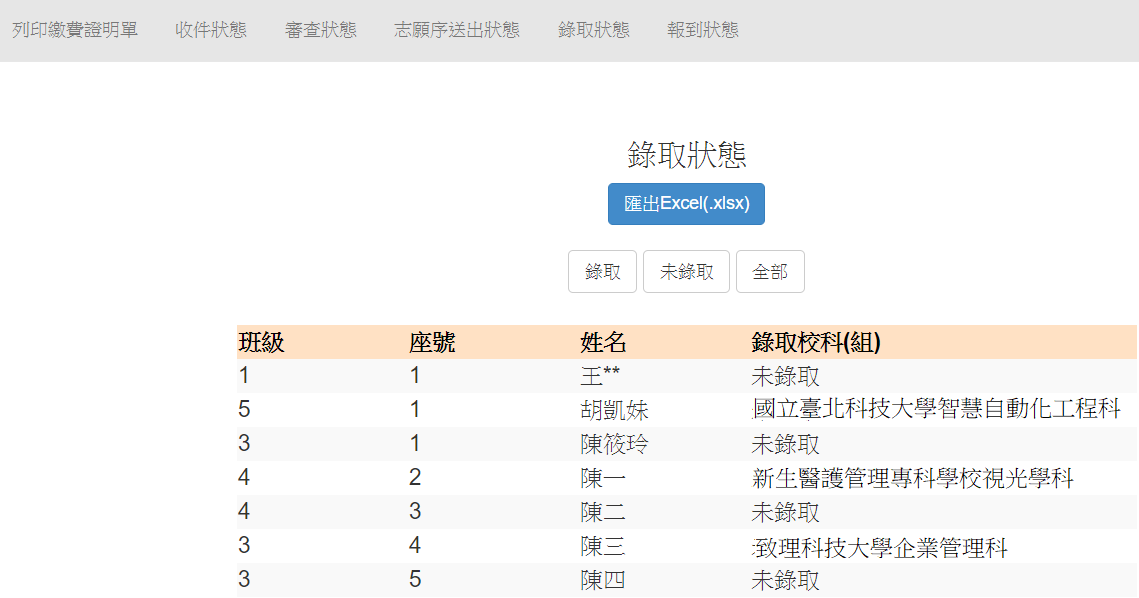 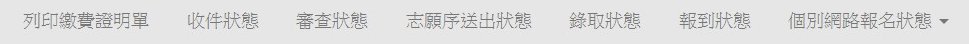 90
二、國中學校查詢系統-報到狀態
109.6.11(四)9:00起至109.6.30(二)18:00止
    查詢免試生報到狀態
狀態：錄取校科(組)、未報到、已報到、報到後放棄
顯示免試生全名
報到狀態匯出
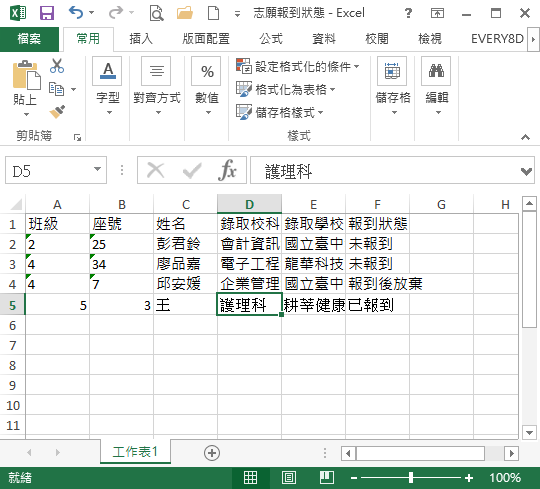 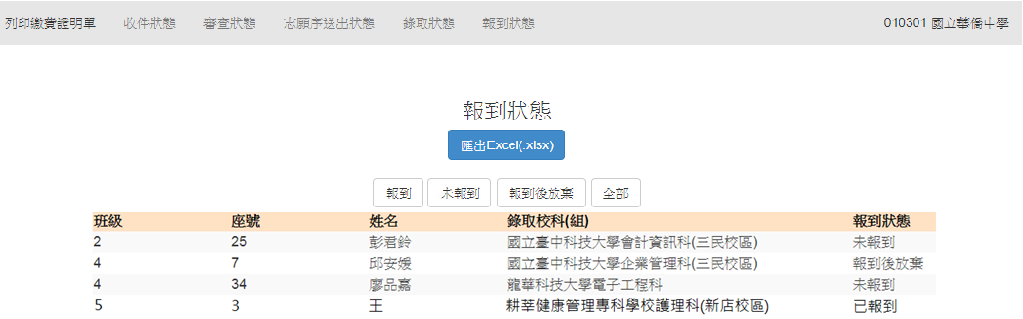 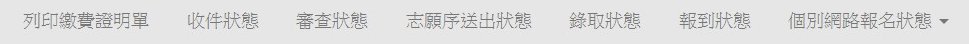 91
二、國中學校查詢系統-個別網路報名狀態查詢
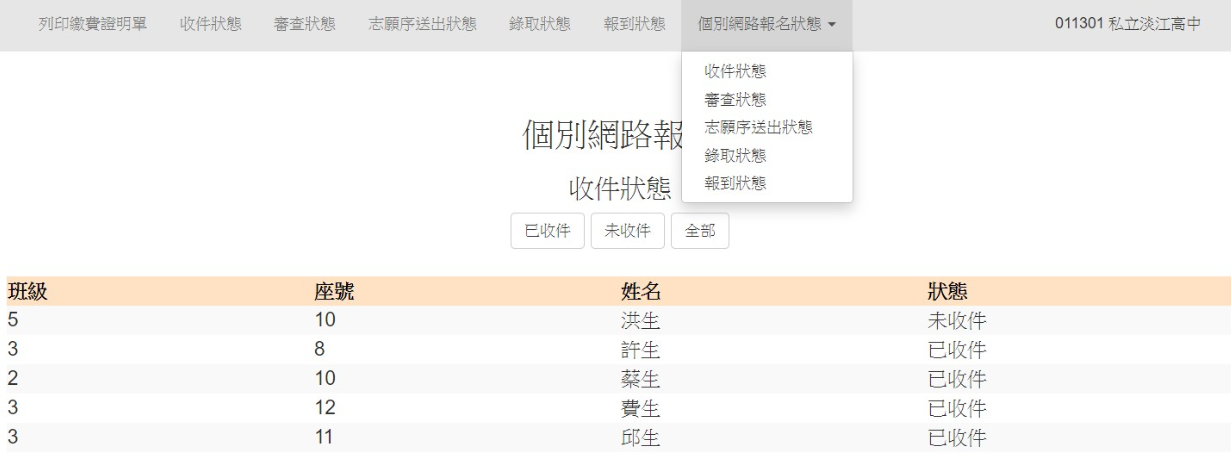 國中學校可查詢
「個別網路報名」免試生之
「收件狀態」
「審查狀態」
「志願序送出狀態」
「錄取狀態」
「報到狀態」
92
三、免試生查詢系統-系統登入
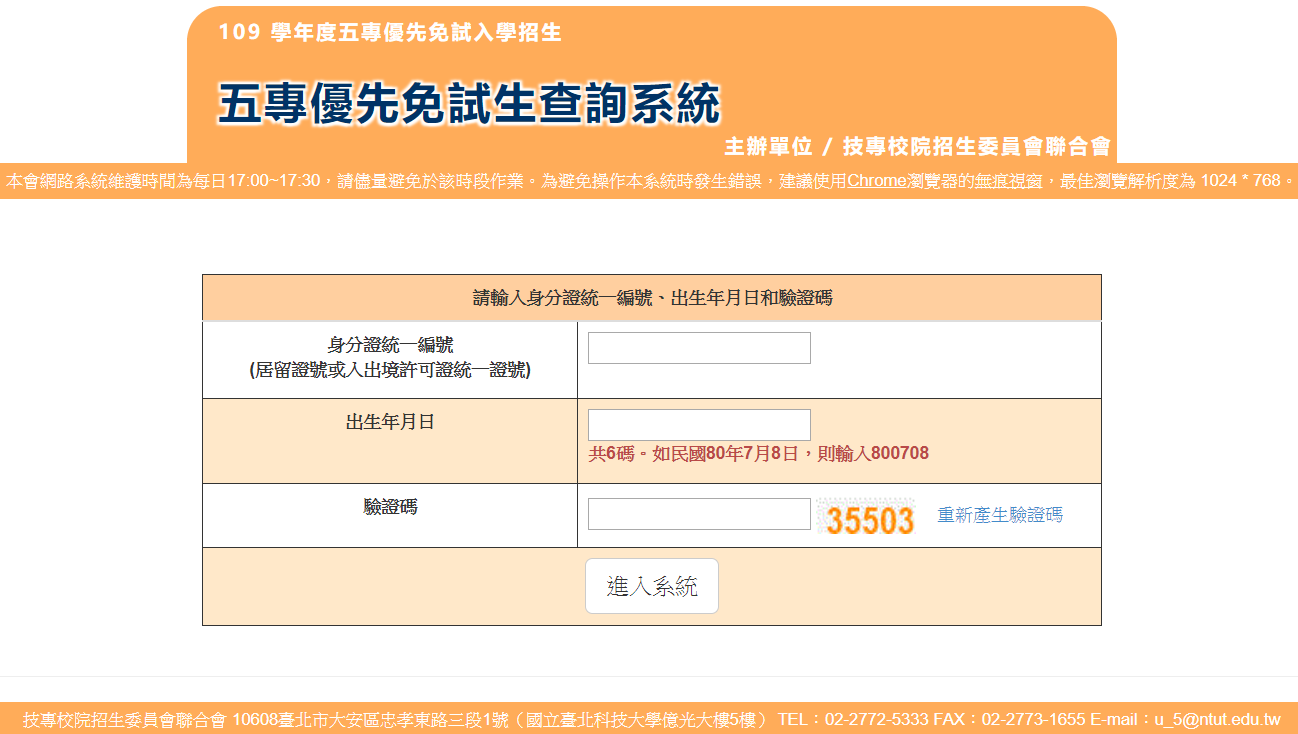 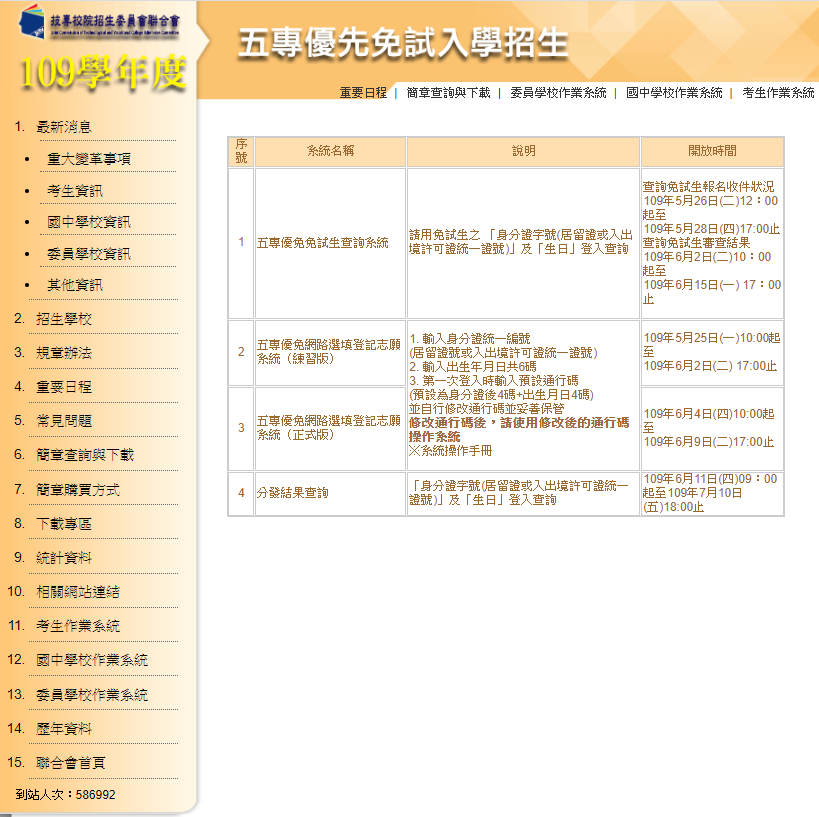 考生作業系統
五專優免免試生查詢系統
進入免試生查詢系統
1.輸入身分證字號
   (居留證號或入出境許可證統一證號)
2.輸入出生年月日(共6碼)
3.輸入驗證碼
93
三、免試生查詢系統-查詢收件狀態
109.5.26(二)12:00-5.28(四)17:00止 查詢免試生報名狀態
狀態：已收件或未收件
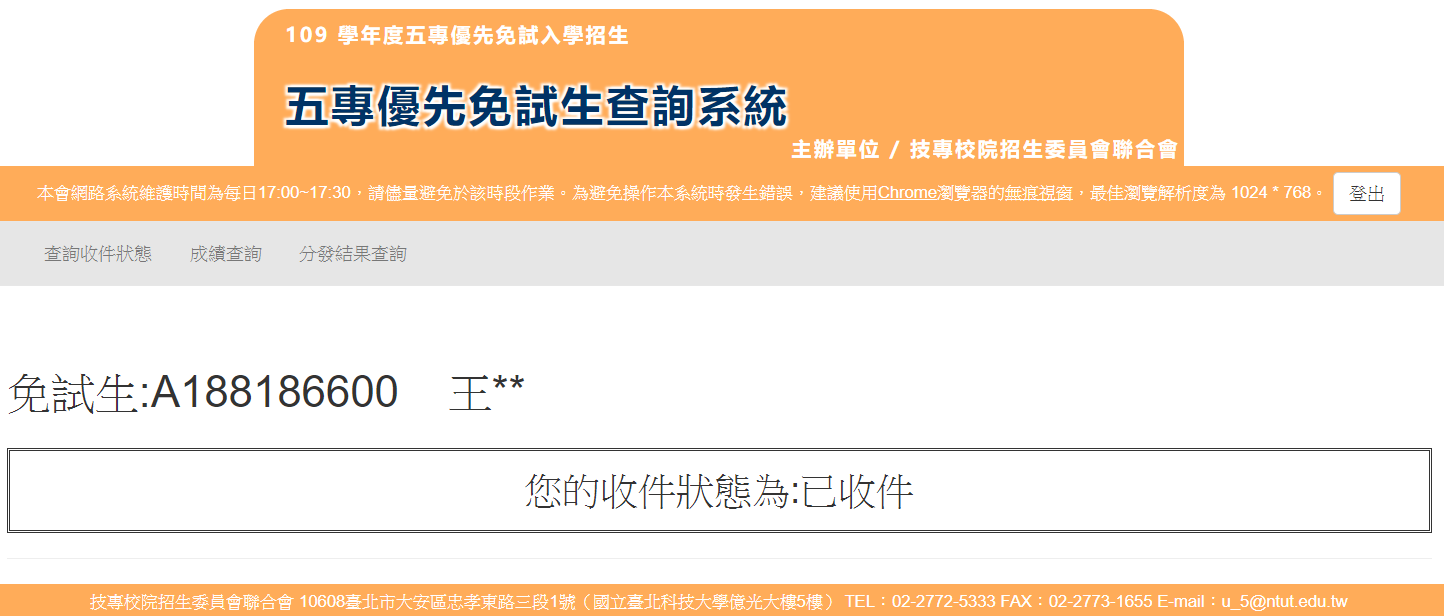 94
三、免試生查詢系統-成績查詢
109.6.2(二) 10:00 查詢免試生成績(不含會考成績及志願序積分)
審查狀態通過之免試生，可查詢成績
    且可列印出含會考及不含會考之成績單
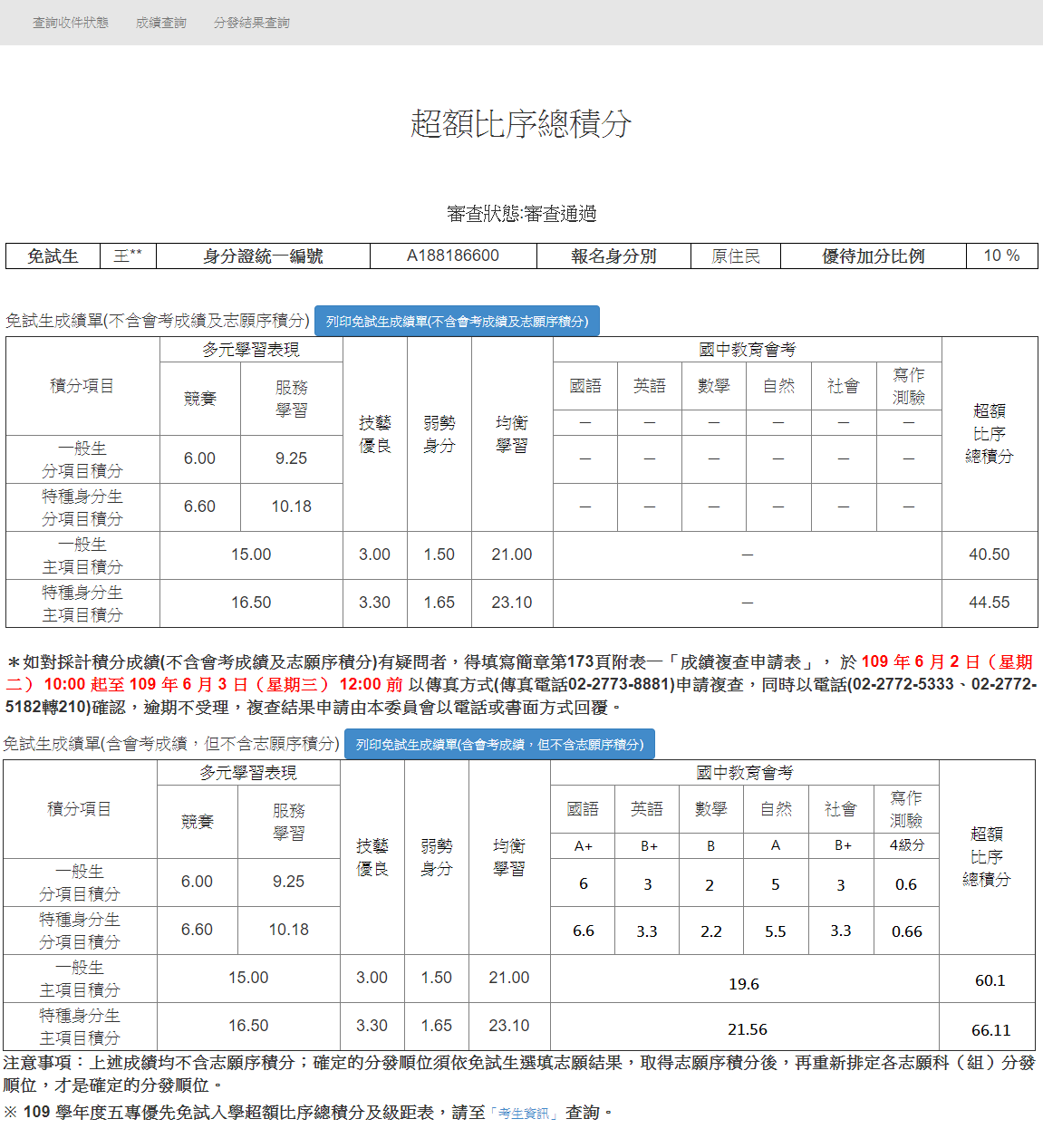 審查狀態不通過之免試生，不產出成績單
     查詢系統顯示不通過之原因
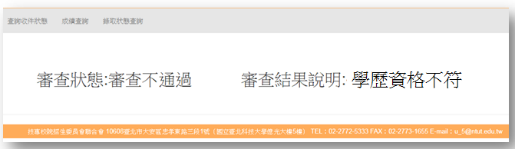 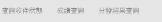 109.6.5(五)15:00起 
查詢免試生成績(含會考成績，不含志願序積分)
95
三、免試生查詢系統-分發結果查詢
109.6.11(四)9:00起
若免試生未錄取，錄取狀態會顯示「未錄取，未達錄取標準」
若欲申請分發結果複查，則須使用網路選填登記志願時留存之志願表及分發結果複查申請表併同提出申請
錄取狀態顯示：錄取之校科組及未錄取志願之原因
若錄取第1志願，其第2志願以後僅顯示志願序(反灰)
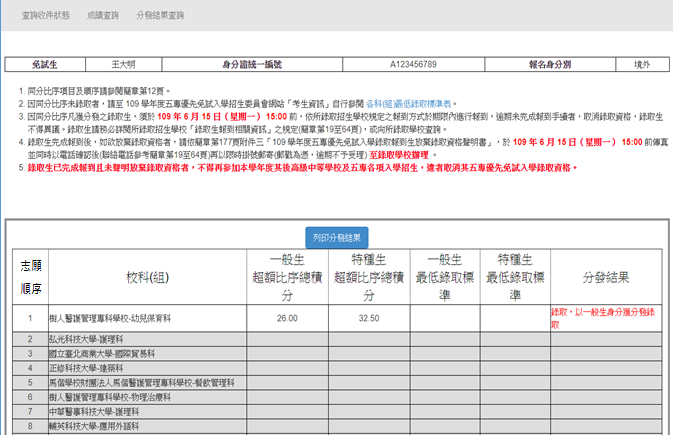 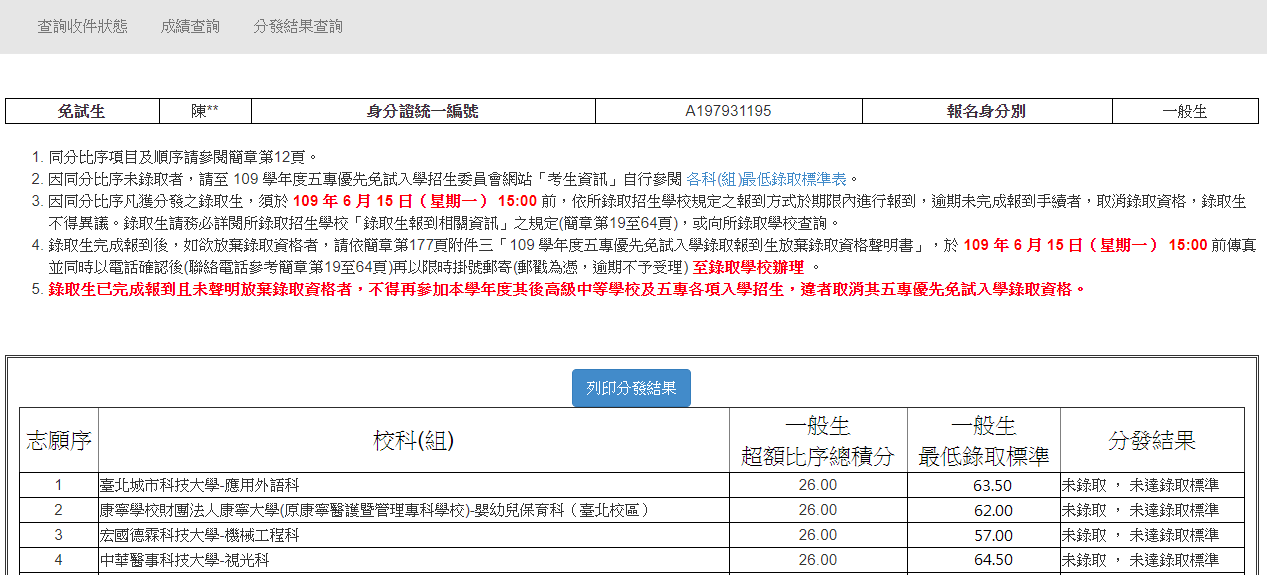 63.90
64.20
96
四、選填登記志願系統-系統登入
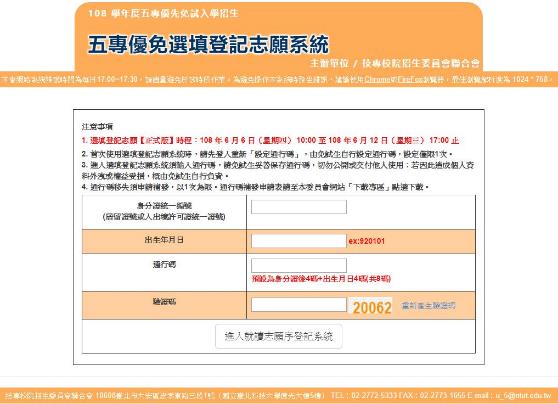 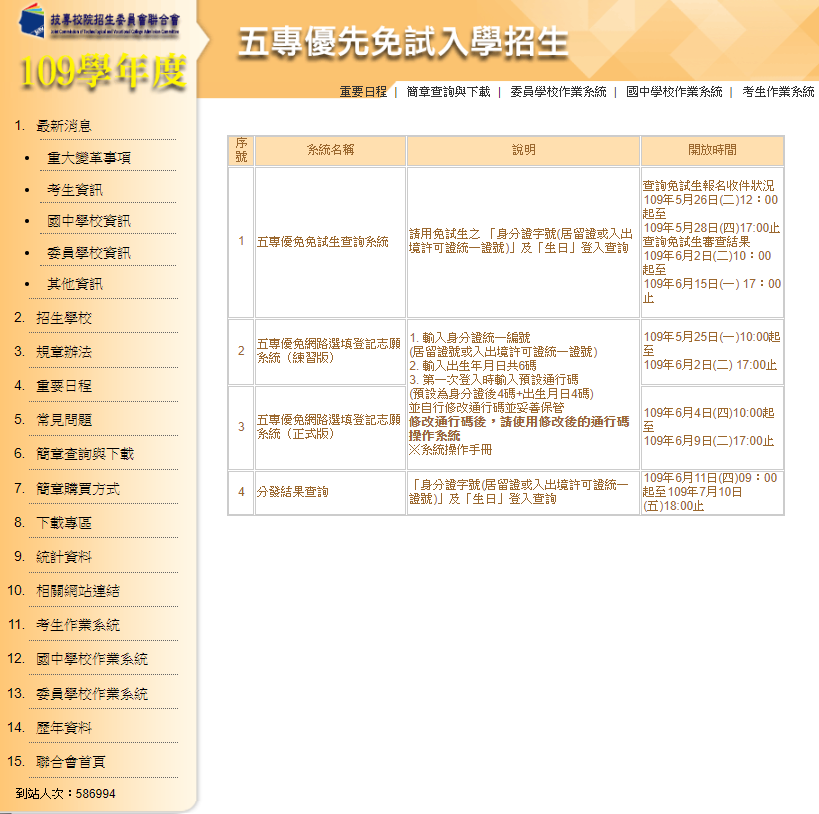 考生作業系統
免試生登入
1.輸入身分證統一編號
   (居留證號或入出境許可證統一證號)
2.輸入出生年月日共6碼
3.輸入預設通行碼
    (預設為身分證後4碼+出生月日4碼)
4.輸入驗證碼
網路選填登記志願系統
97
四、選填登記志願系統-設定新通行碼
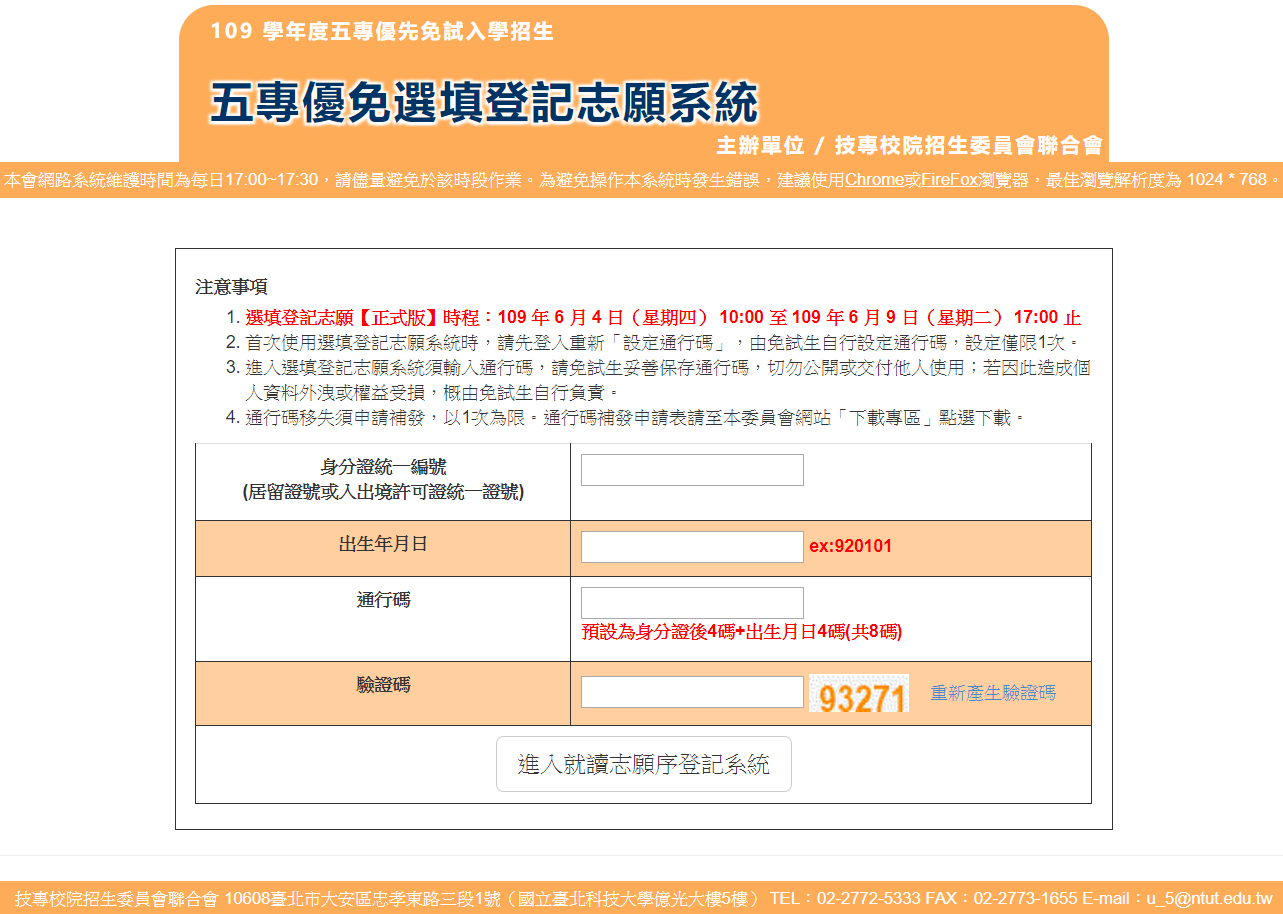 免試生首次上網選填登記志願時，須自行設定通行碼，設定完後請儲存或列印通行碼設定表並妥善保存。通行碼切勿提供給他人使用，如果因此造成個人資料外洩或權益受損，概由免試生自行負責。
98
四、選填登記志願系統-列印儲存設定通行碼
免試生自行設定通行碼確定後，請儲存或列印通行碼設定表並妥善保存。
免試生自設通行碼遺忘時，請於每日8：30 至 17：30，檢具國民身分證、居留證或入出境許可證影本申請補發，以1次為限。
通行碼補發申請表請至本委員會網站「下載專區」下載，填妥後連同國民身分證(居留證或入出境許可證)影本傳真(02-2773-8881)至本委員會，傳真後並以電話(02-2772-5333)確認已收到傳真。
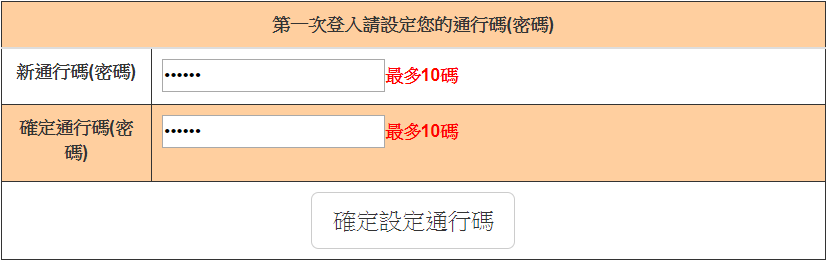 
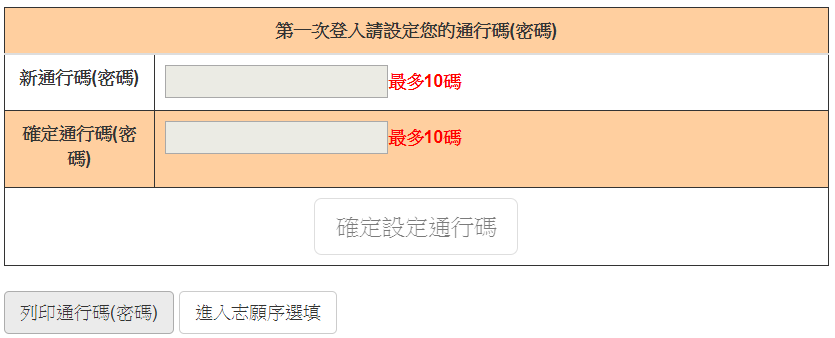 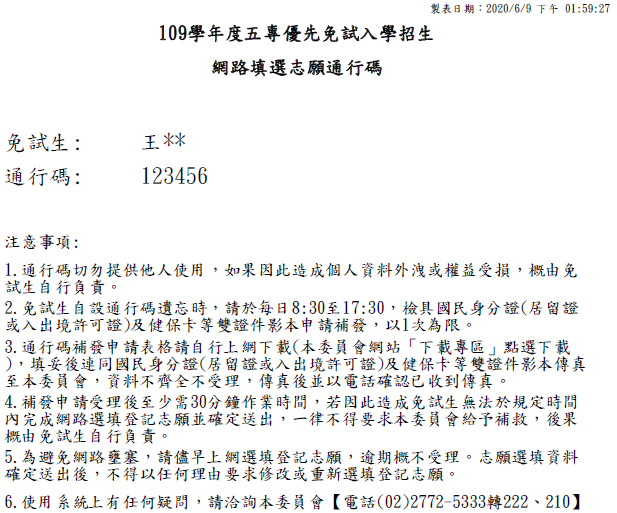 

99
四、選填登記志願系統-選填志願及順序 (1/6)
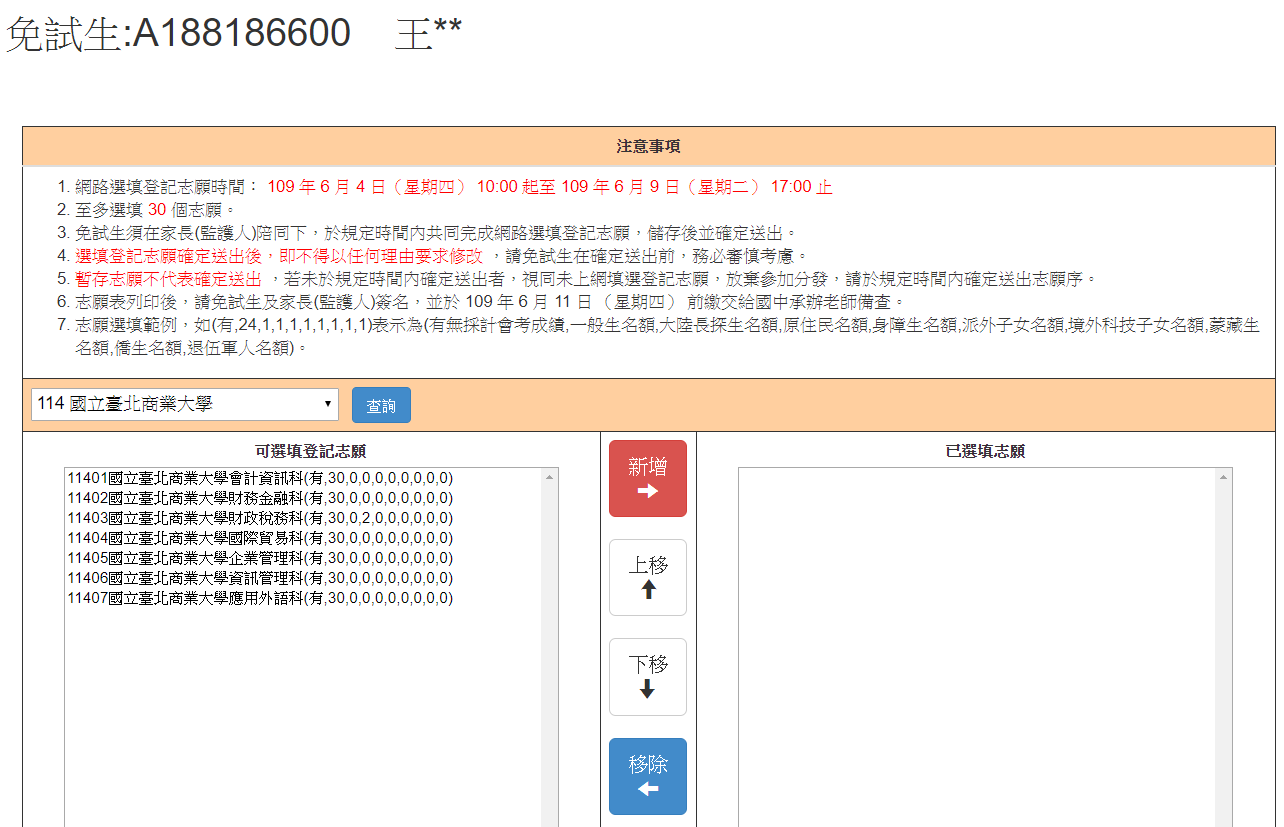 查詢五專招生學校
帶出該校科(組)資訊
志願代碼：11401
招生學校：國立臺北商業
                        大學
科(組)名稱：會計資訊科
                           (臺北校區)
是否採計會考：有
招生名額：一般生30
                        大陸長探生0
                        特種生0
100
四、選填登記志願系統-選填志願及順序 (2/6)
1
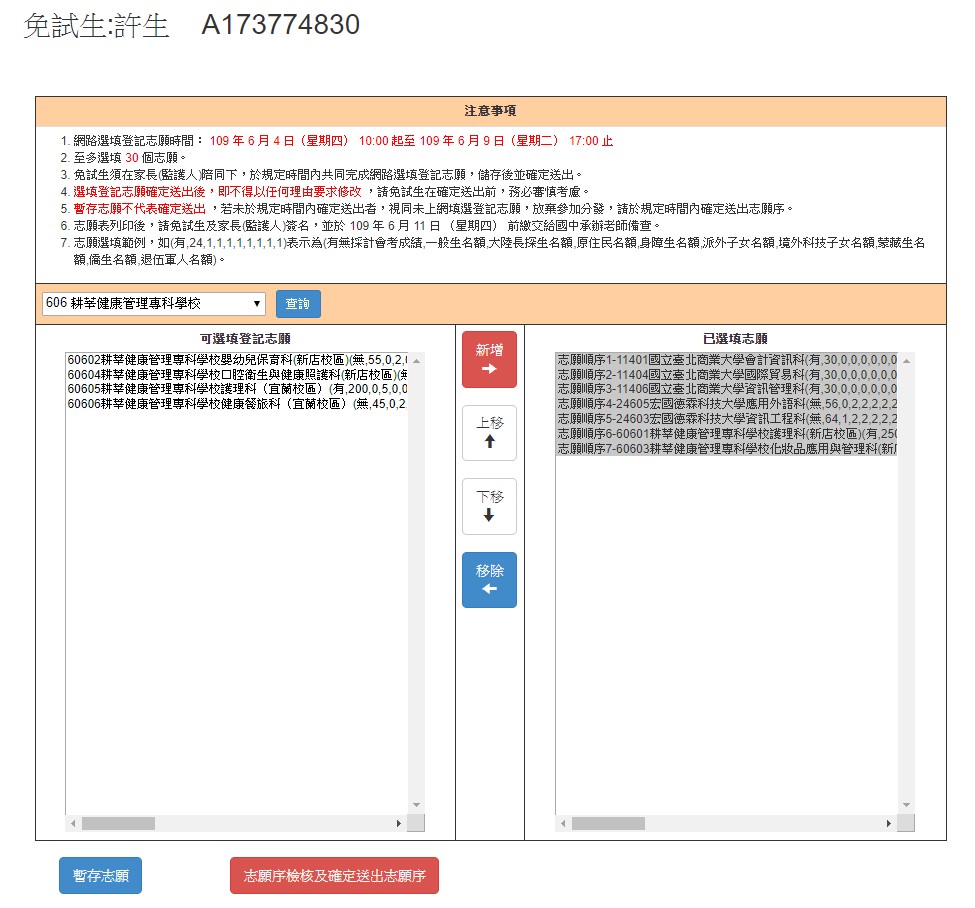 3
4
2
1
選擇招生學校，點選查詢

選擇科(組)

點選新增，移至右方暫存區

已選填志願暫存區

點選暫存區之志願

志願順序排序上下更動

移除志願
2
6
5
3
4
7
5
6
7
101
四、選填登記志願系統-選填志願及順序 (3/6)
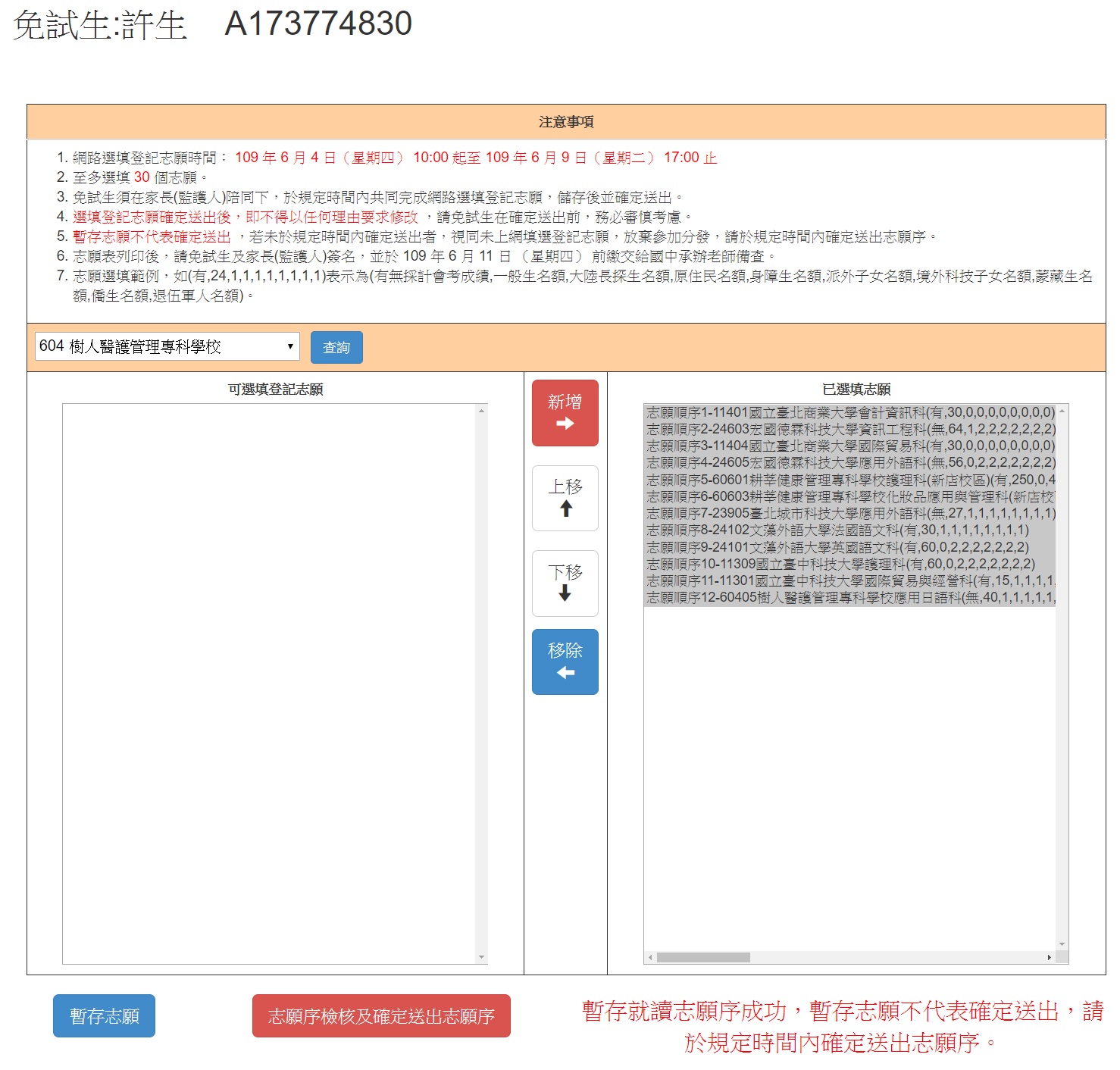 選填登記志願後，可以選擇暫存志願，右方會顯示：暫存就讀志願順序成功
暫存志願不代表確認送出，若未於規定時間內確認送出者，亦視同未上網選填登記志願，放棄參加分發
非常重要
102
四、選填登記志願系統-選填志願及順序 (4/6)
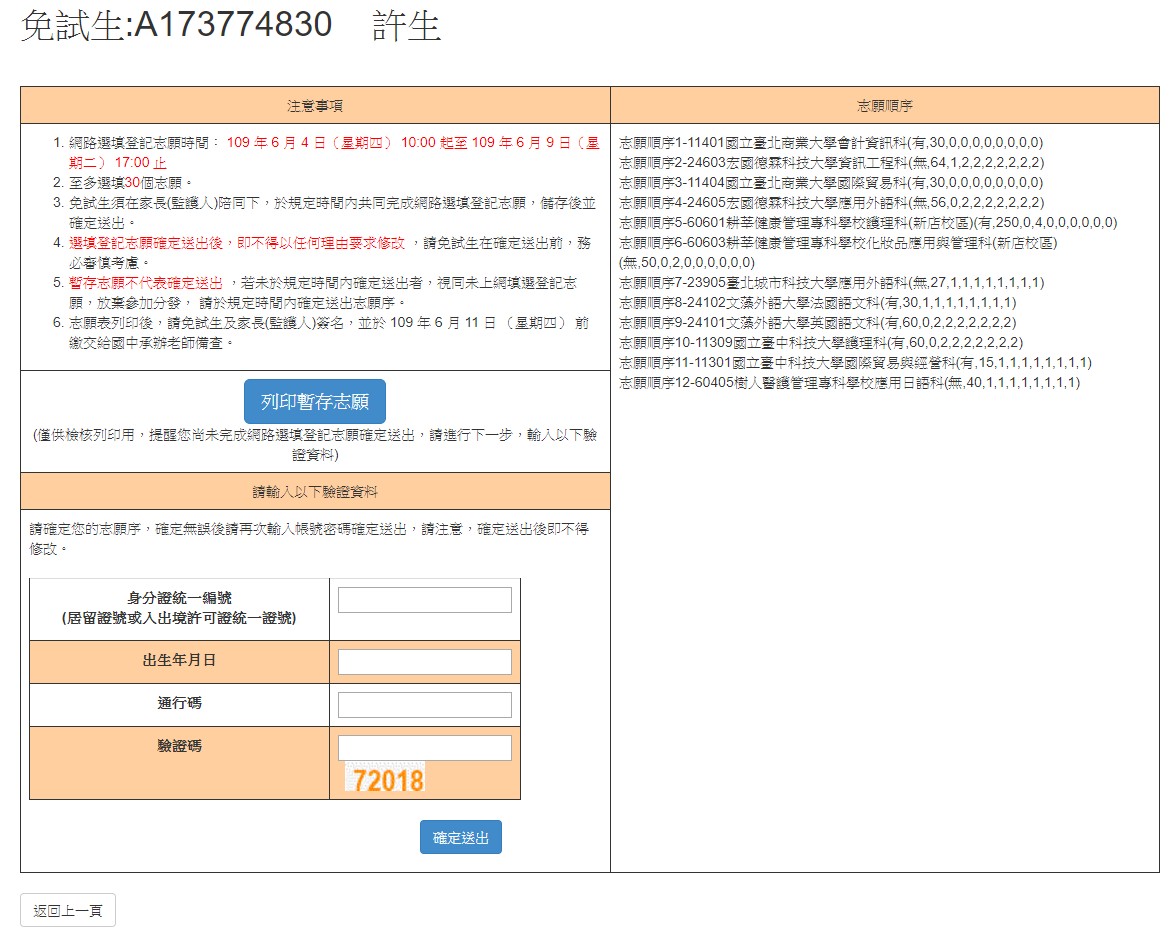 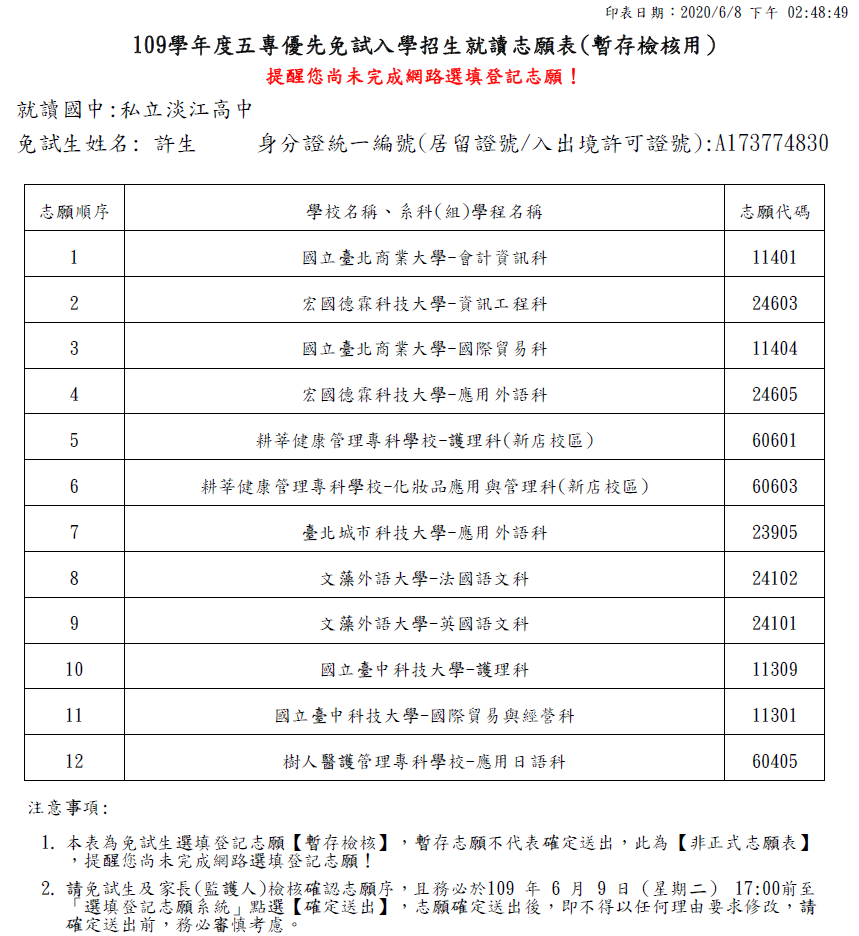 提醒
此為暫存檢核用，請檢核確認志願順序
免試生在確定送出志願前，可點選「列印暫存志願」鈕，檢核確認志願順序
103
四、選填登記志願系統-選填志願及順序 (5/6)
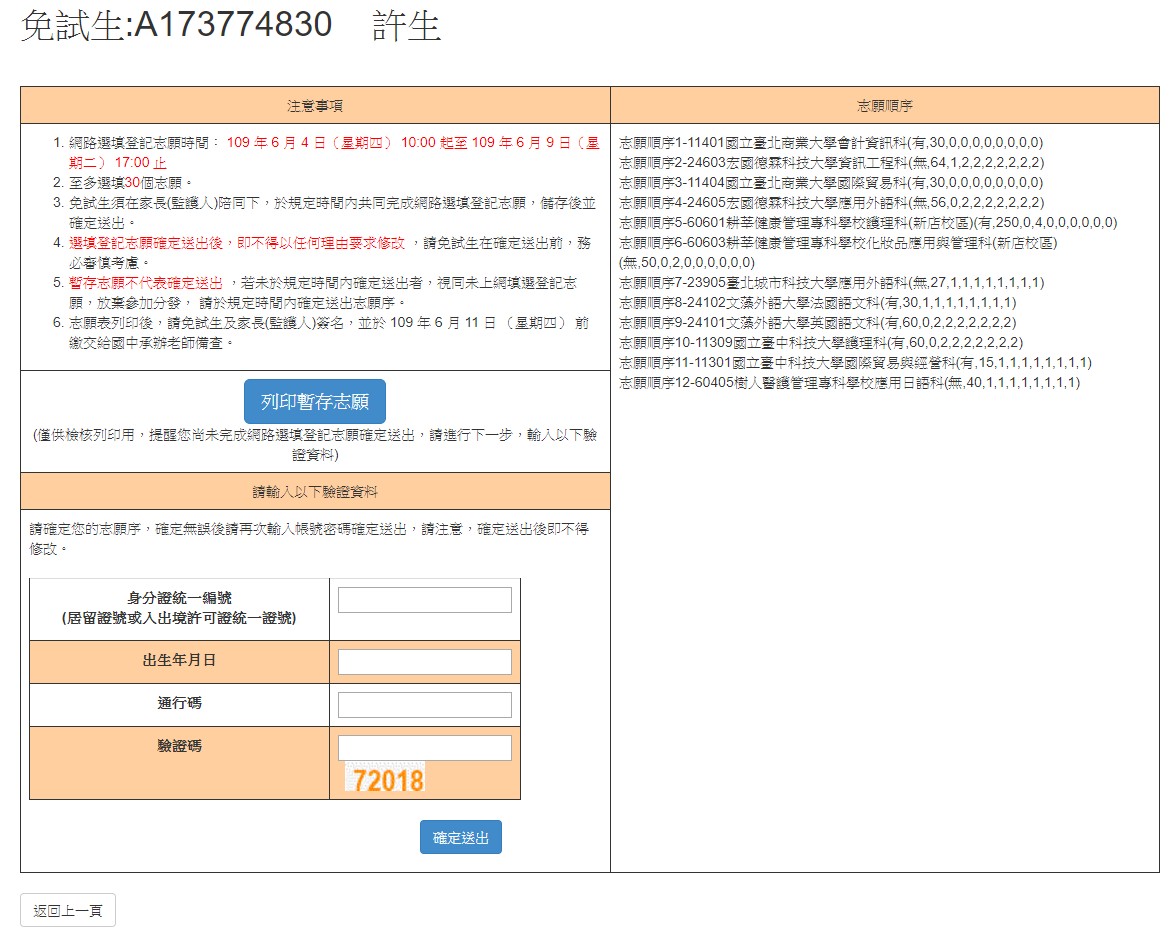 確認所選填之志願是否無誤
確認志願順序是否無誤
1
確認志願順序選填無誤後，須輸入：
身分證統一編號(居留證號或入出境許可證統一證號)、出生年月日、通行碼及驗證碼即可點選確認送出
1
2
注意：
志願一旦點選確認送出
即不可修改志願及順序
2
志願未確認送出
皆可返回修改志願及順序
104
四、選填登記志願系統-選填志願及順序 (6/6)
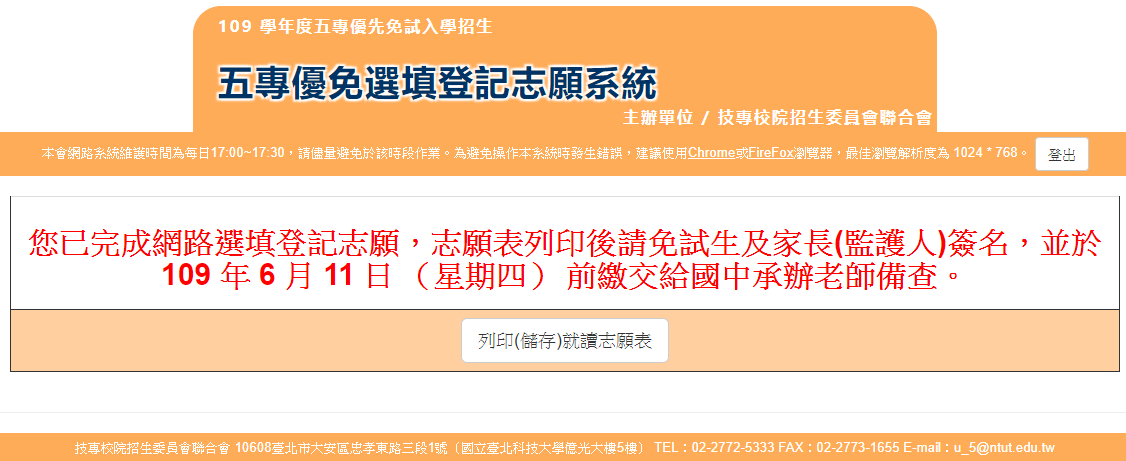 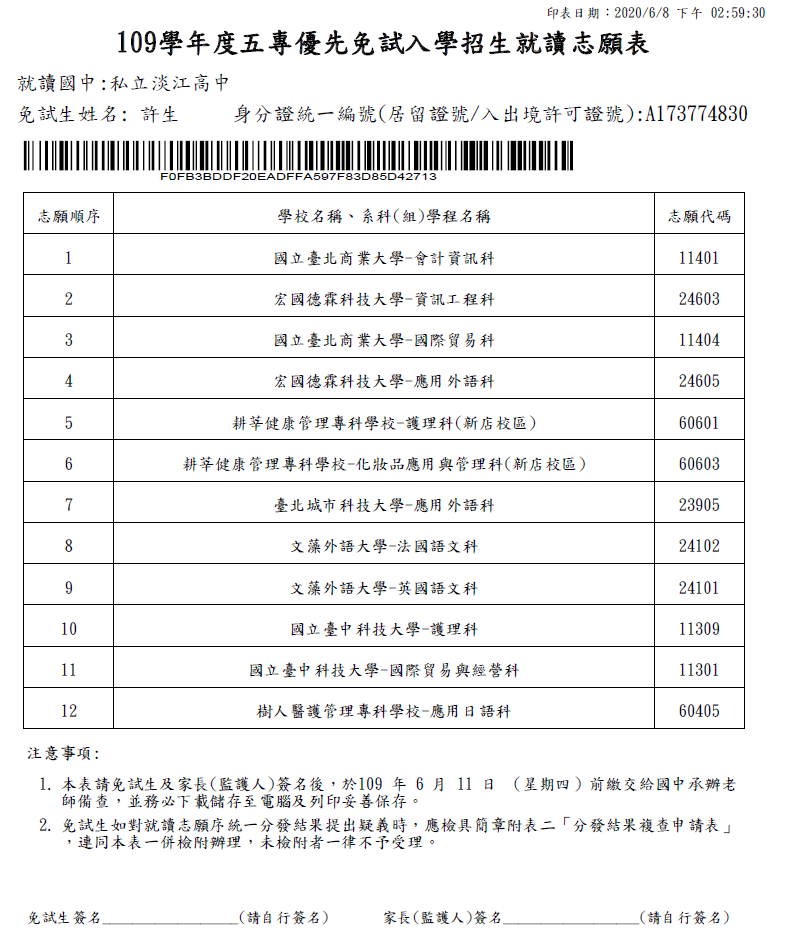 畫面顯示：
您已完成網路選填登記志願之訊息，並產生就讀志願表，才算完成網路選填登記志願程序
志願表繳回國中學校承辦老師，並自存一份
申請分發結果複查時使用
105
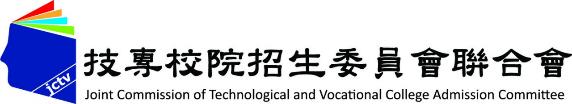 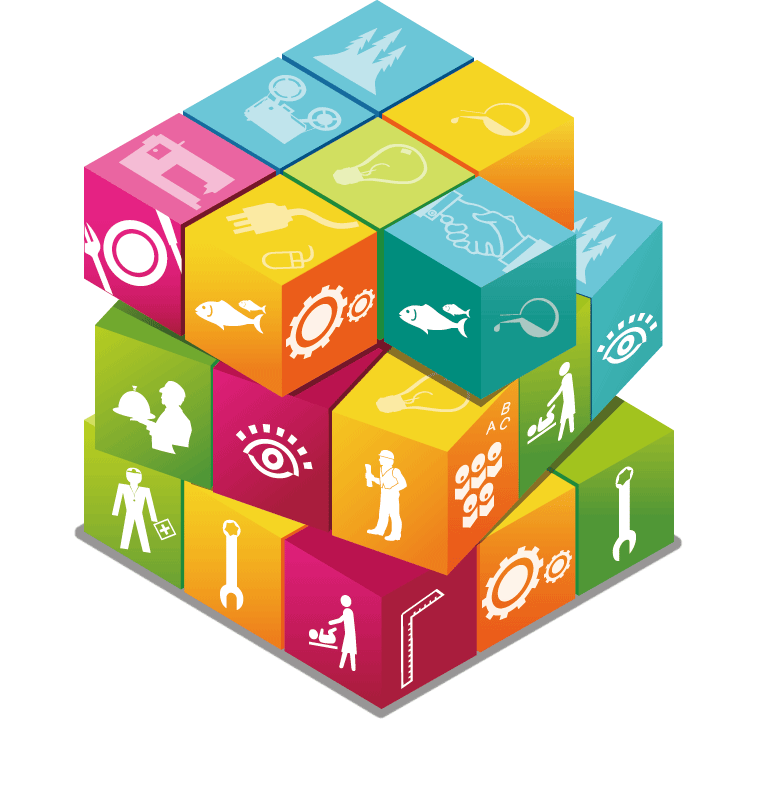 簡報完畢　敬請指教
109學年度五專優先免試入學招生委員會
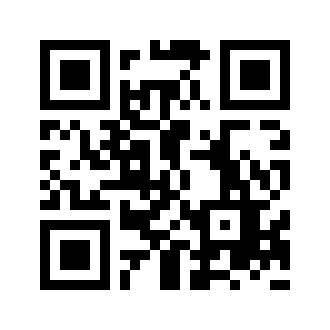 電   話：（02）2772-5333、2772-5182
傳   真：（02）2773-8881、2773-1722
網   址：https://www.jctv.ntut.edu.tw/u5/
E-mail :u_5@ntut.edu.tw